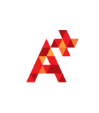 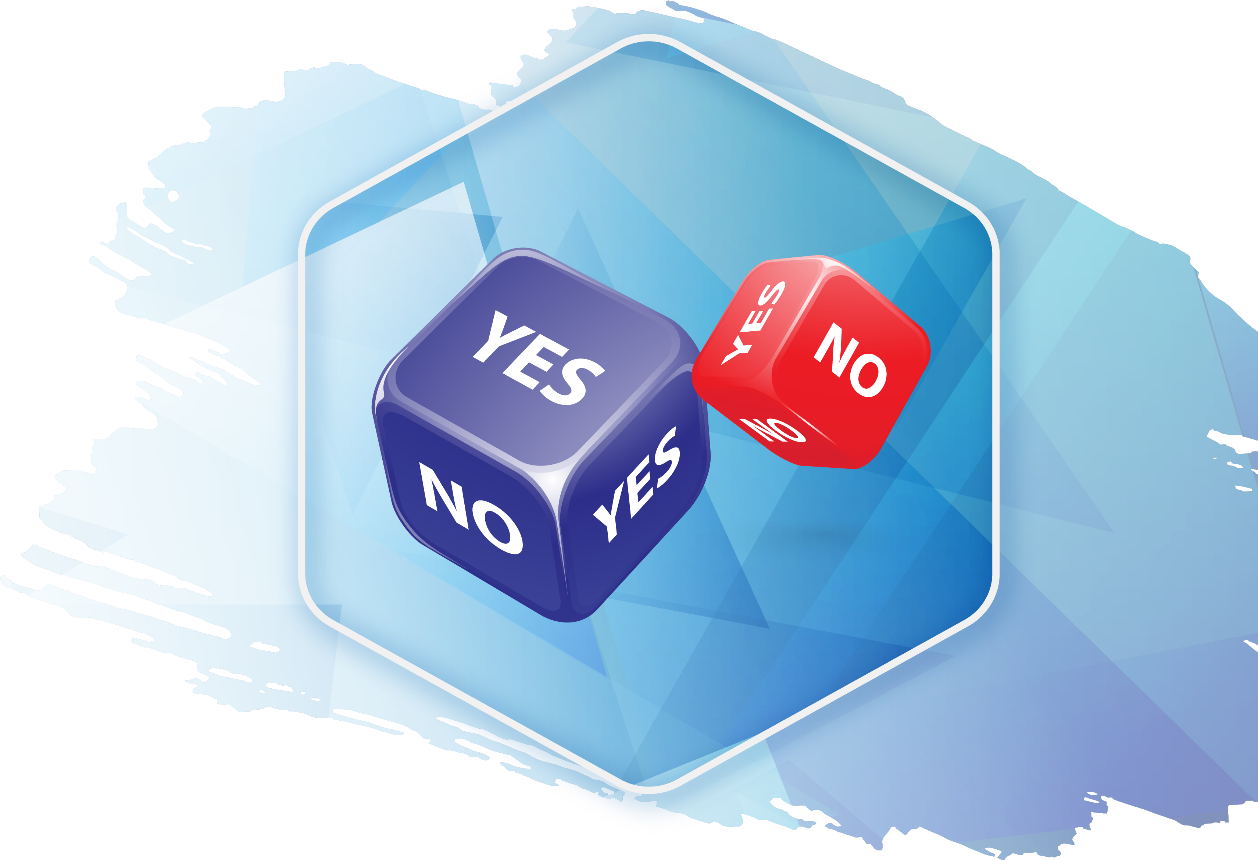 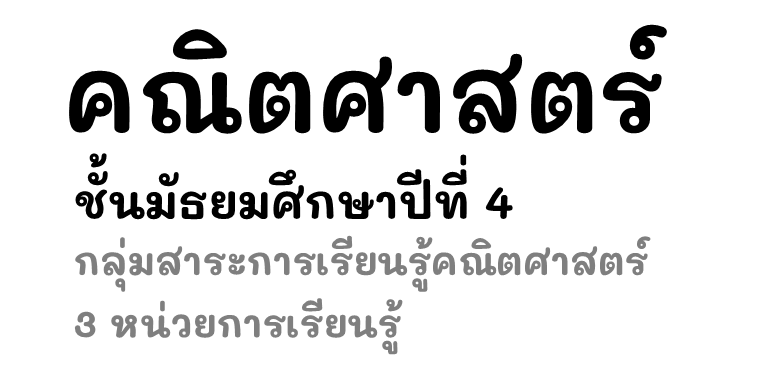 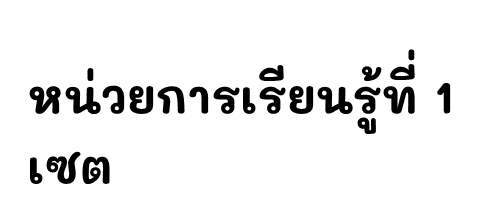 www.aksorn.com
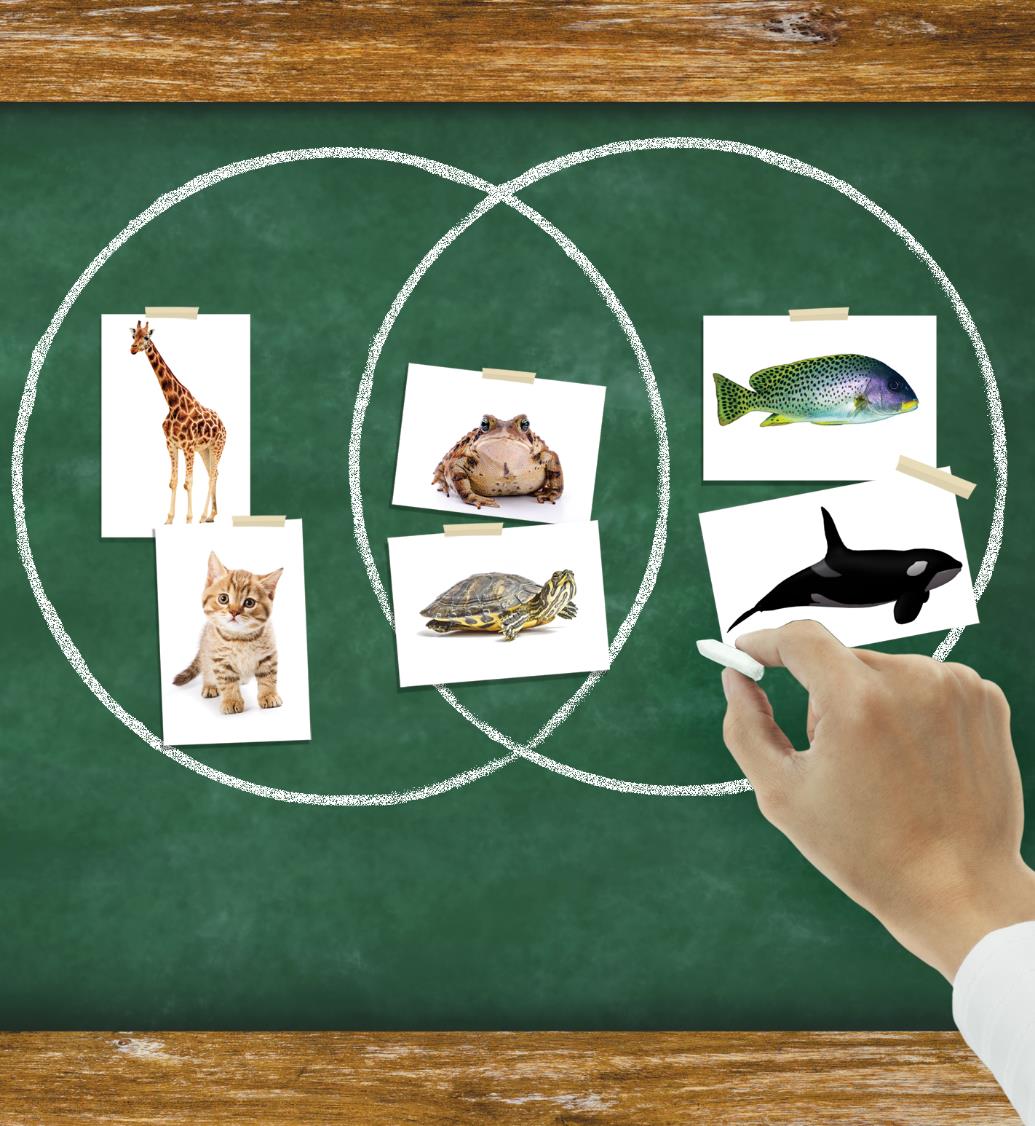 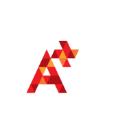 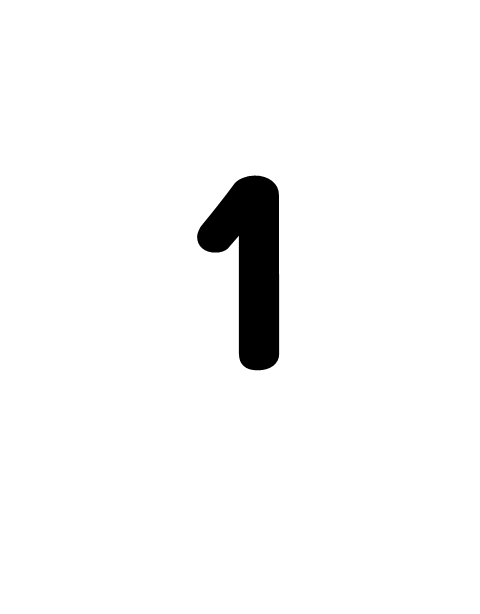 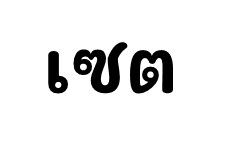 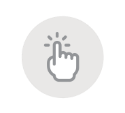 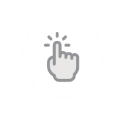 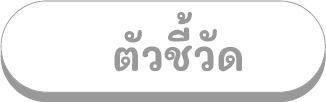 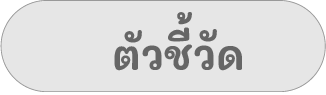 •  เข้าใจและใช้ความรู้เกี่ยวกับเซตและตรรกศาสตร์เบื้องต้นในการสื่อสารและสื่อความหมาย   ทางคณิตศาสตร์ (มฐ. ค 1.1 ม.4/1)
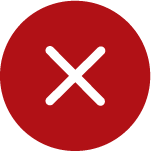 [Speaker Notes: ตัวชี้วัด
• บอกจำนวนของสิ่งต่าง ๆ แสดงสิ่งต่าง ๆ ตามจำนวนที่กำหนด อ่านและเขียนตัวเลขฮินดูอารบิก ตัวเลขไทยแสดงจำนวนนับ ไม่เกิน 100 และ 0 (มฐ. ค 1.1 ป.1/1)
• เปรียบเทียบจำนวนนับไม่เกิน 100 และ 0 โดยใช้เครื่องหมาย = ≠ > < (มฐ. ค 1.1 ป.1/2)
• เรียงลำดับจำนวนนับไม่เกิน 100 และ 0 ตั้งแต่ 3 ถึง 5 จำนวน (มฐ. ค 1.1 ป.1/3)]
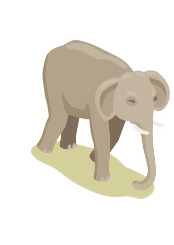 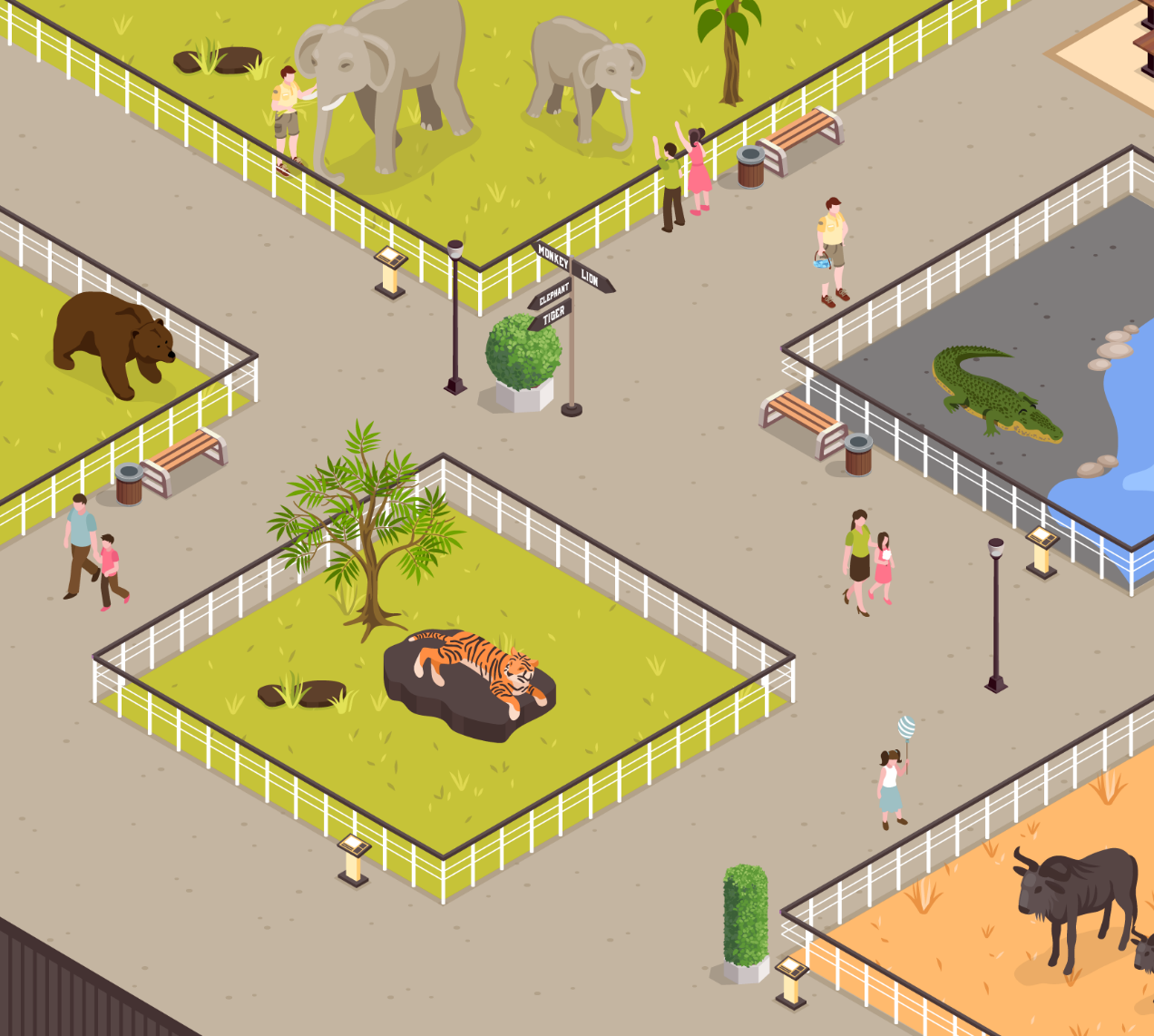 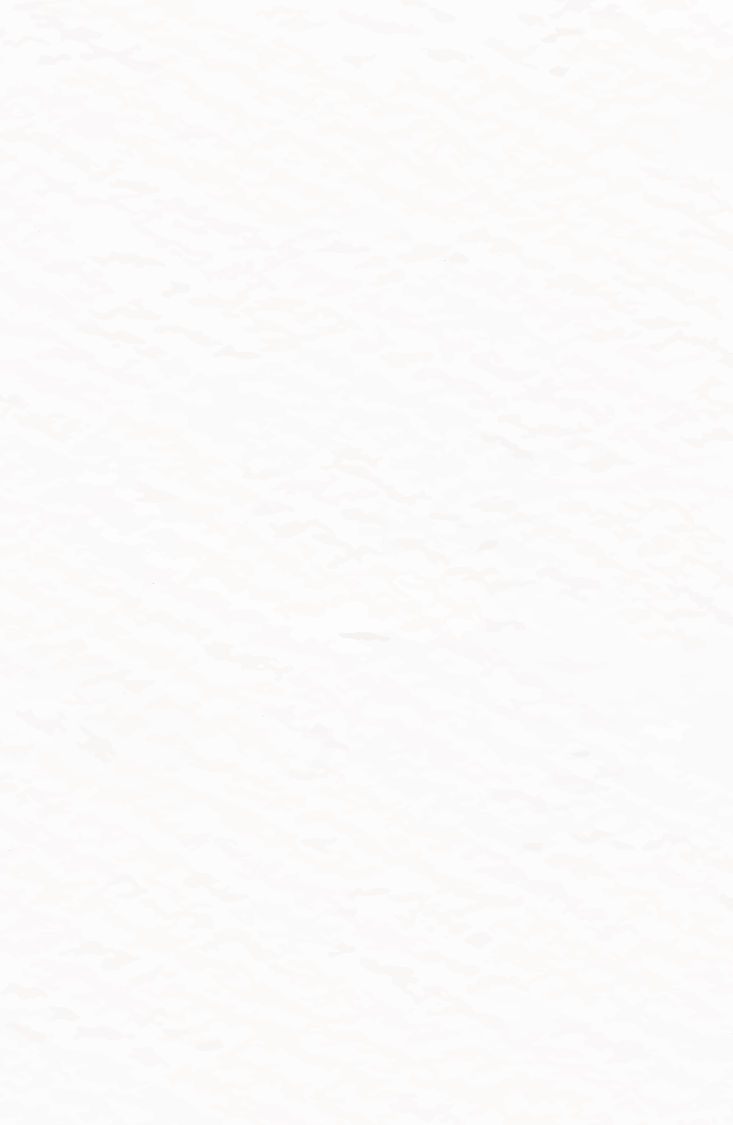 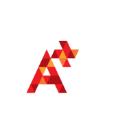 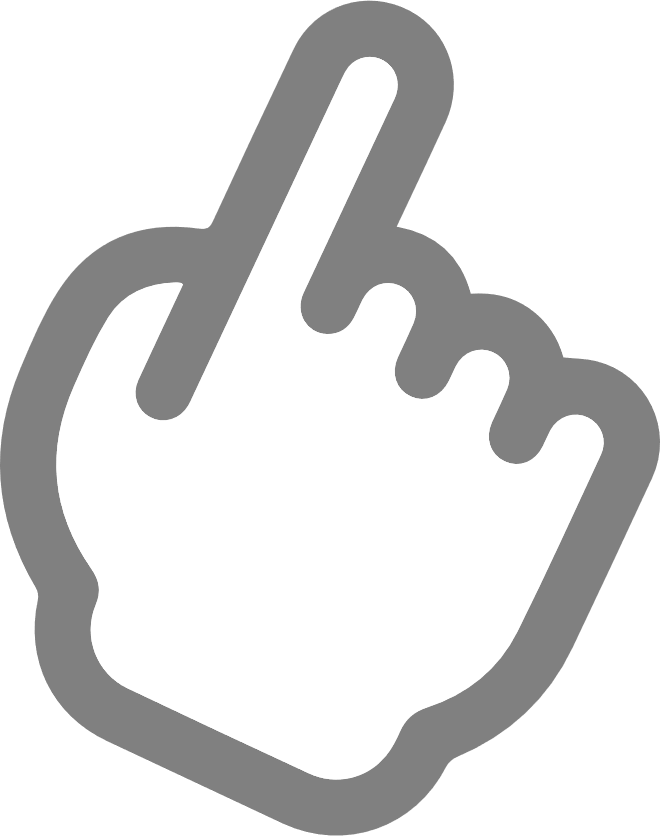 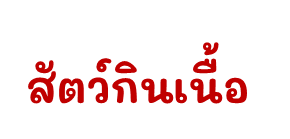 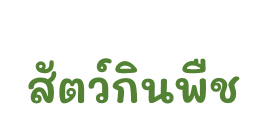 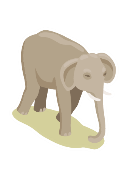 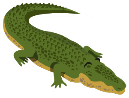 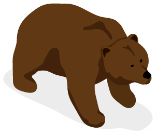 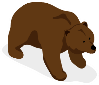 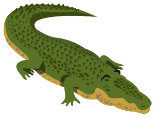 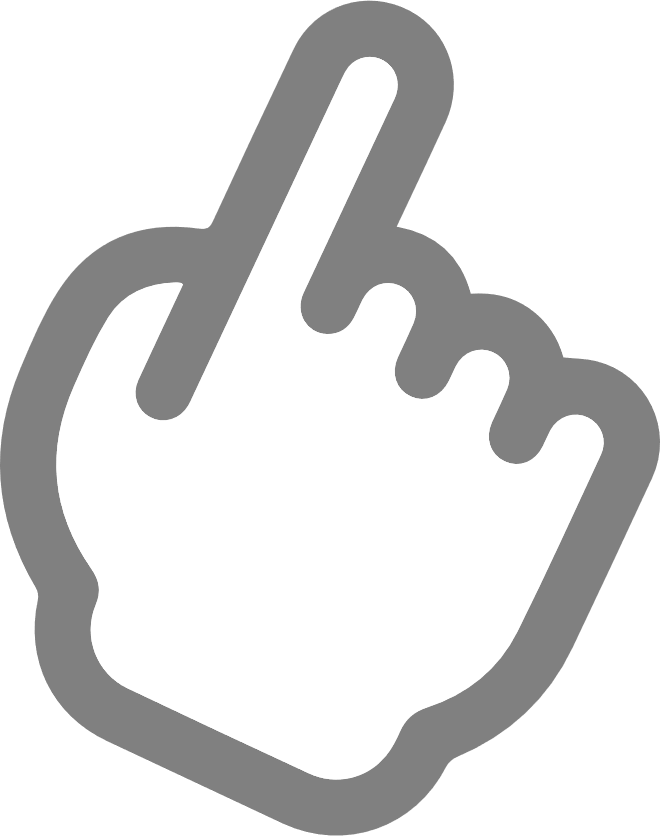 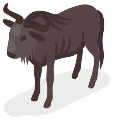 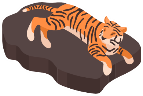 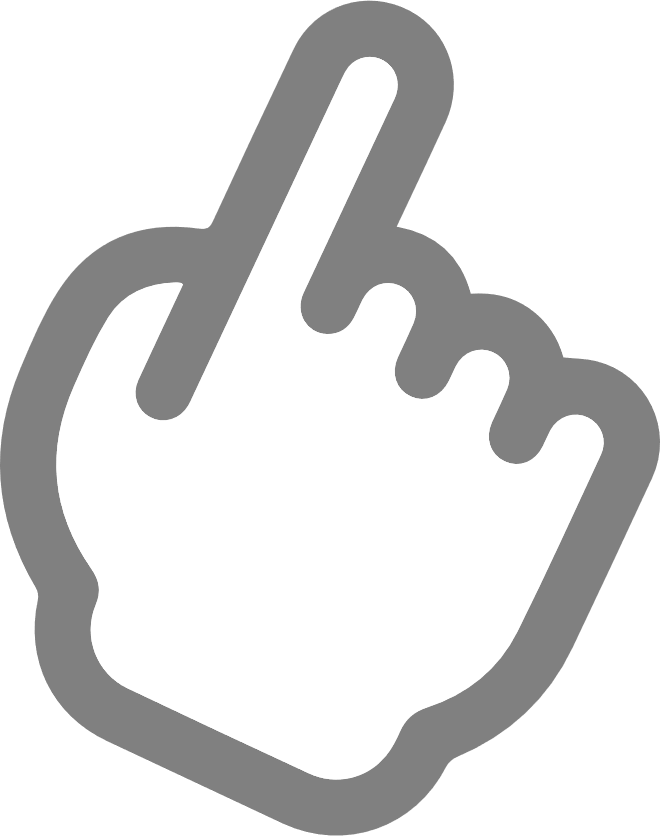 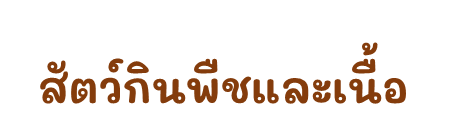 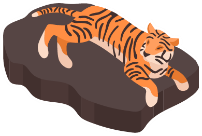 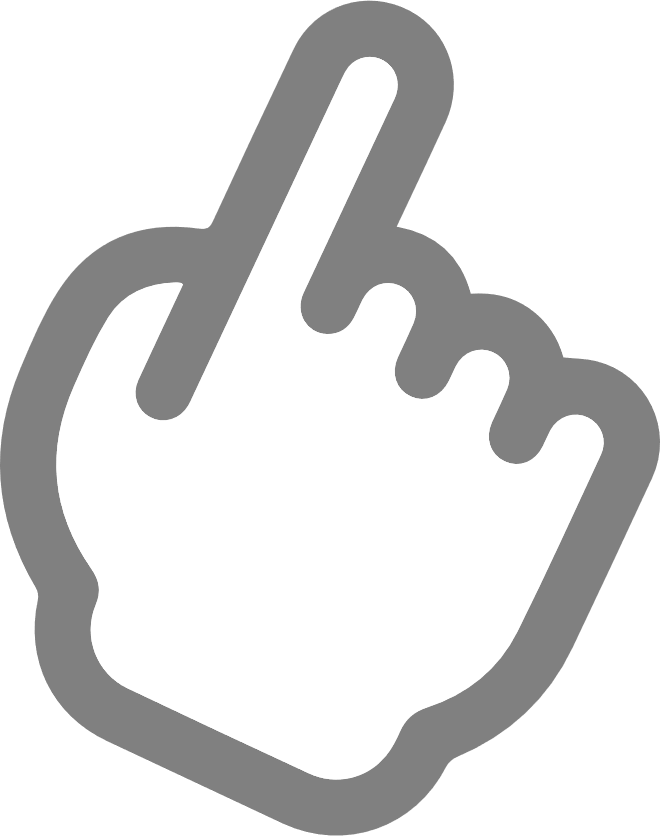 จำแนกสัตว์ตามประเภท
อาหารของสัตว์
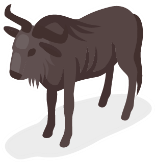 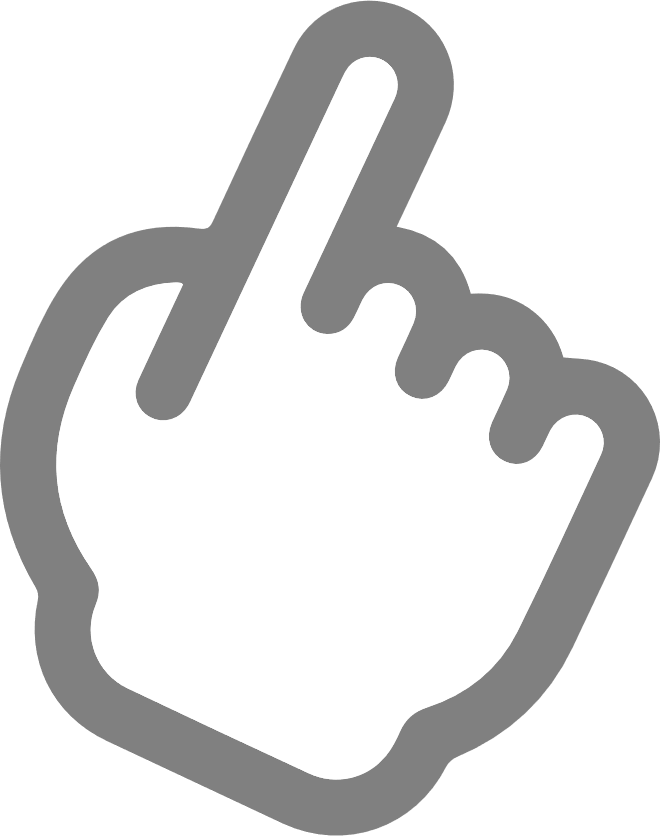 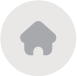 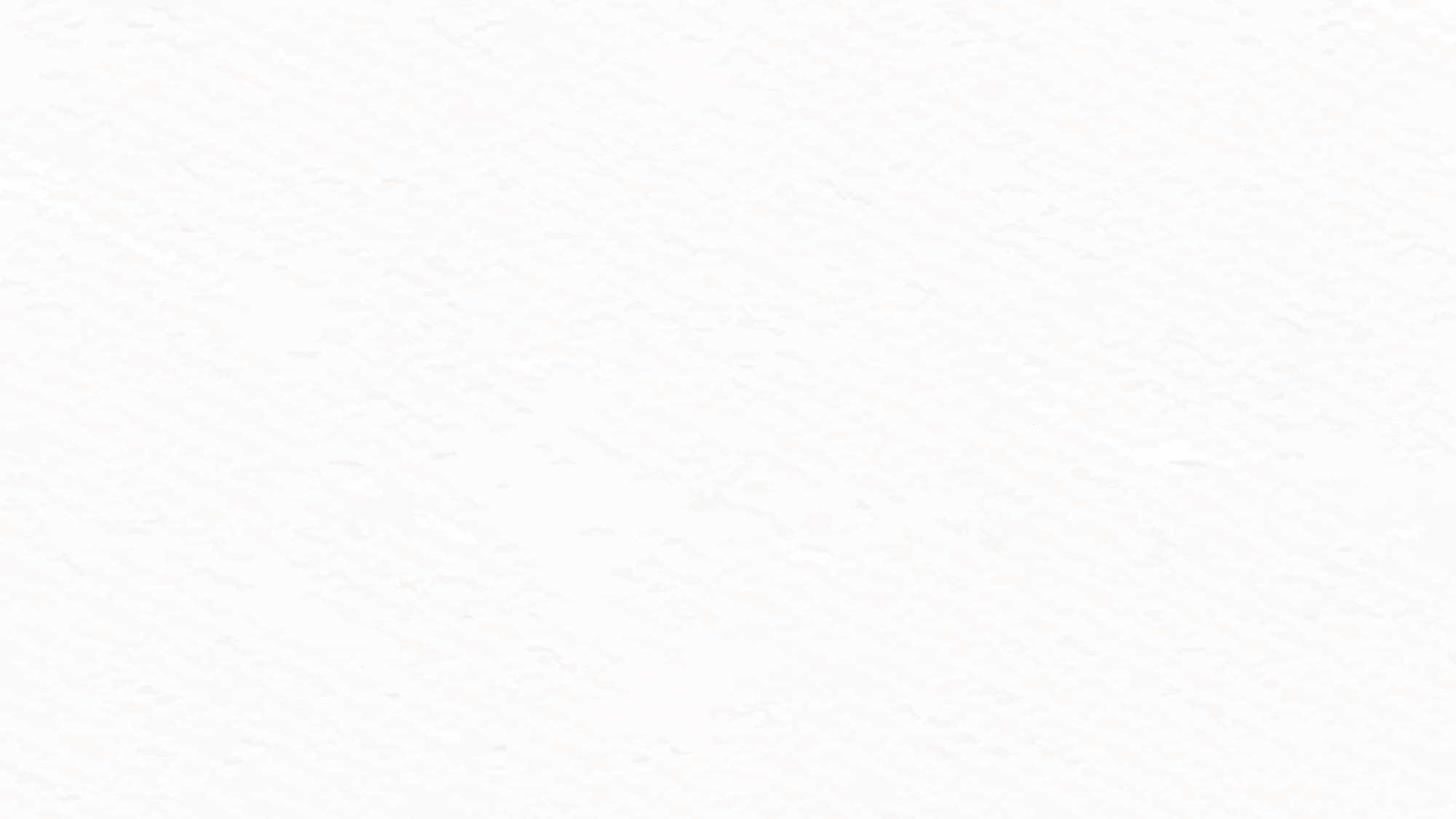 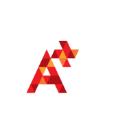 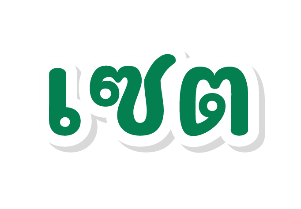 1, 2, 3, 4, 5
เซตของจำนวนเต็มบวกที่น้อยกว่า 6 ได้แก่
สมาชิก
a, e, i, o, u
เซตของตัวอักษรที่เป็นสระในภาษาอังกฤษ ได้แก่
เซตเป็นการอธิบายการรวมกันเป็นกลุ่มของสิ่งต่าง ๆ ในวิชาคณิตศาสตร์ ซึ่งสามารถระบุได้ว่าสิ่งใดอยู่หรือไม่อยู่ในเซตนั้นอย่างชัดเจน (well-defined) และเรียกสิ่งที่อยู่ในเซตว่า
สมาชิก (element)
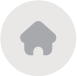 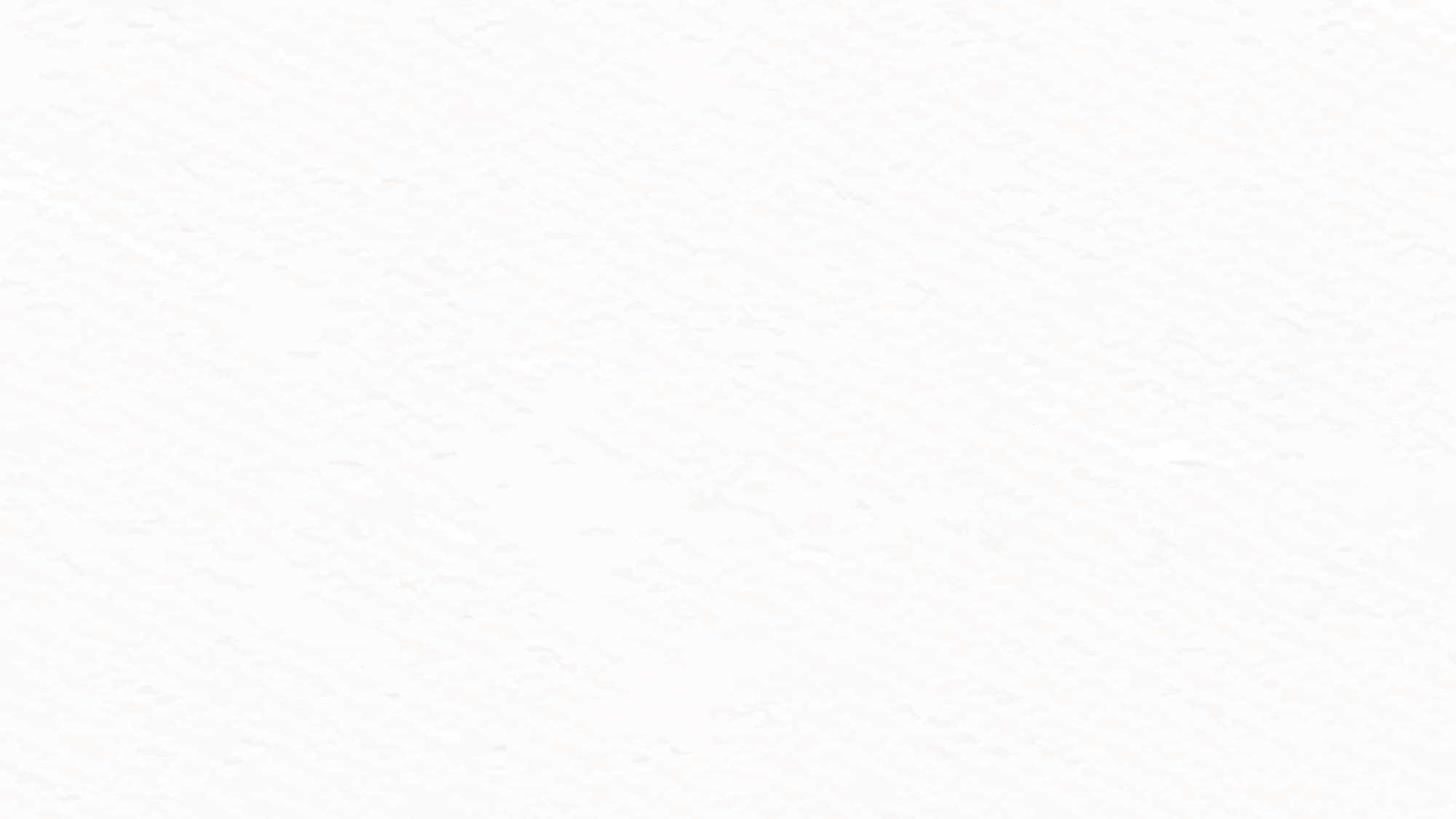 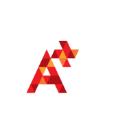 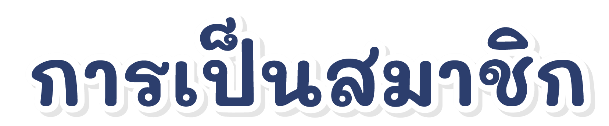 เช่น	    ให้  A  แทนเซตของจำนวนเต็มบวกที่น้อยกว่า 6 
	         A  =  {1, 2, 3, 4, 5}
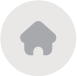 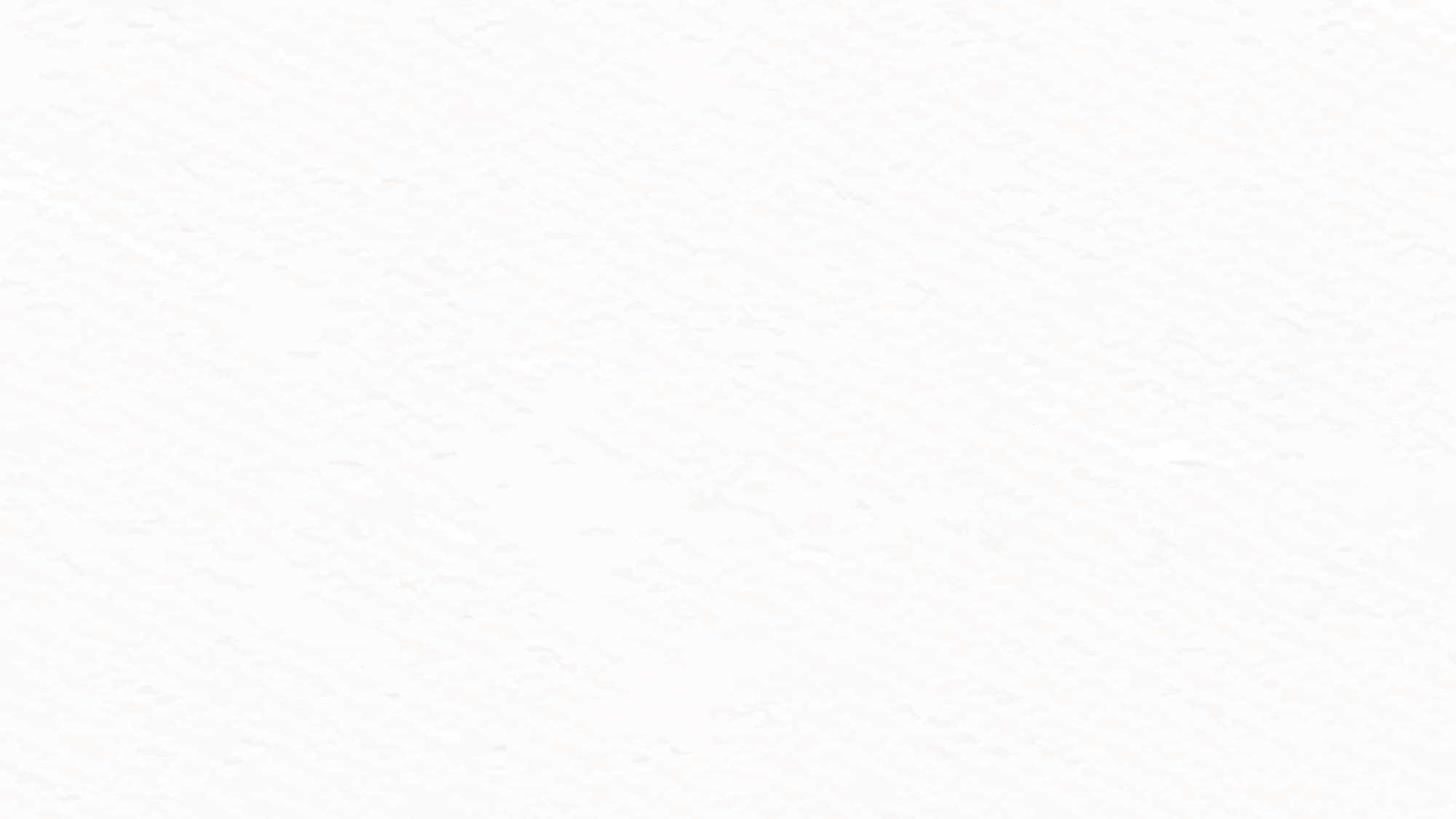 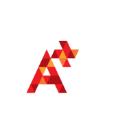 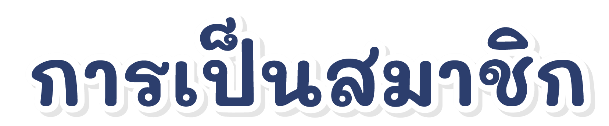 เลือกข้อความที่กำหนดให้เติมลงในช่องว่างให้ถูกต้อง
True
False
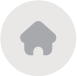 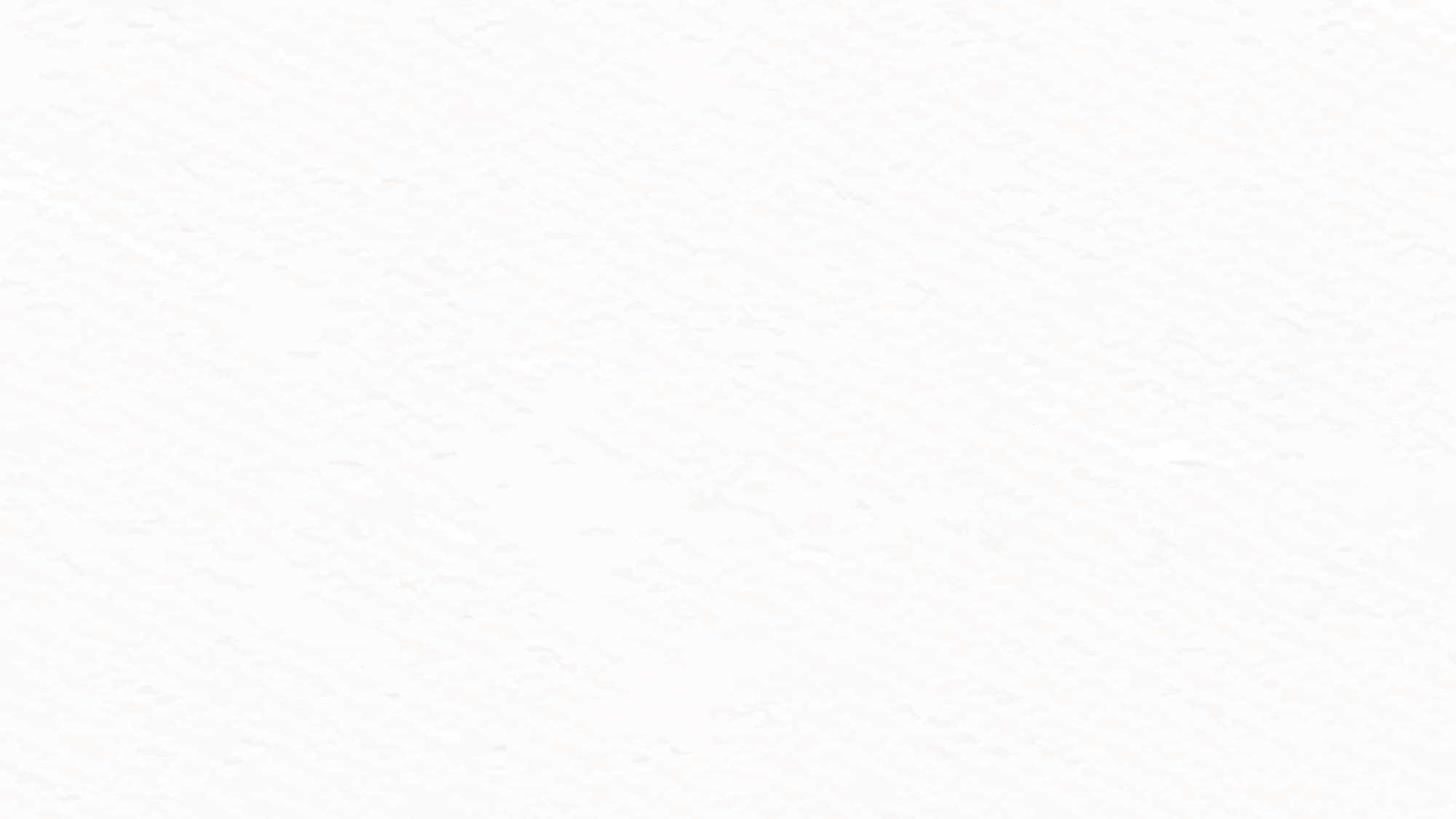 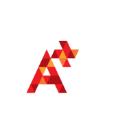 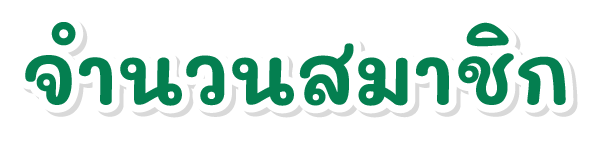 จำนวนสมาชิกของเซต A เขียนแทนด้วย n(A)
เช่น
A = {a, e, i, o, u}
จะได้ว่า เซต A มีสมาชิก 5 ตัว เขียนแทนด้วย n(A) = 5
B = {1, 2, 3.4}
จะได้ว่า เซต B มีสมาชิก 3 ตัว เขียนแทนด้วย n(B) = 3
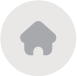 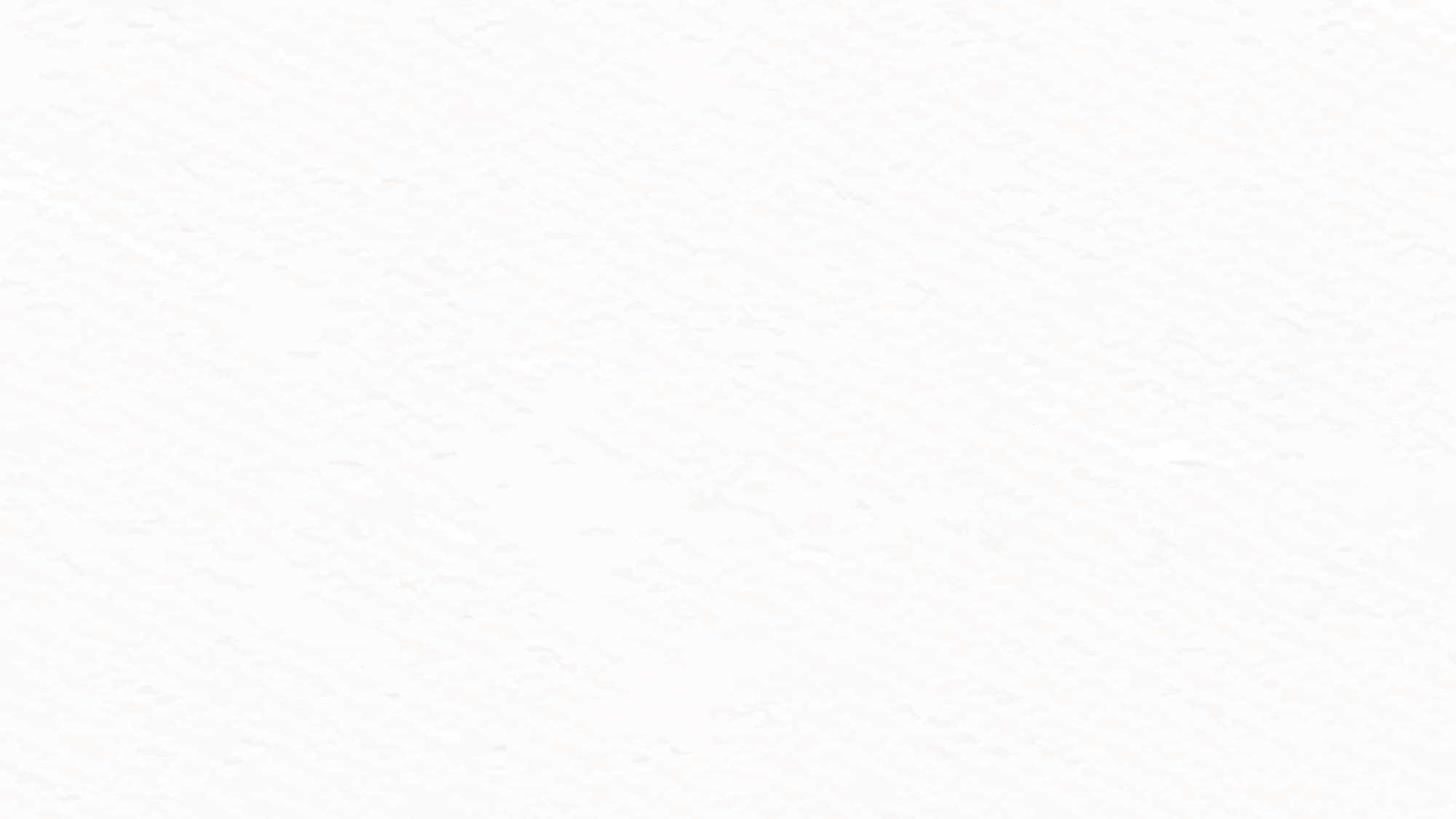 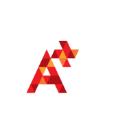 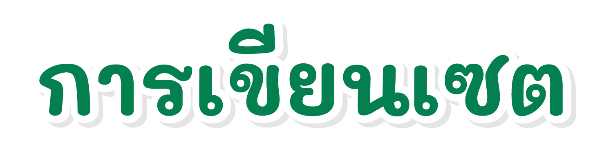 โดยส่วนใหญ่จะนิยมใช้ตัวอักษรภาษาอังกฤษตัวพิมพ์ใหญ่เพื่อแสดงถึงเซต เช่น A, B, C
และใช้ตัวอักษรภาษาอังกฤษตัวพิมพ์เล็กเพื่อแสดงสมาชิกของเซต เช่น a, b, c
และสามารถเขียนเซตได้ 2 แบบ ดังนี้
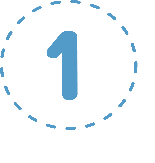 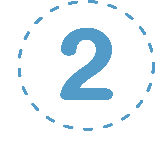 การเขียนเซตแบบแจกแจงสมาชิก
การเขียนเซตแบบบอกเงื่อนไขของสมาชิก
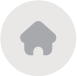 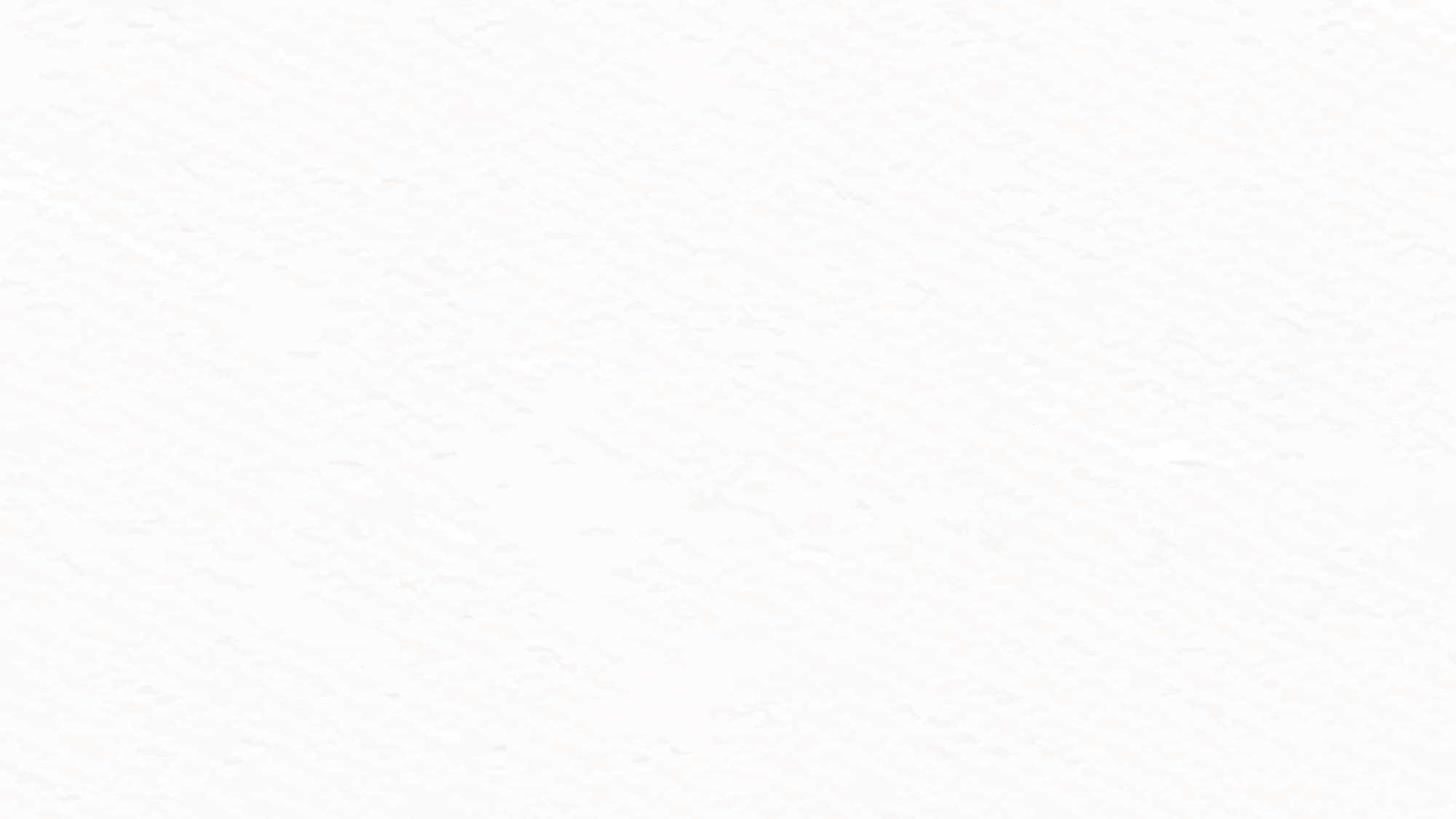 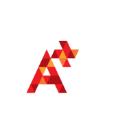 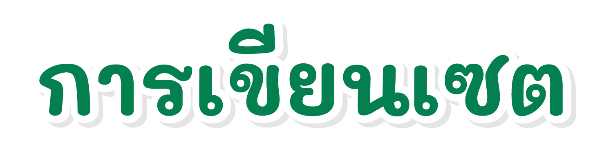 เป็นการเขียนสมาชิกทุกตัวของเซตลงในเครื่องหมายวงเล็บปีกกา และคั่นสมาชิก
แต่ละตัวด้วยเครื่องหมายจุลภาค (,) เช่น
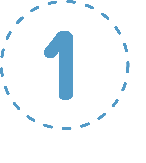 A  แทนเซตของสีของธงชาติไทย เขียน A แบบแจกแจงสมาชิกได้ ดังนี้
การเขียนเซตแบบแจกแจงสมาชิก
A  = {ขาว, น้ำเงิน, แดง}
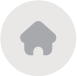 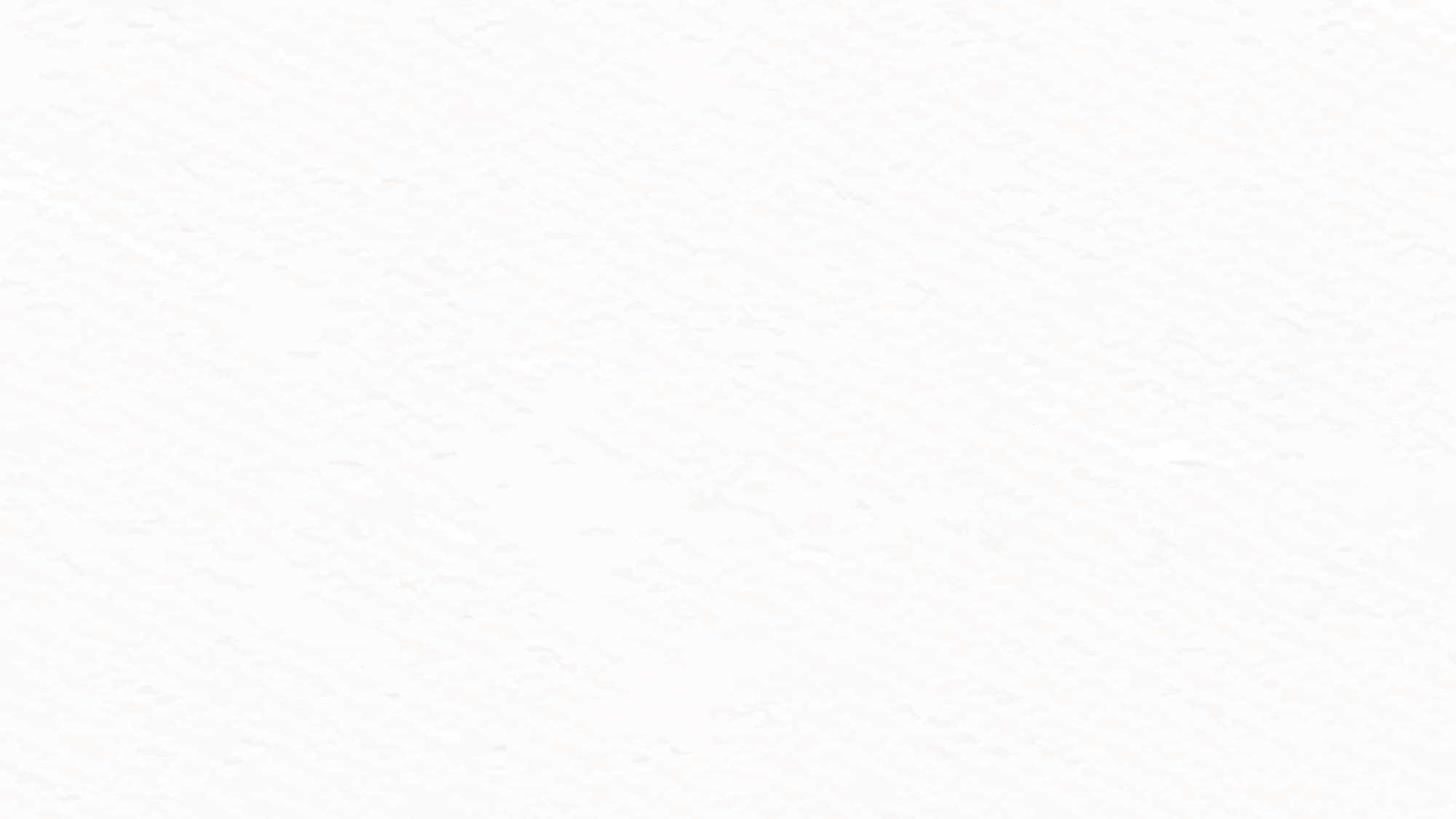 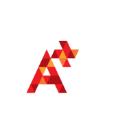 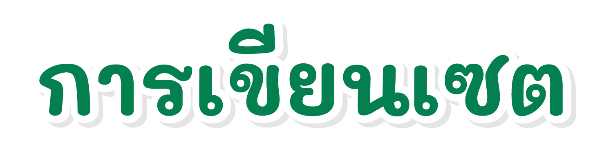 B แทนเซตของเลขโดดที่อยู่ในจำนวน 1,432,341 เขียน B แบบแจกแจงสมาชิกได้ ดังนี้
B = {1, 2, 3, 4}
C แทนเซตของจำนวนเต็มบวกซึ่งเป็นจำนวนที่มีสองหลัก เขียน C แบบแจกแจงสมาชิกได้ ดังนี้
C = {10, 11, 12, …, 99}
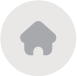 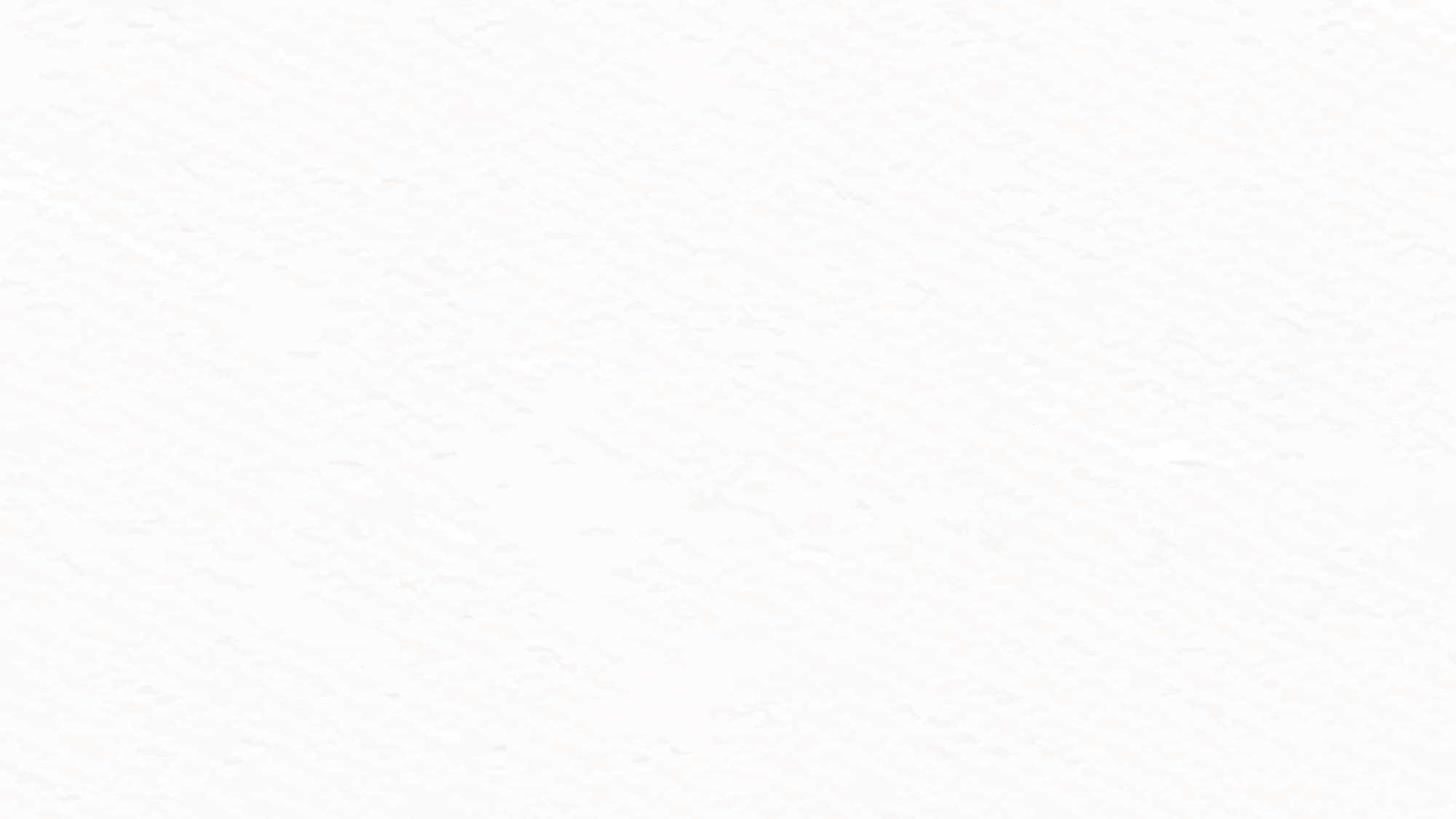 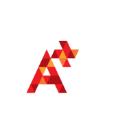 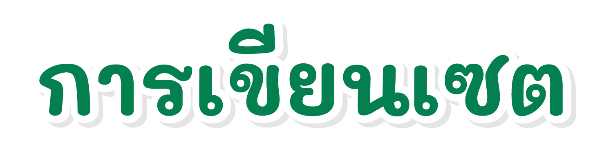 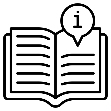 ข้อสังเกต
การเขียนเซตแบบแจกแจงสมาชิก
ลำดับของสมาชิกในเซตสามารถสลับที่กันได้อย่างอิสระ
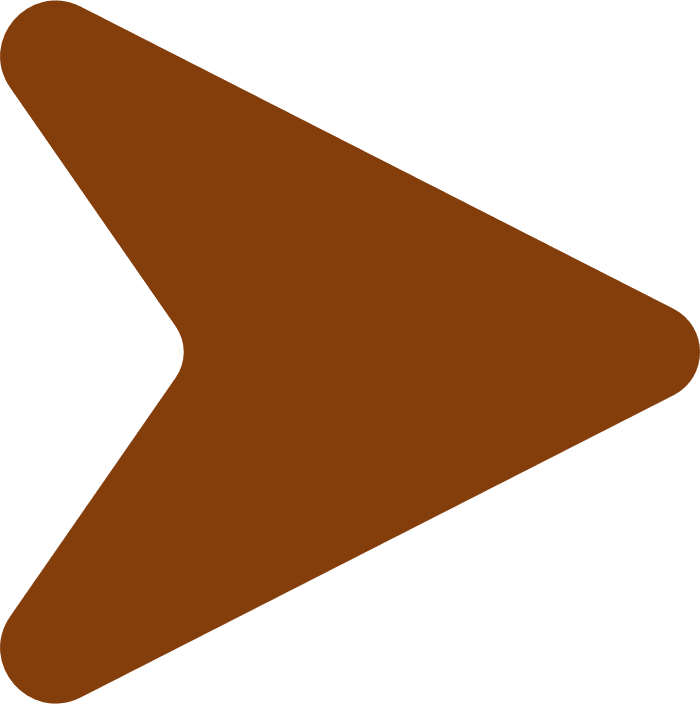 ในกรณีที่สมาชิกซ้ำกัน จะนิยมเขียนสมาชิกแต่ละตัวเพียงครั้งเดียวเท่านั้น
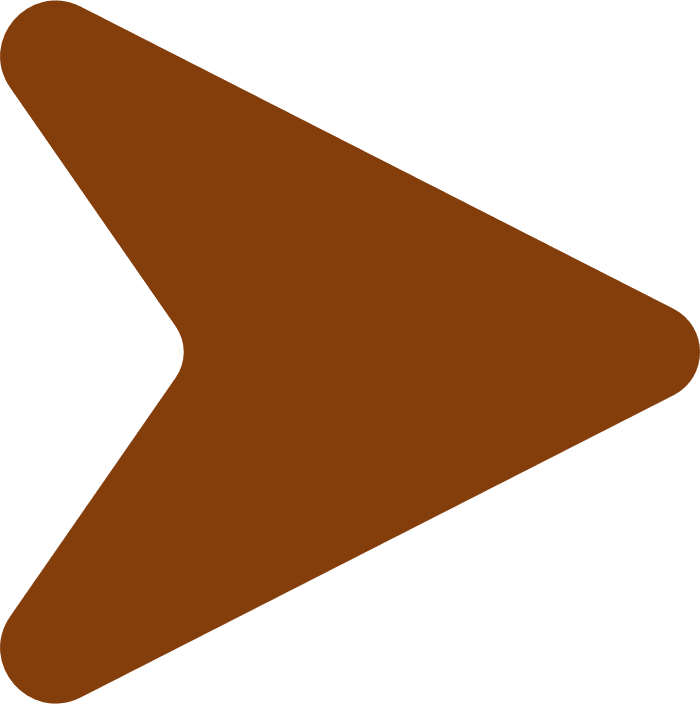 ใช้ (…) เพื่อแสดงว่ายังมีสมาชิกอื่น ๆ อีกที่เป็นสมาชิกในเซต
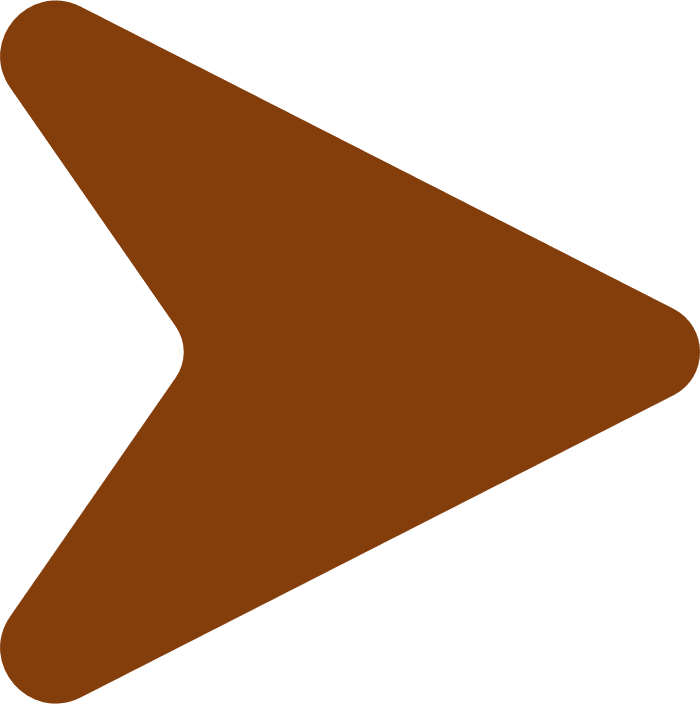 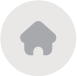 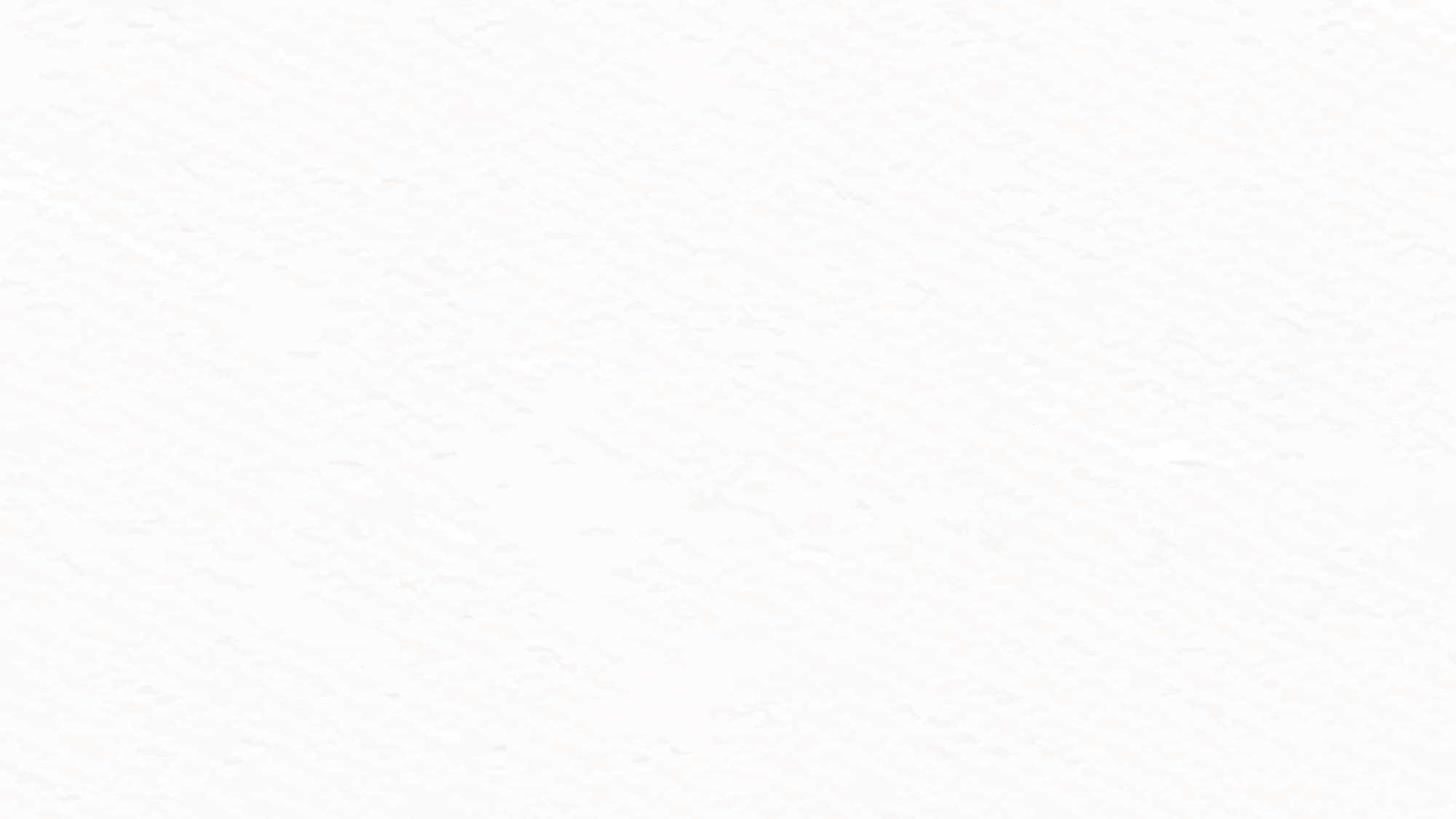 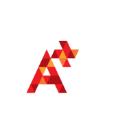 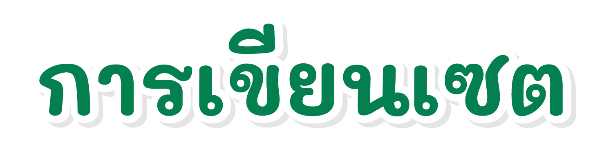 เป็นการเขียนโดยใช้ตัวแปรแทนสมาชิก แล้วกำหนดเงื่อนไขเกี่ยวกับตัวแปรนั้น เพื่อให้ทราบว่าตัวแปรนั้นแทนสมาชิกใดบ้าง เช่น
A = {x I x เป็นจำนวนเต็มบวกที่น้อยกว่า 6}
อ่านว่า A เป็นเซตซึ่งประกอบด้วยสมาชิก x โดยที่ x เป็นจำนวนเต็มบวกที่น้อยกว่า 6
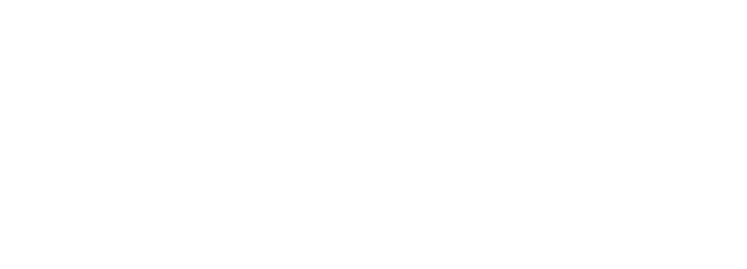 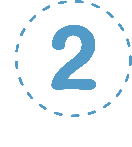 การเขียนเซตแบบบอกเงื่อนไขของสมาชิก
เครื่องหมาย  I  แทนคำว่า  โดยที่
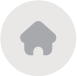 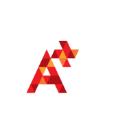 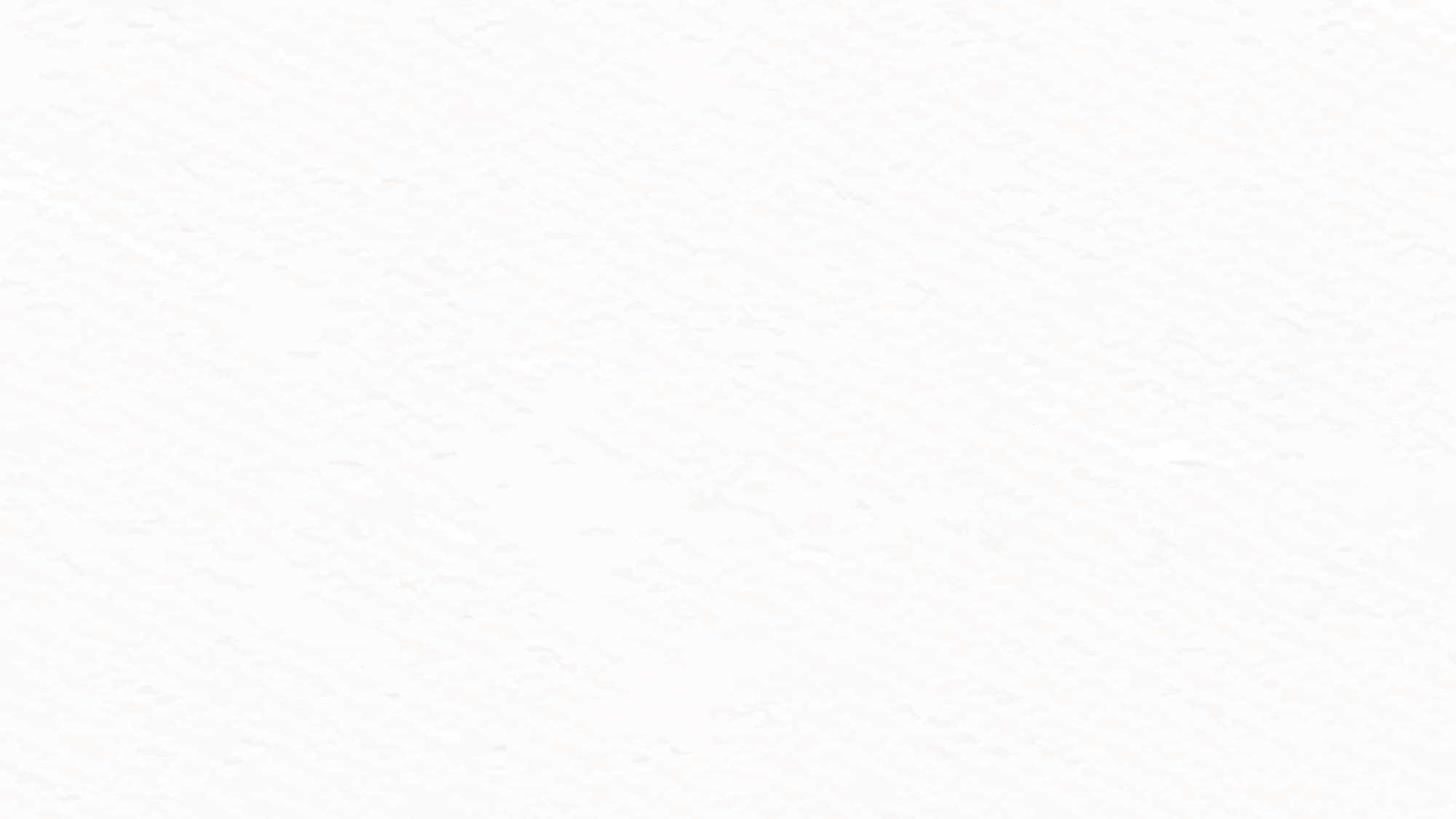 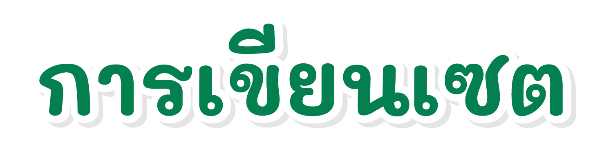 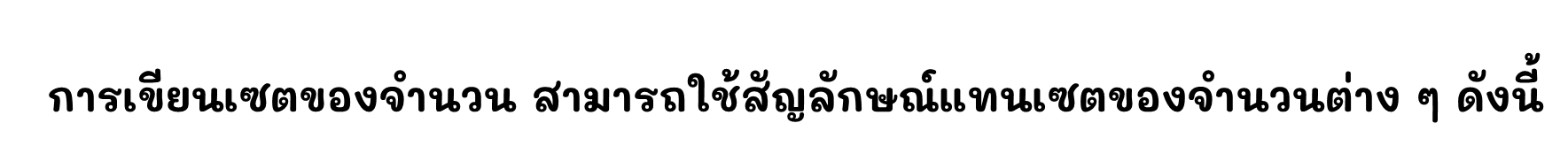 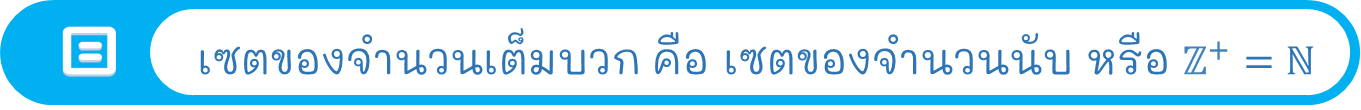 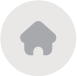 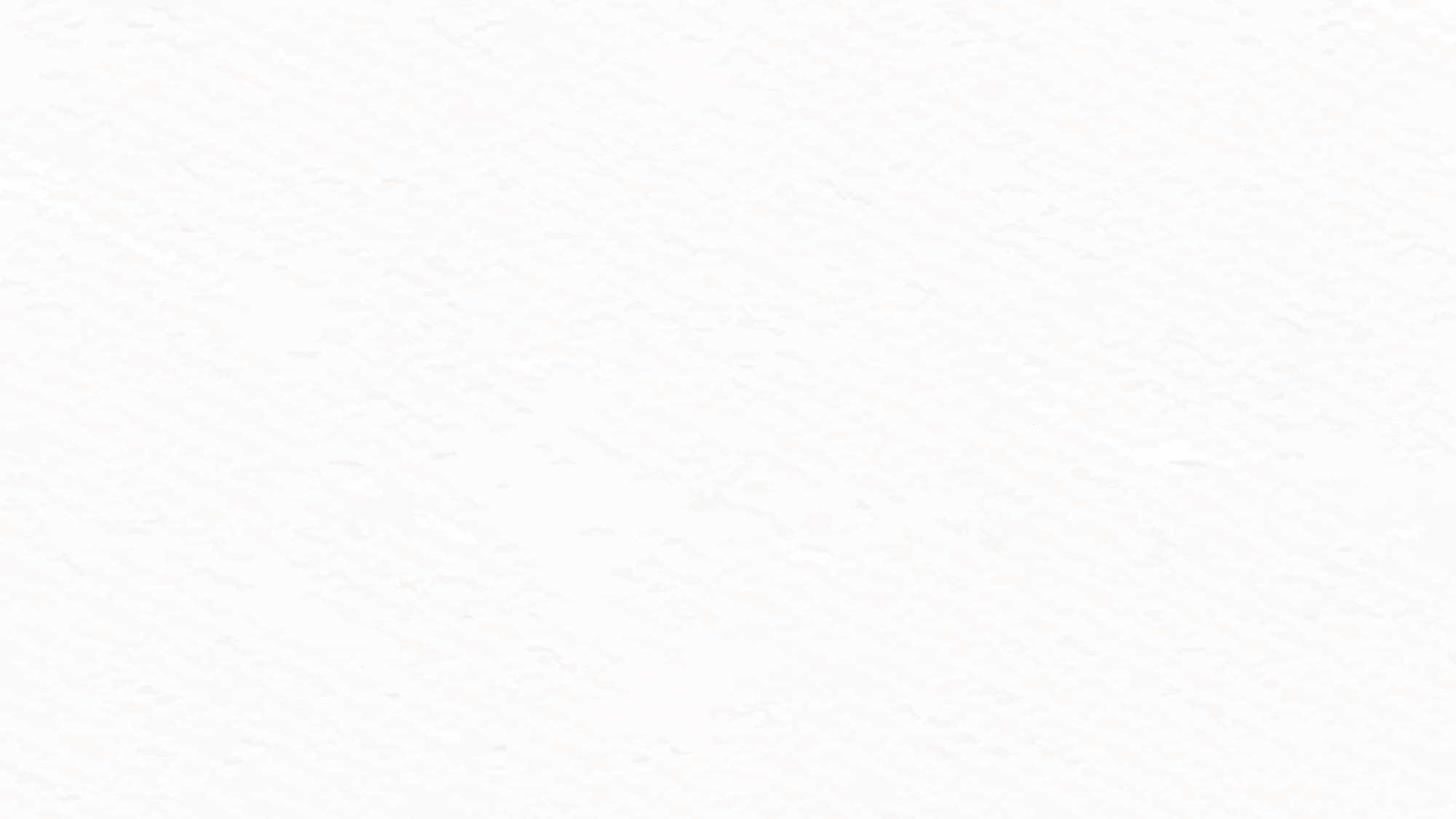 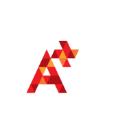 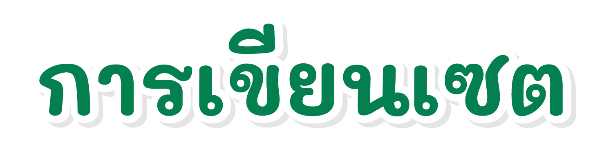 เขียนเซตที่กำหนดให้ต่อไปนี้
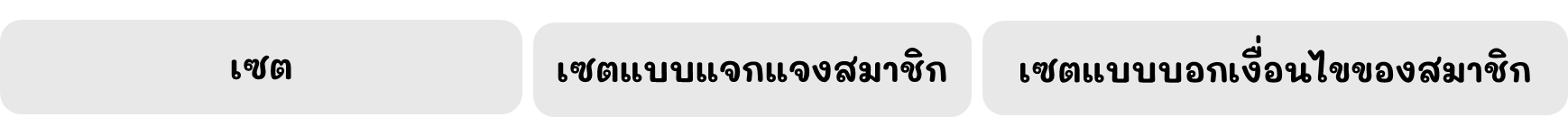 เซตของชื่อเดือนที่ลงท้ายด้วยคำว่า “พันธ์”
{กุมภาพันธ์}
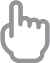 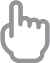 {x I x เป็นชื่อเดือนที่ลงท้ายด้วยคำว่า “พันธ์”}
เซตของจำนวนคี่บวกที่น้อยกว่า 10
{1, 3, 5 ,7, 9}
{x I x เป็นจำนวนคี่บวกที่น้อยกว่า 10}
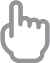 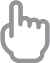 เซตของจำนวนเต็มลบที่มากกว่า -100
{-1, -2, -3, …, -99}
{x I x เป็นจำนวนเต็มลบที่มากกว่า -100 }
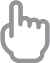 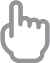 เซตของจำนวนเต็มบวกที่หารด้วย 7 ลงตัว
{7, 14, 21, …}
{x I x เป็นจำนวนเต็มบวกที่หารด้วย 7 ลงตัว}
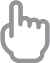 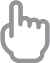 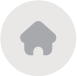 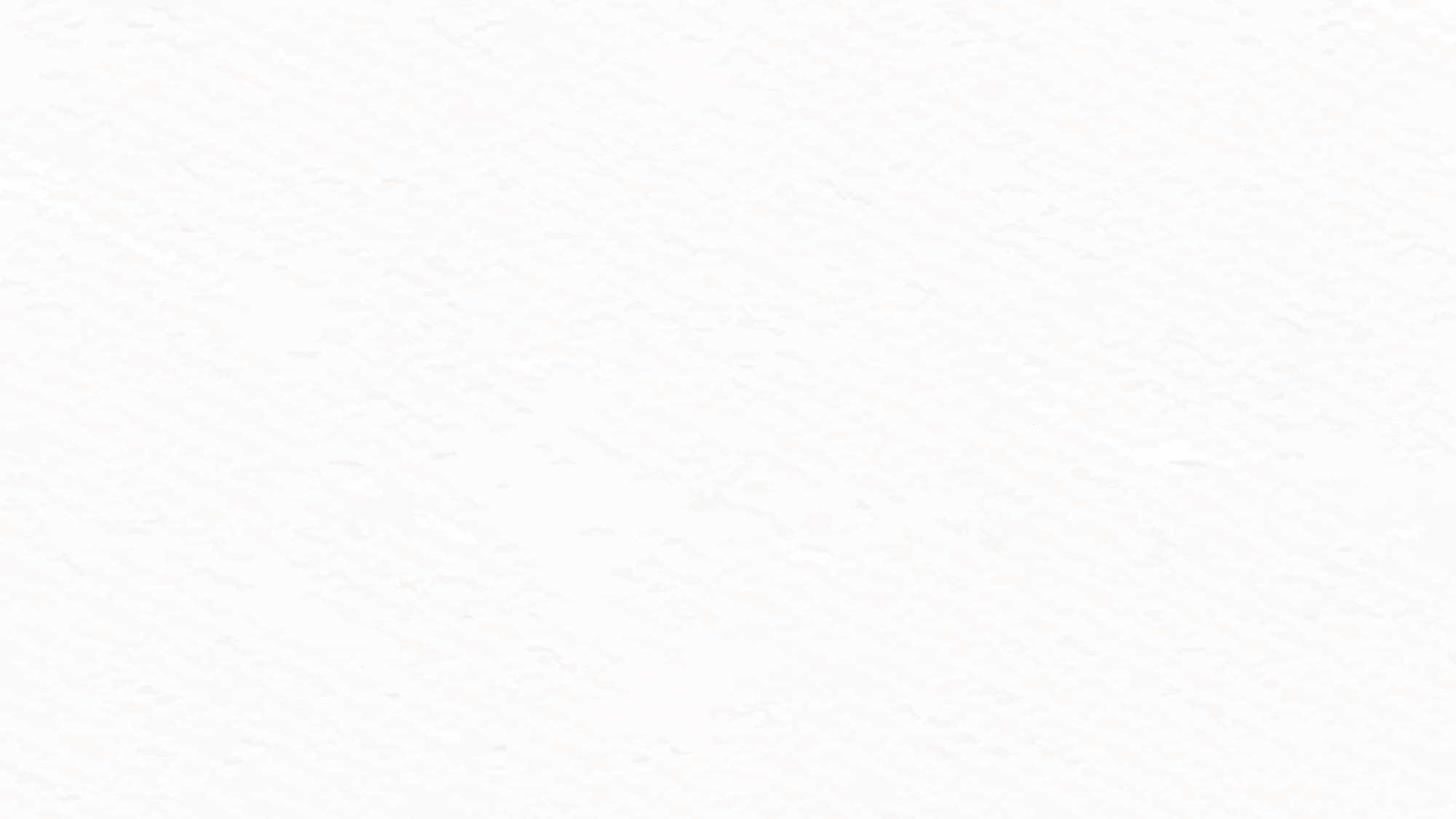 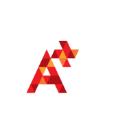 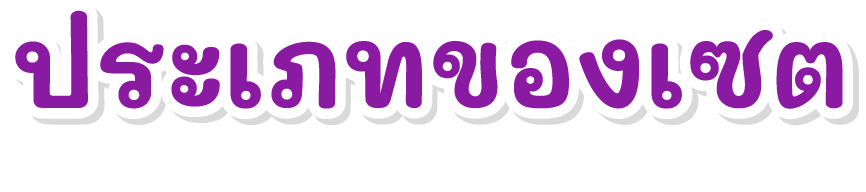 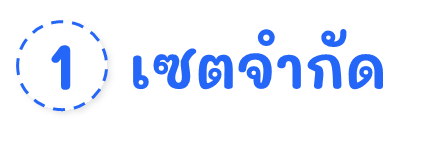 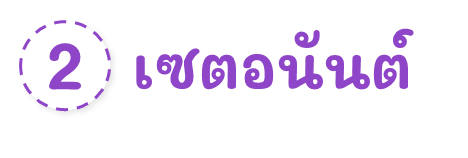 เซตที่มีจำนวนสมาชิกเท่ากับศูนย์ หรือเท่ากับจำนวนเต็มบวกจำนวนหนึ่ง
เซตที่ไม่สามารถบอกจำนวนสมาชิกของเซตได้
เช่น
เซตของจำนวนเต็มลบที่หารด้วย 2 ลงตัว 
เขียนแบบแจกแจงสมาชิกได้เป็น  {-2, -4, -6, …} 
ประกอบด้วยสมาชิกมากมายนับไม่ถ้วน
ซึ่งไม่สามารถบอกจำนวนสมาชิกได้
เช่น
เซตของจำนวนนับที่น้อยกว่า 10
เขียนแบบแจกแจงสมาชิกได้เป็น  {1, 2, 3, …, 9}
มีจำนวนสมาชิกเท่ากับ 9
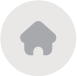 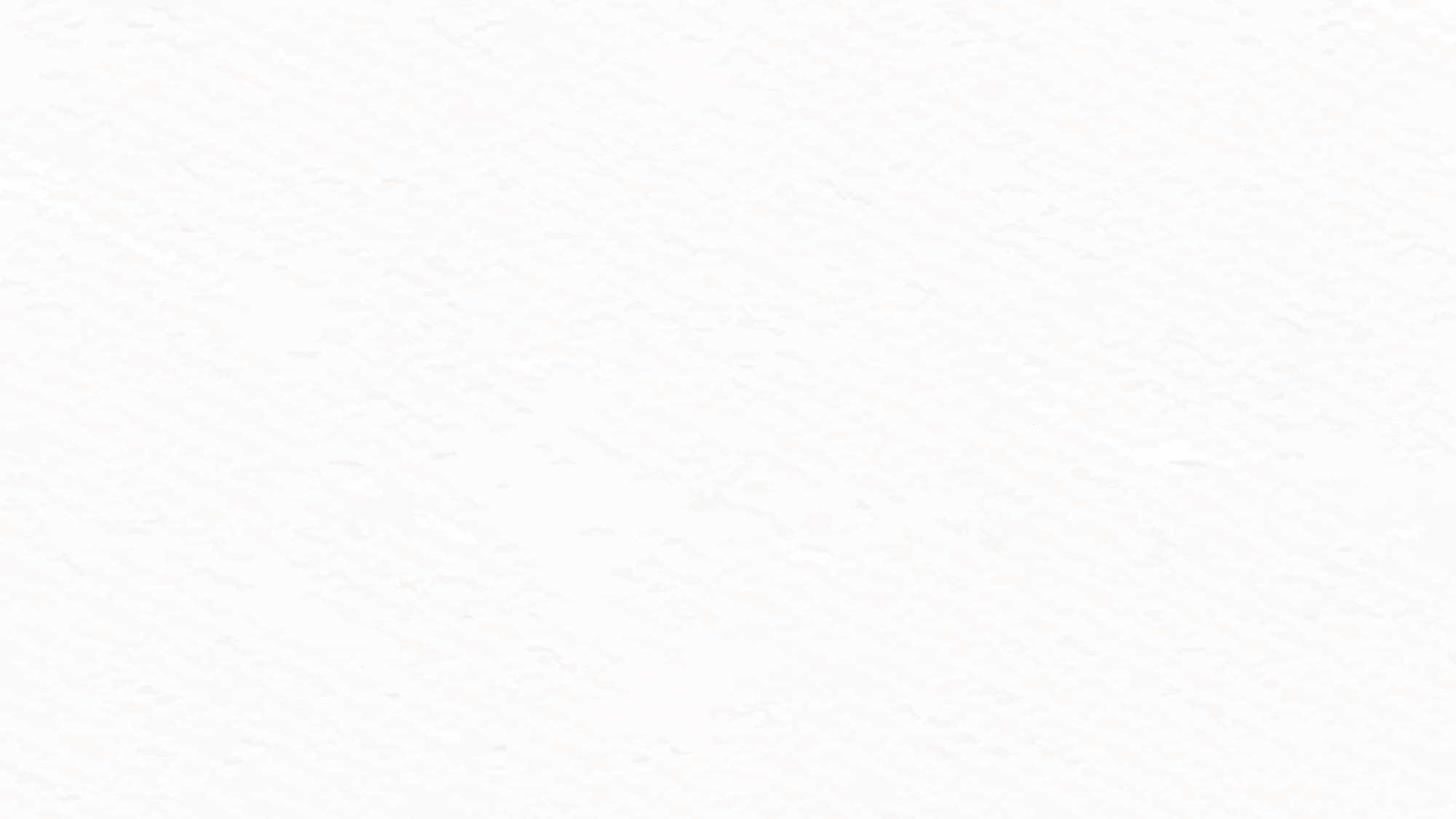 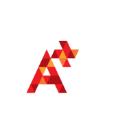 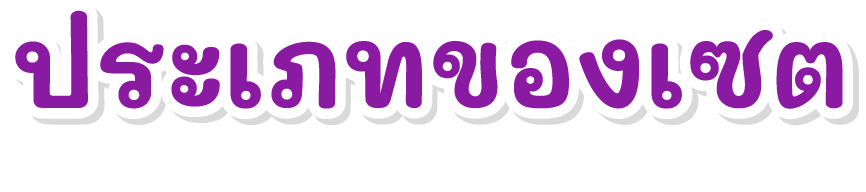 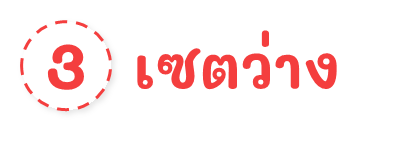 เซตที่ไม่มีสมาชิกอยู่เลยเขียนแทนด้วยสัญลักษณ์ { } หรือ ∅
เช่น
เซตของตัวอักษรที่เป็นสระในภาษาอังกฤษ ซึ่งอยู่ในคำว่า “RHYTHM”
เขียนแบบแจกแจงสมาชิกได้เป็น  { } 
ซึ่งมีสมาชิก 0 ตัว
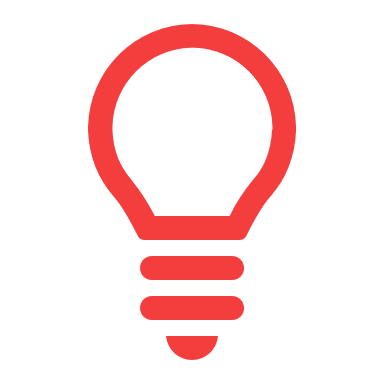 เซตว่างเป็นเซตจำกัด
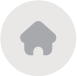 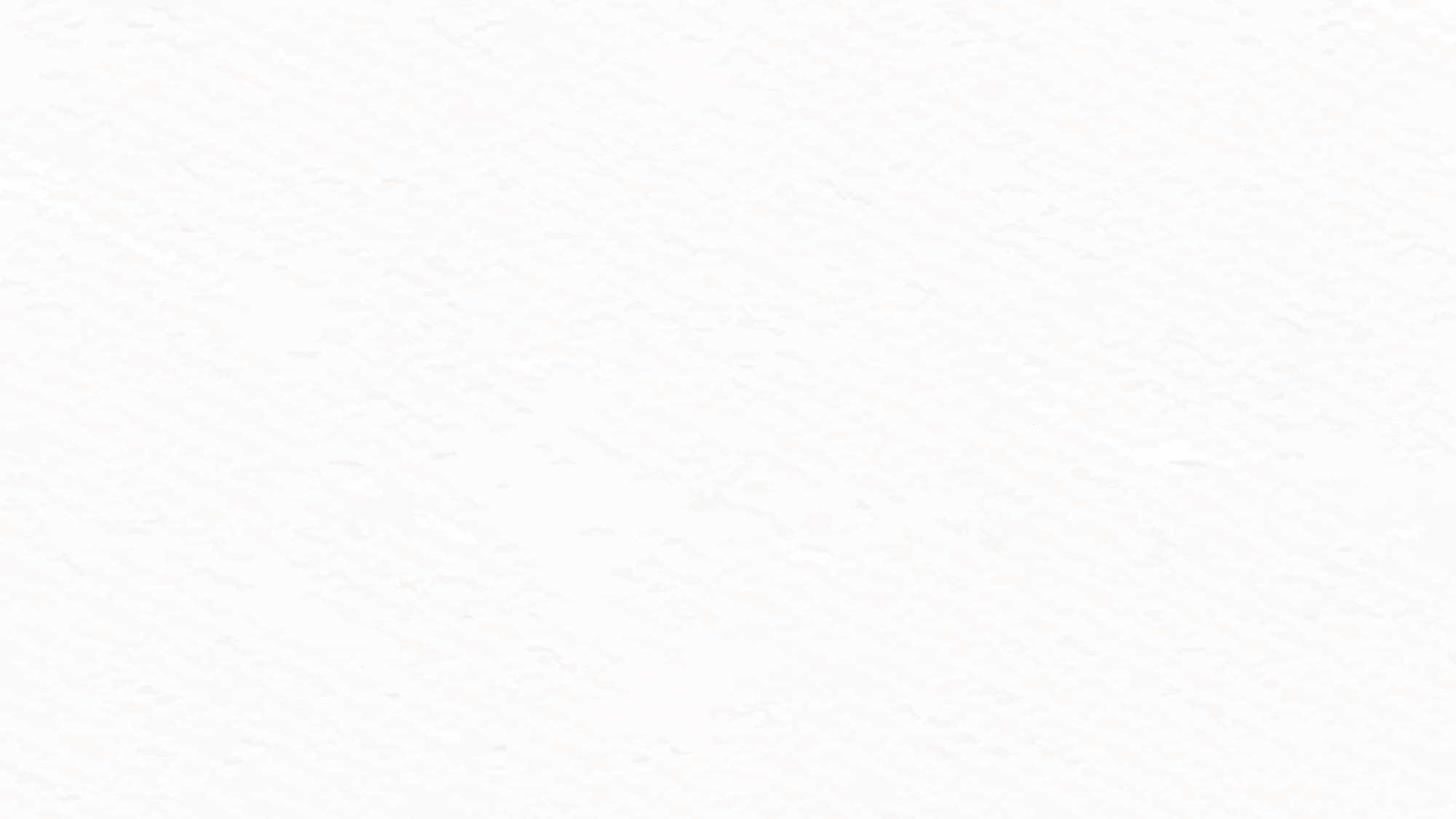 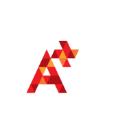 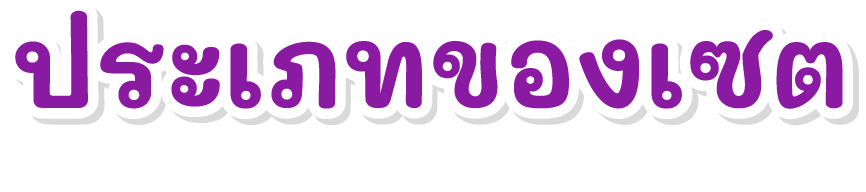 ระบุประเภทของเซตให้ถูกต้อง
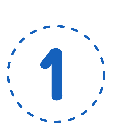 เซตอนันต์
เซตว่าง
เซตจำกัด
M = {1, 2, 3, …}
เซตอนันต์
เซตว่าง
เซตจำกัด
เซตจำกัด
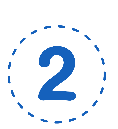 เซตอนันต์
เซตว่าง
เซตจำกัด
N = {x I x เป็นจำนวนจริง และ -2 < x < 2}
เซตว่าง
เซตอนันต์
เซตว่าง
เซตจำกัด
เซตจำกัด
เซตอนันต์
เซตอนันต์
เซตว่าง
เซตจำกัด
เซตว่าง
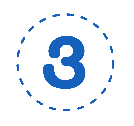 O = {x I x เป็นจำนวนนับที่น้อยกว่า 0}
เซตอนันต์
เซตว่าง
เซตจำกัด
เซตจำกัด
เซตอนันต์
เซตอนันต์
เซตว่าง
เซตจำกัด
เซตว่าง
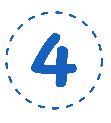 P = {x I x เป็นจำนวนจริงที่ x2 < 0}
เซตอนันต์
เซตว่าง
เซตจำกัด
เซตจำกัด
เซตอนันต์
เซตอนันต์
เซตว่าง
เซตจำกัด
เซตว่าง
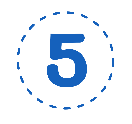 เซตจำกัด
เซตอนันต์
T = {x I x = n3 โดยที่ n เป็นจำนวนนับที่น้อยกว่า 100}
เซตอนันต์
เซตว่าง
เซตจำกัด
เซตว่าง
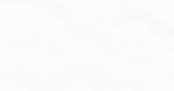 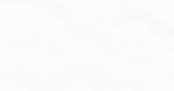 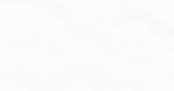 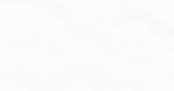 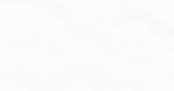 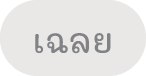 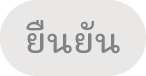 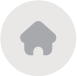 เซตอนันต์
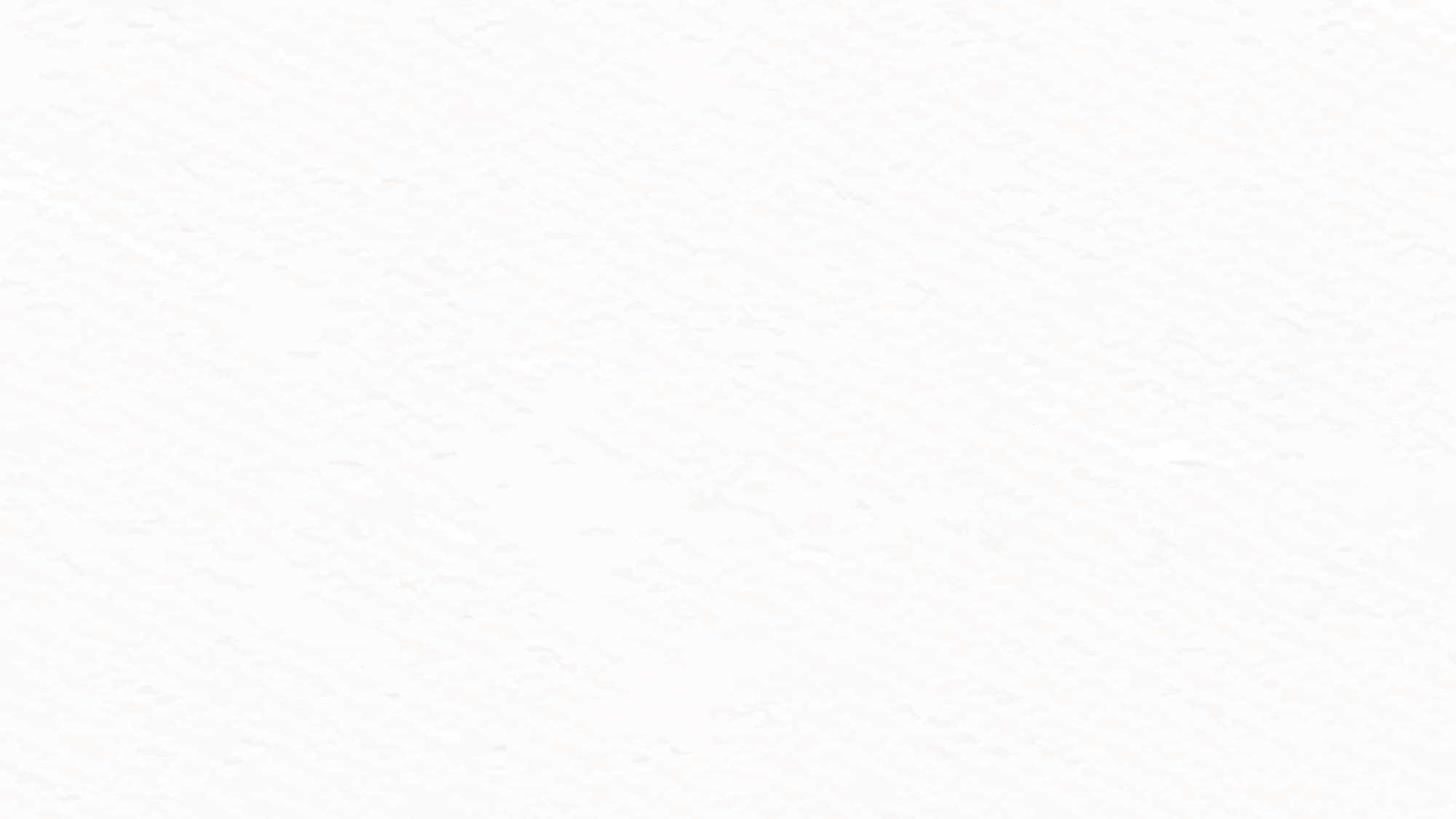 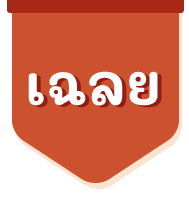 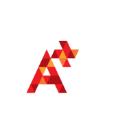 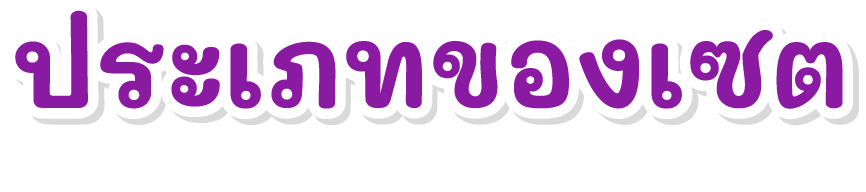 ระบุประเภทของเซตให้ถูกต้อง
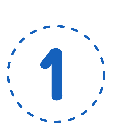 M = {1, 2, 3, …}
เซตอนันต์
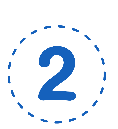 N = {x I x เป็นจำนวนจริง และ -2 < x < 2}
เซตอนันต์
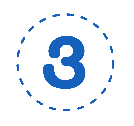 O = {x I x เป็นจำนวนนับที่น้อยกว่า 0}
เซตว่าง
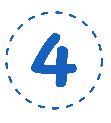 P = {x I x เป็นจำนวนจริงที่ x2 < 0}
เซตว่าง
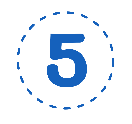 T = {x I x = n3 โดยที่ n เป็นจำนวนนับที่น้อยกว่า 100}
เซตจำกัด
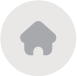 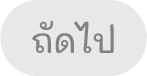 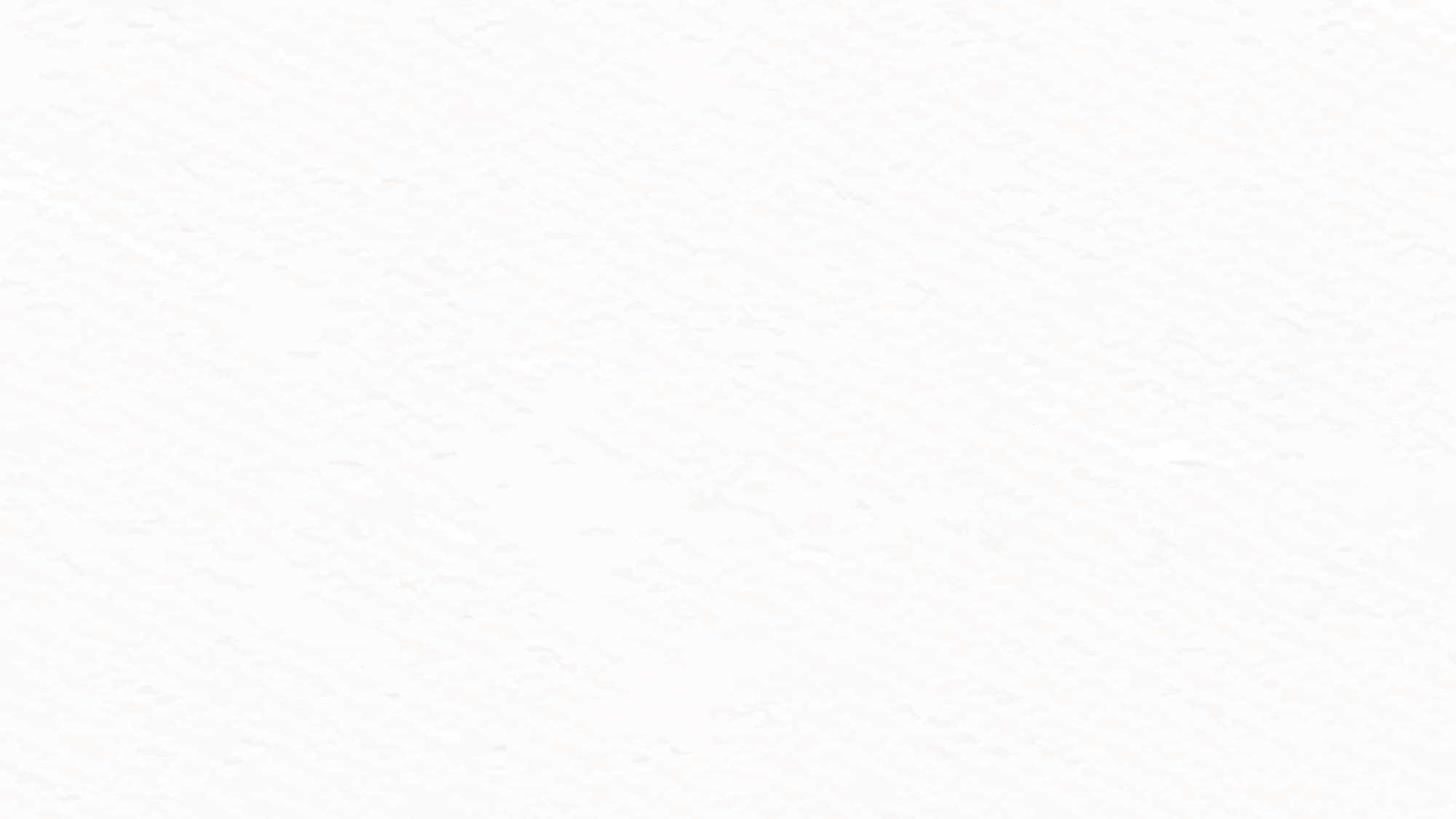 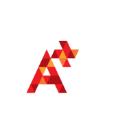 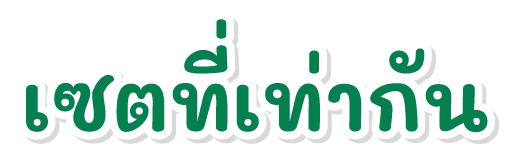 เซต A เท่ากับเซต B หมายถึง สมาชิกทุกตัวของเซต A เป็นสมาชิกของเซต Bและสมาชิกทุกตัวของเซต B เป็นสมาชิกของเซต A
A = {1, 2, 5, 4} และ B = {4, 2, 5, 1}
สมาชิกทั้งหมดของ เซต A และ เซต B เหมือนกันทุกตัว 
จะได้ว่า เซต A เท่ากับเซต B เขียนแทนด้วย A = B
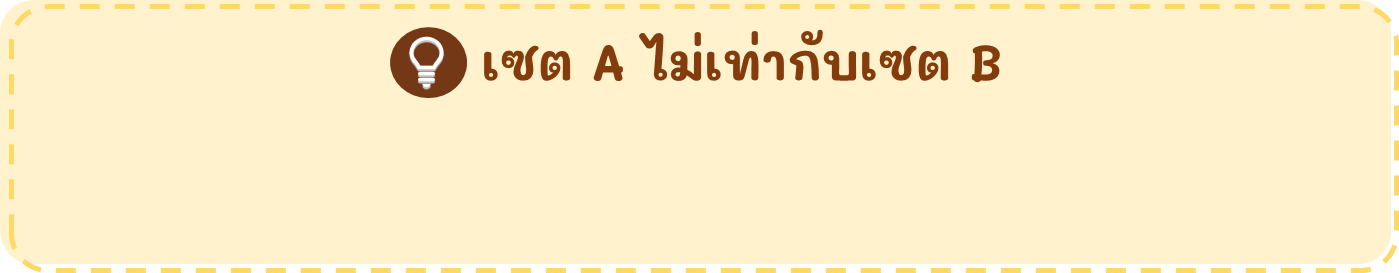 หมายถึง มีสมาชิกอย่างน้อยหนึ่งตัวของเซต A ไม่เป็นสมาชิกของเซต B หรือ มีสมาชิกอย่างน้อยหนึ่งตัวของเซต B ไม่เป็นสมาชิกของเซต A เขียนแทนด้วย A ≠ B
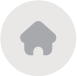 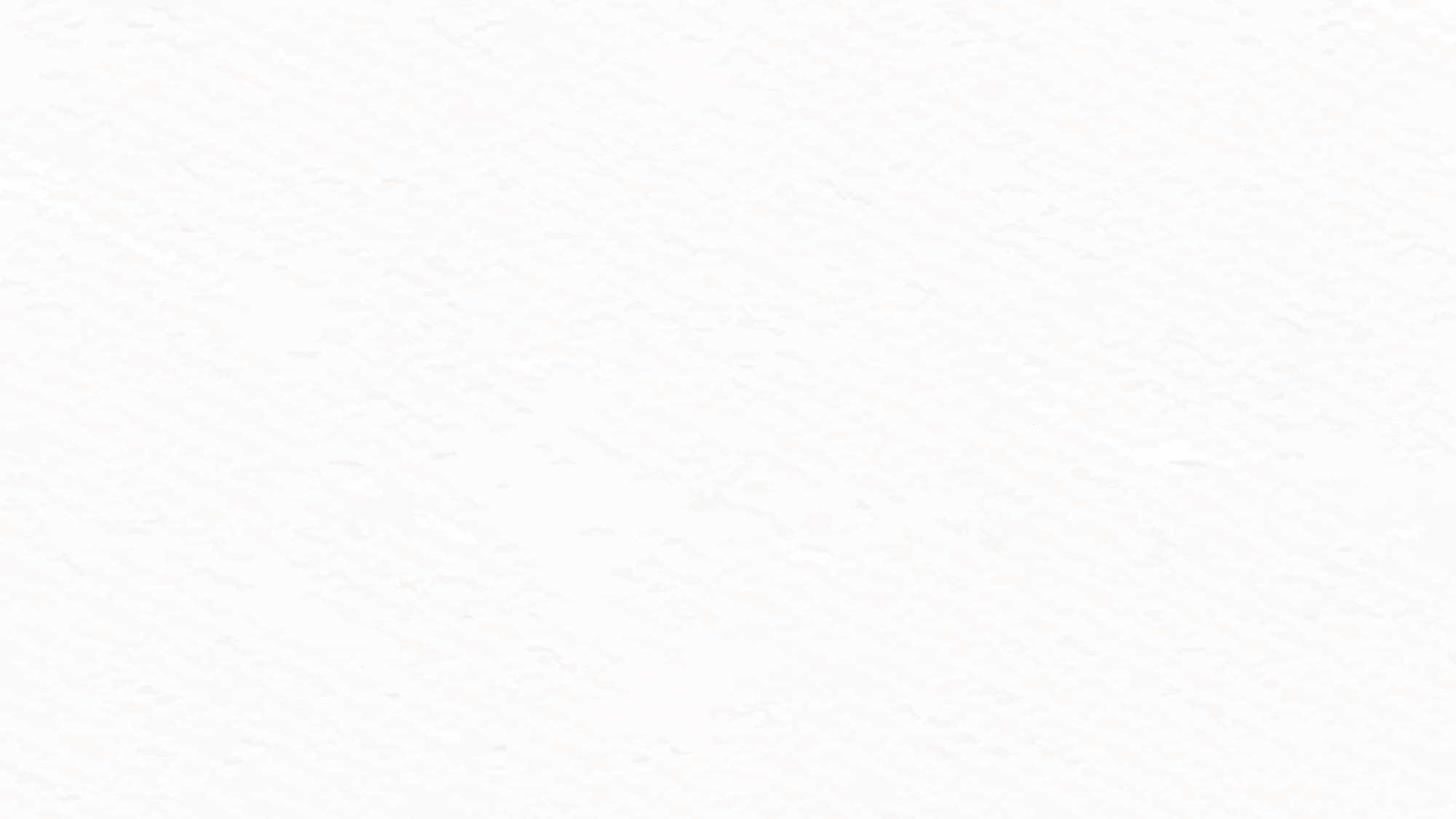 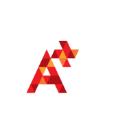 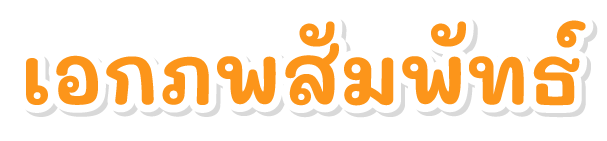 เอกภพสัมพัทธ์ (Relative Universe) คือ เซตที่ประกอบด้วยสมาชิกที่จะกล่าวถึงหรือพิจารณาในสถานการณ์หรือปัญหาที่กำหนดให้
ข้อตกลงของเอกภพสัมพัทธ์
1) เมื่อกล่าวถึงสมาชิกของเซตใด ๆ จะไม่กล่าวถึงสิ่งอื่นที่นอกเหนือจากสมาชิกในเอกภพสัมพัทธ์
2) ถ้ากล่าวถึงเซตของจำนวน และไม่ได้กำหนดว่าเซตใดเป็นเอกภพสัมพัทธ์ ให้ถือว่าเอกภพสัมพัทธ์         คือ เซตของจำนวนจริง
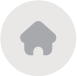 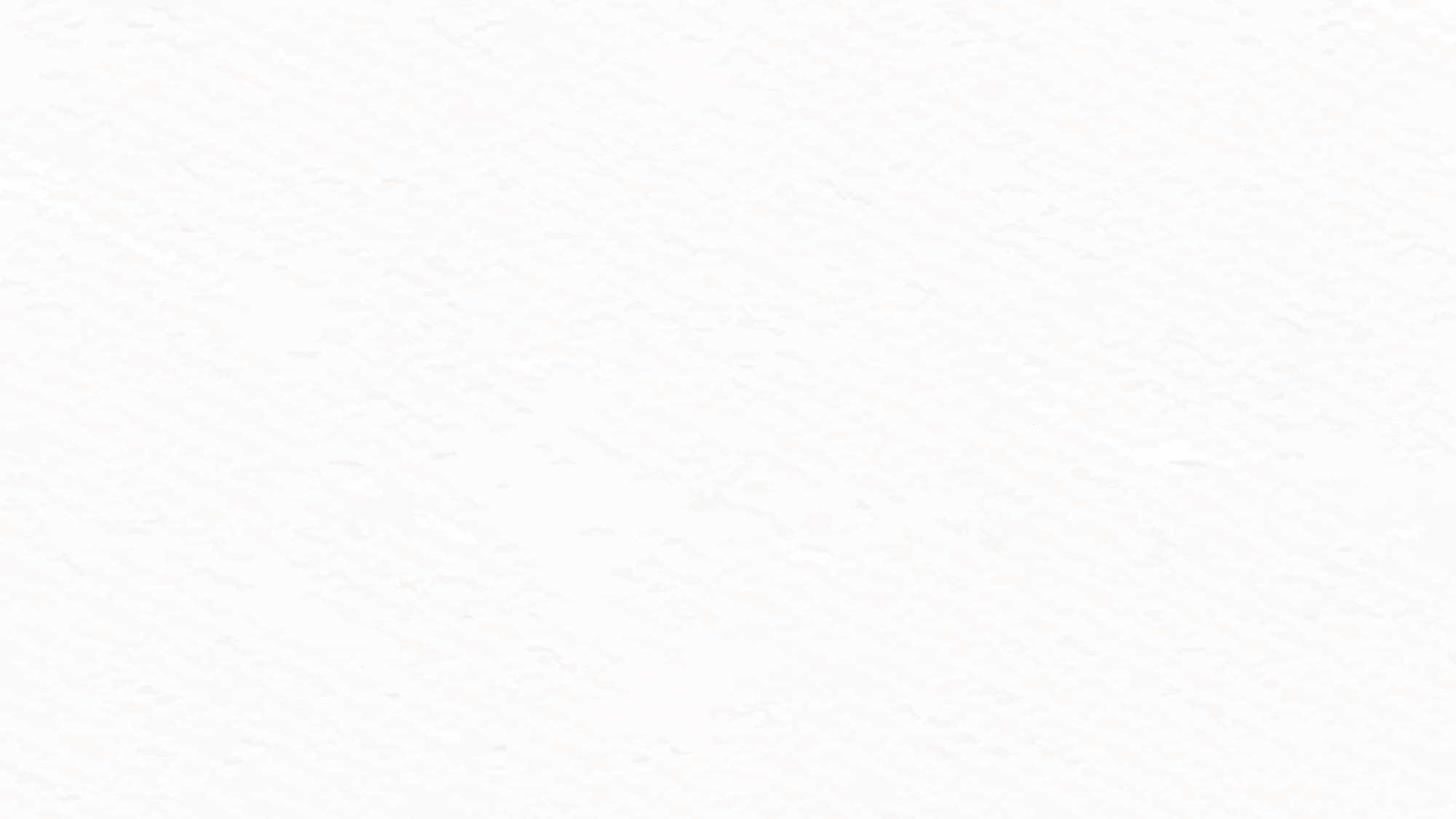 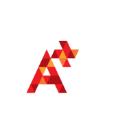 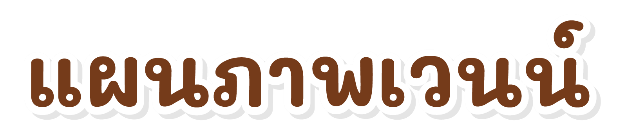 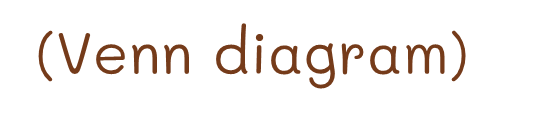 การเขียนแผนภาพแสดงเซตจะช่วยสื่อความคิดเกี่ยวกับเซตชัดเจนขึ้น เรียกแผนภาพที่ใช้เขียนแทนเซตนี้ว่า แผนภาพเวนน์ (Venn diagram)
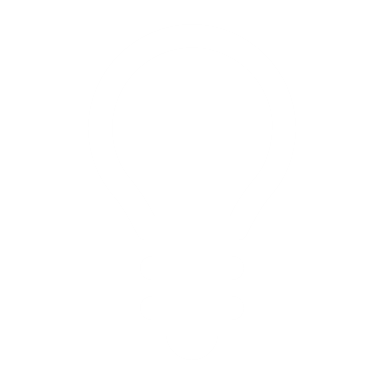 แผนภาพออยเลอร์ จะแสดงความสัมพันธ์ระหว่างเซตที่เกิดขึ้นจริงหรือมีอยู่จริง 
แผนภาพเวนน์ จะแสดงความสัมพันธ์ระหว่างเซตที่สามารถเป็นไปได้ทั้งหมด โดยไม่คำนึงว่าสามารถเกิดขึ้นได้จริงหรือไม่ 
ในอดีตนิยมเรียกแผนภาพแทนเซตว่า แผนภาพเวนน์-ออยเลอร์ เพื่อเป็นเกียรติแก่นักคณิตศาสตร์ทั้งสอง
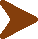 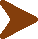 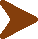 ในปัจจุบันเรียกแผนภาพดังกล่าวว่า แผนภาพเวนน์
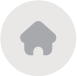 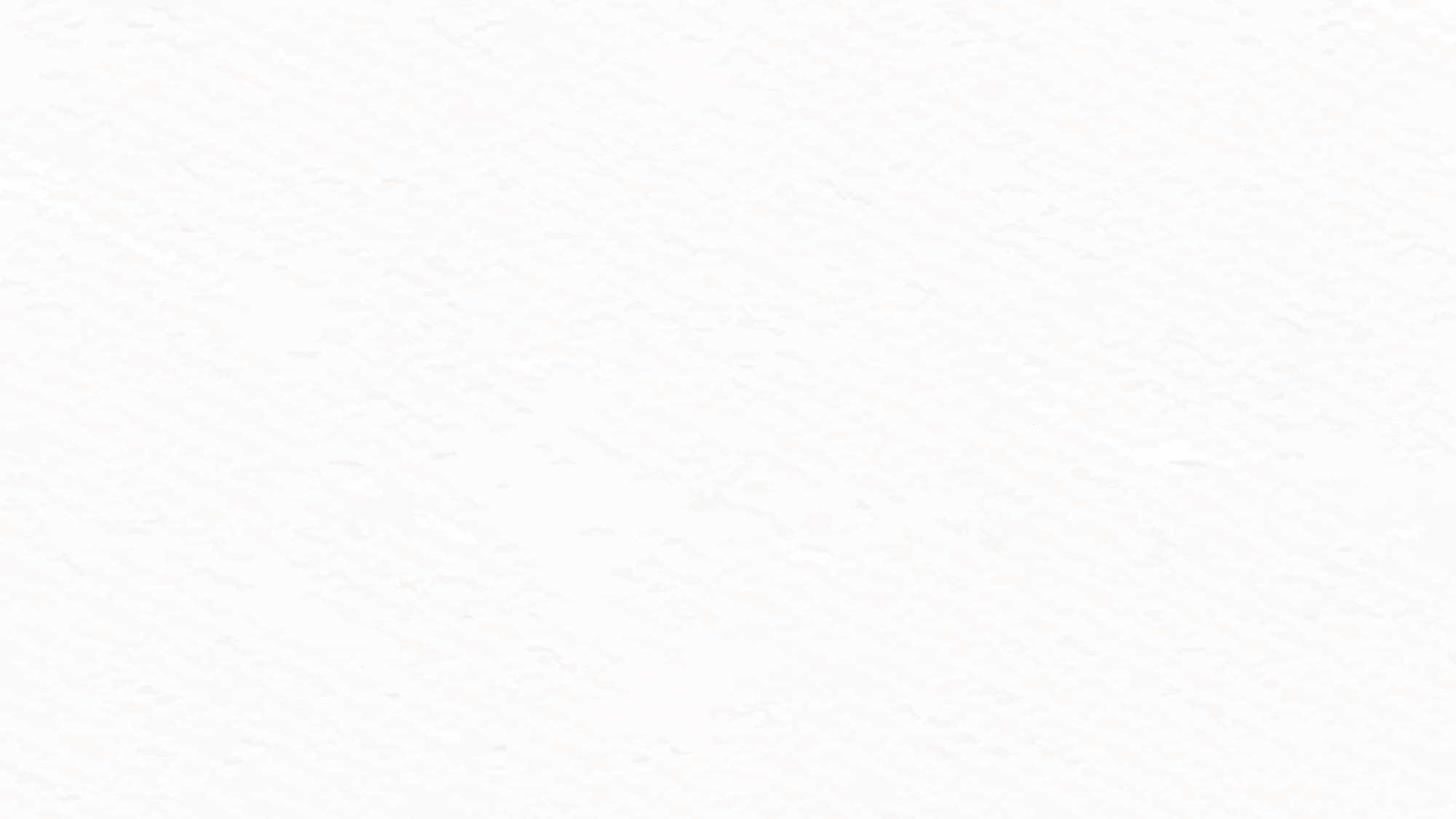 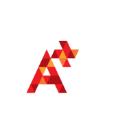 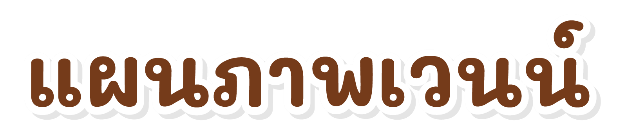 (Venn diagram)
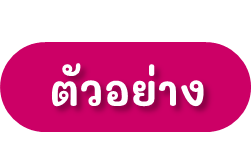 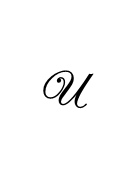 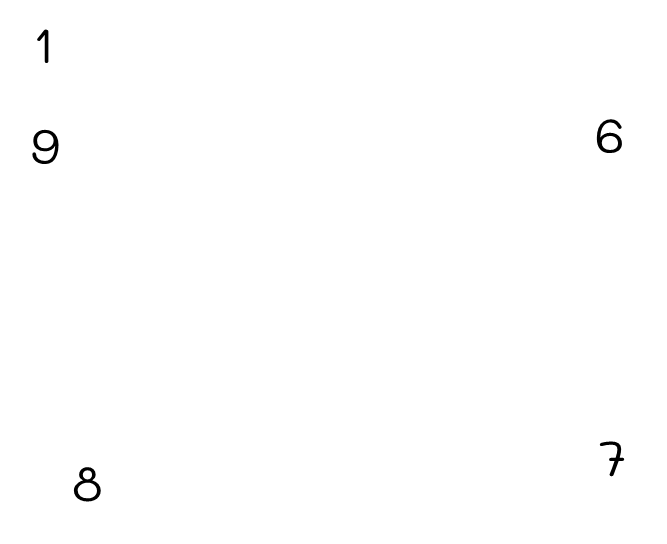 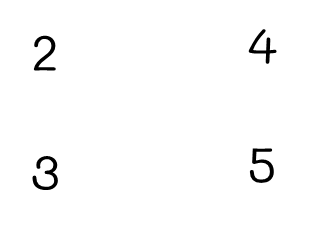 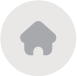 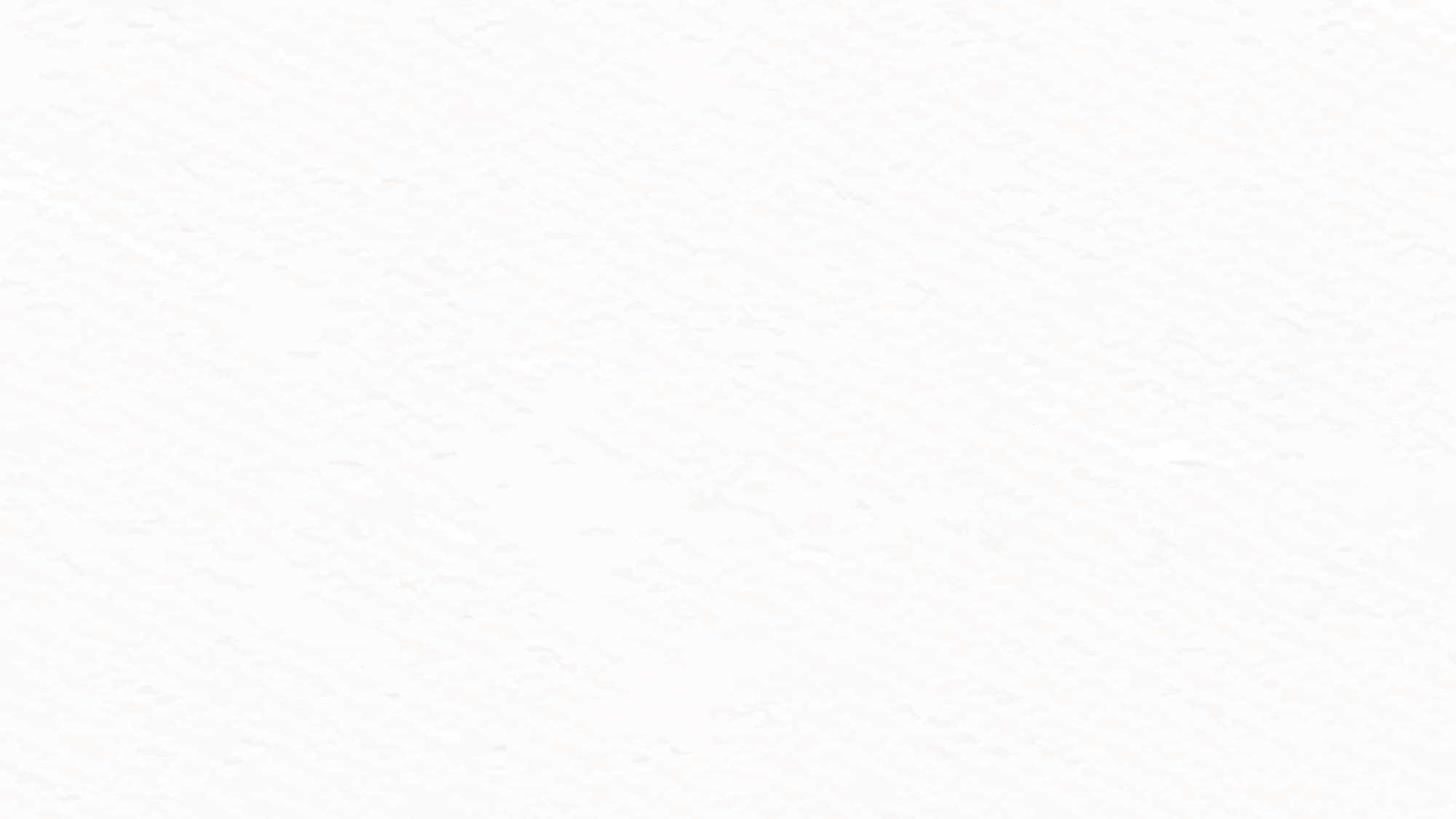 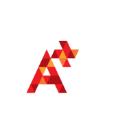 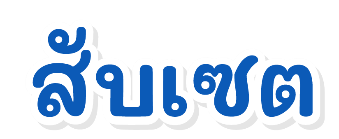 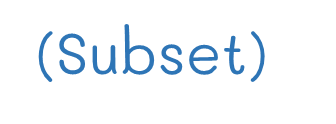 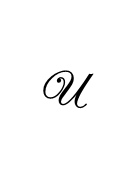 4
1
2
5
3
6
สมาชิกทั้งหมดของเซต B คือ 1, 2, 3 เป็นสมาชิกของเซต A
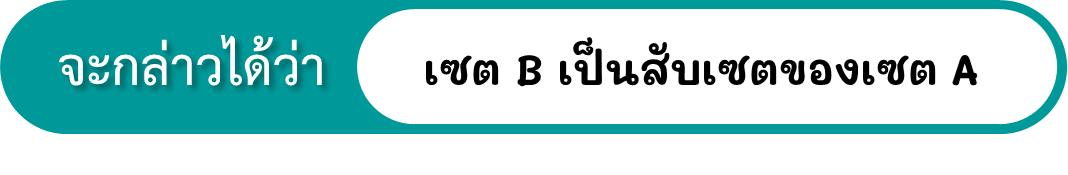 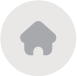 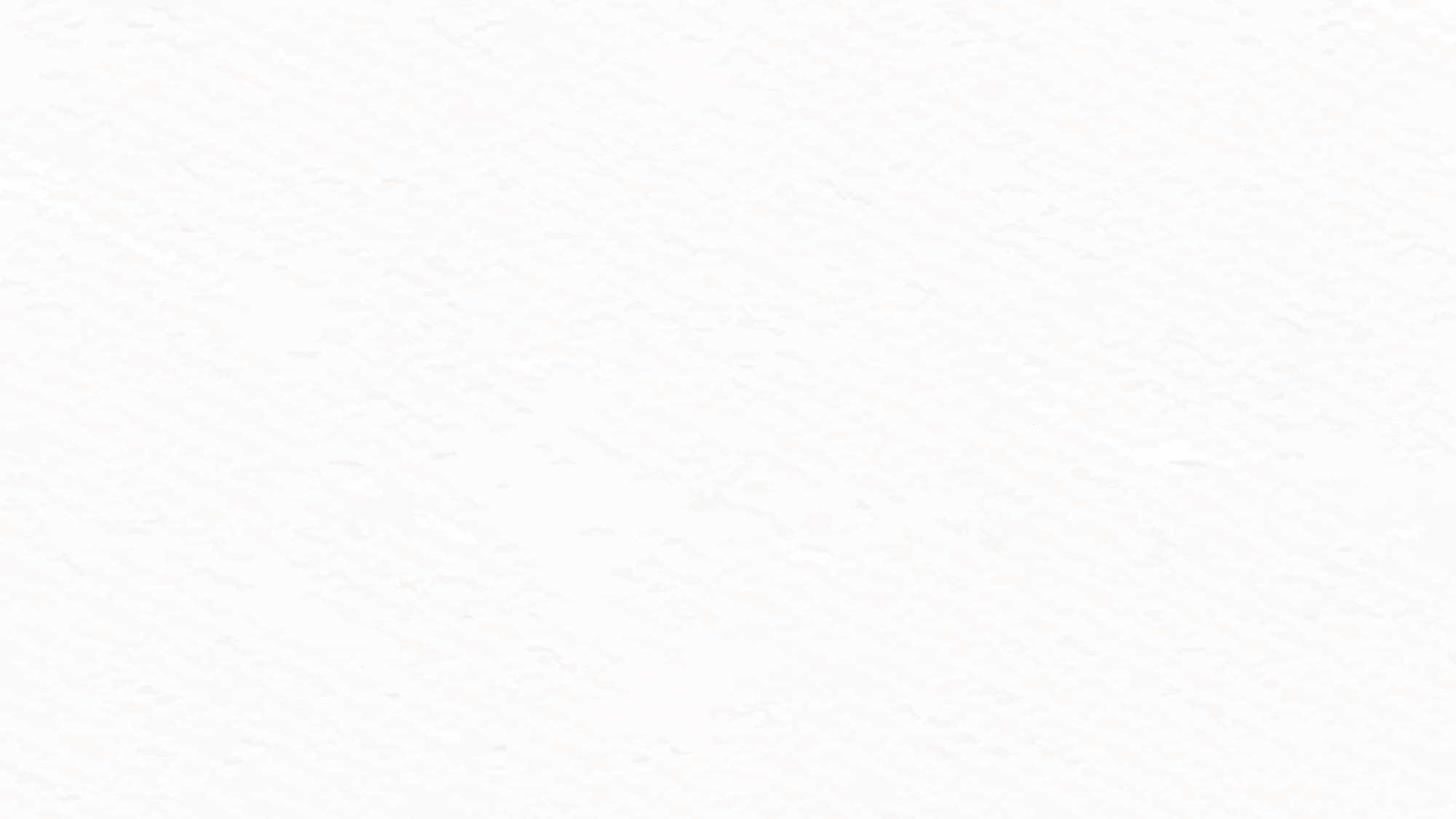 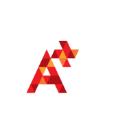 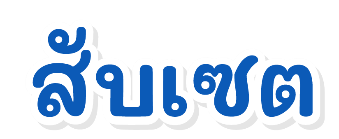 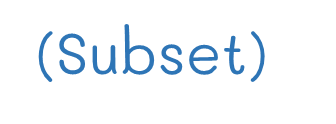 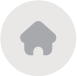 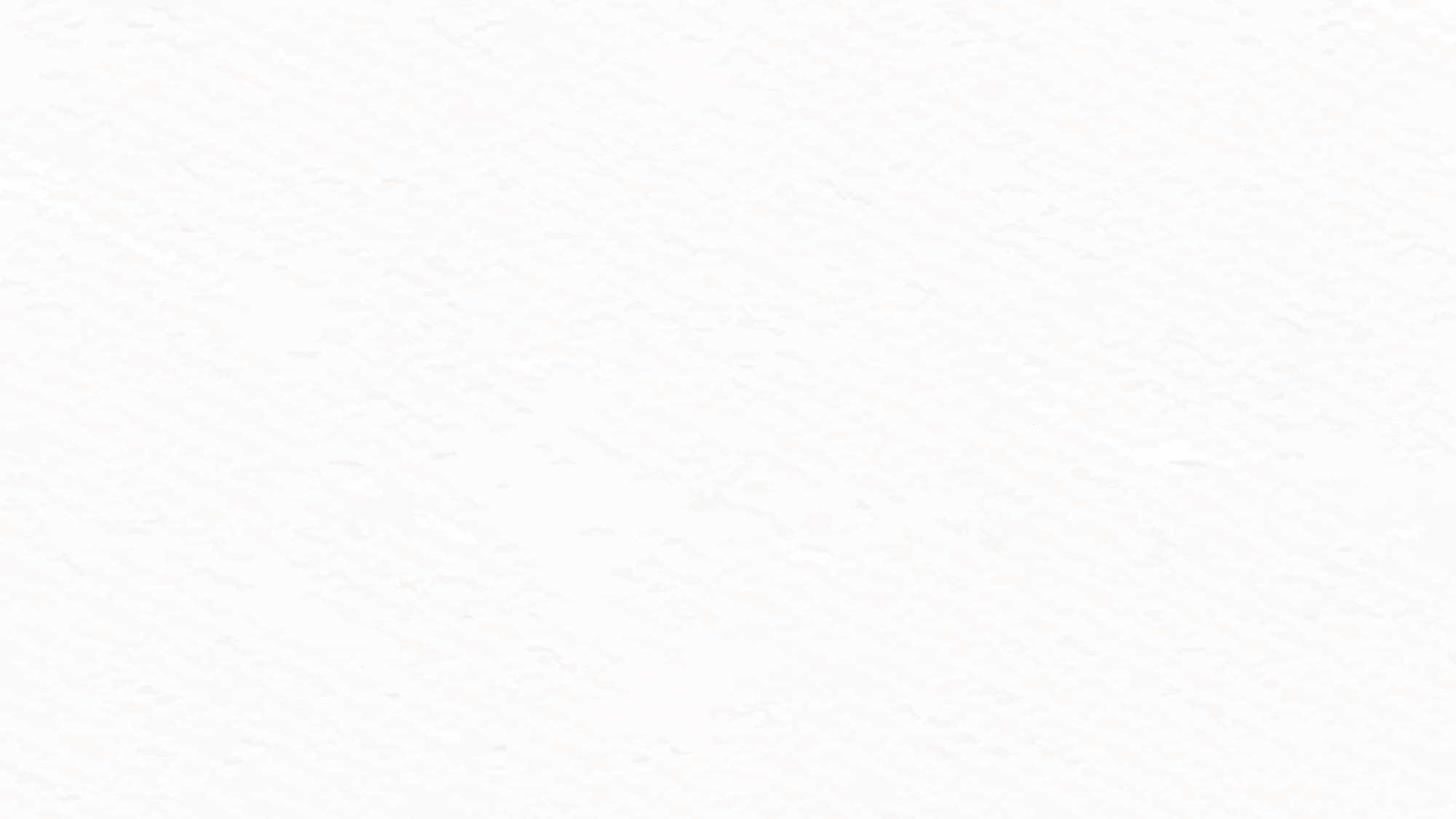 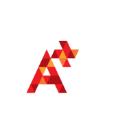 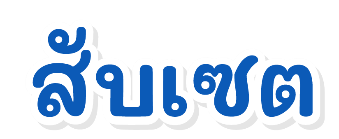 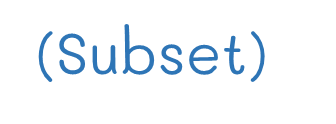 ให้พิจารณาว่าเซต A เป็นสับเซตของเซต B หรือไม่ และเซต B เป็นสับเซตของเซต A หรือไม่
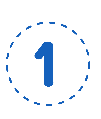 และ
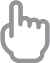 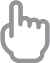 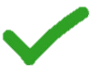 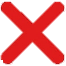 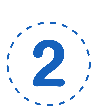 และ
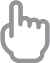 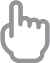 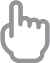 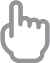 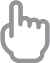 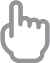 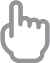 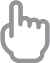 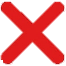 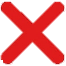 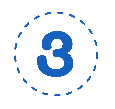 และ
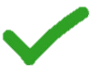 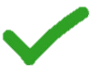 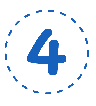 และ
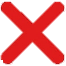 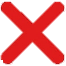 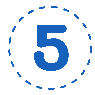 และ
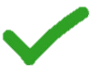 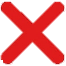 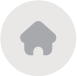 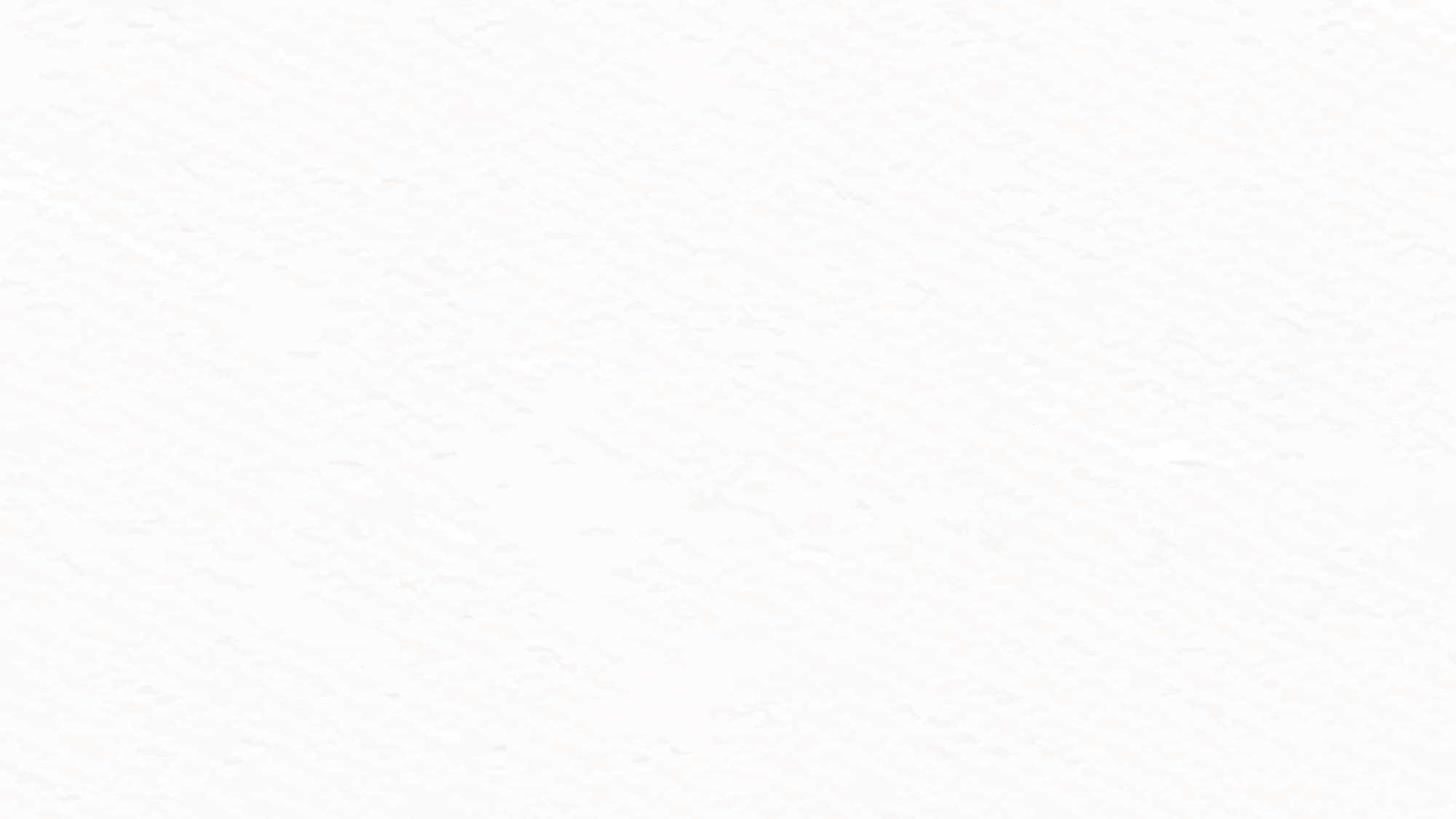 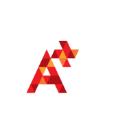 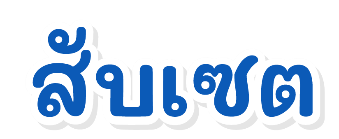 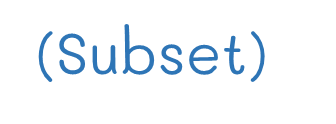 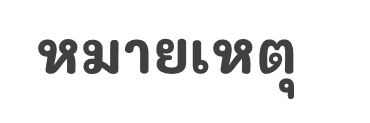 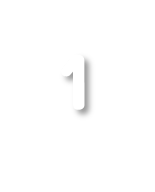 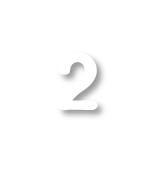 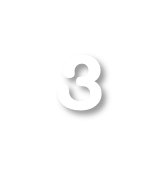 เช่น A = {1, 2, 3, 4}, B = {4, 3, 2, 1}
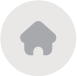 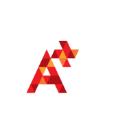 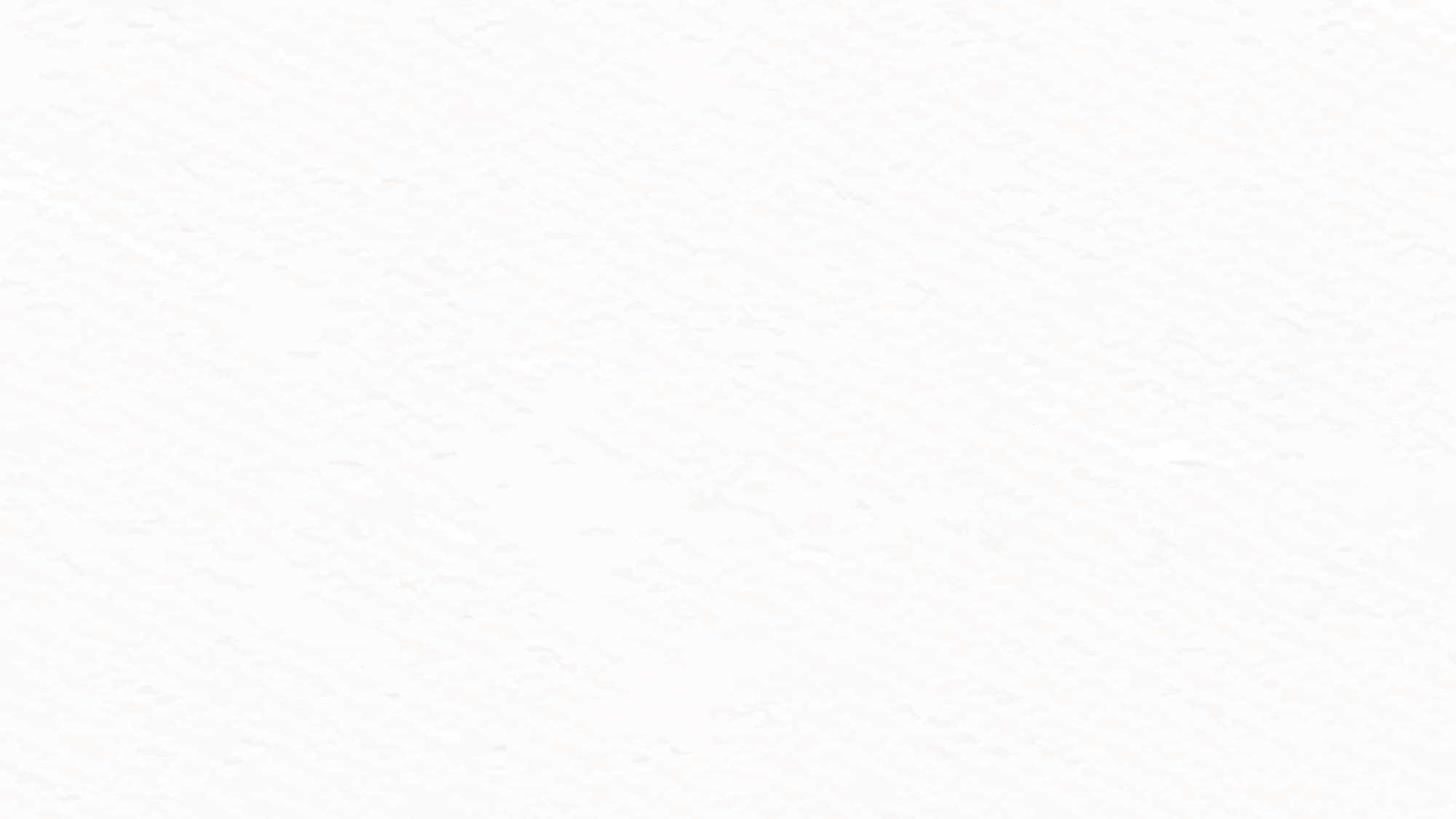 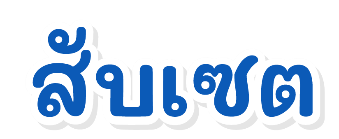 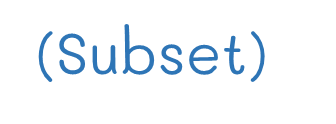 ให้หาสับเซตทั้งหมดของเซต A = {1, 3}
สับเซตทั้งหมดของเซต A คือ
ถ้า A เป็นเซตใด ๆ แล้วเซต A จะมีจำนวนสับเซตเท่ากับ 2n(A) เซต
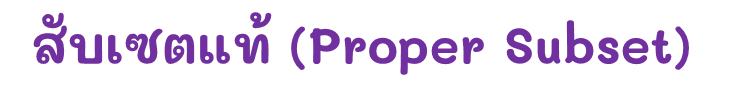 ให้หาสับเซตแท้ของเซต A = {1, 3}
สับเซตแท้ของเซต A  คือ
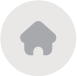 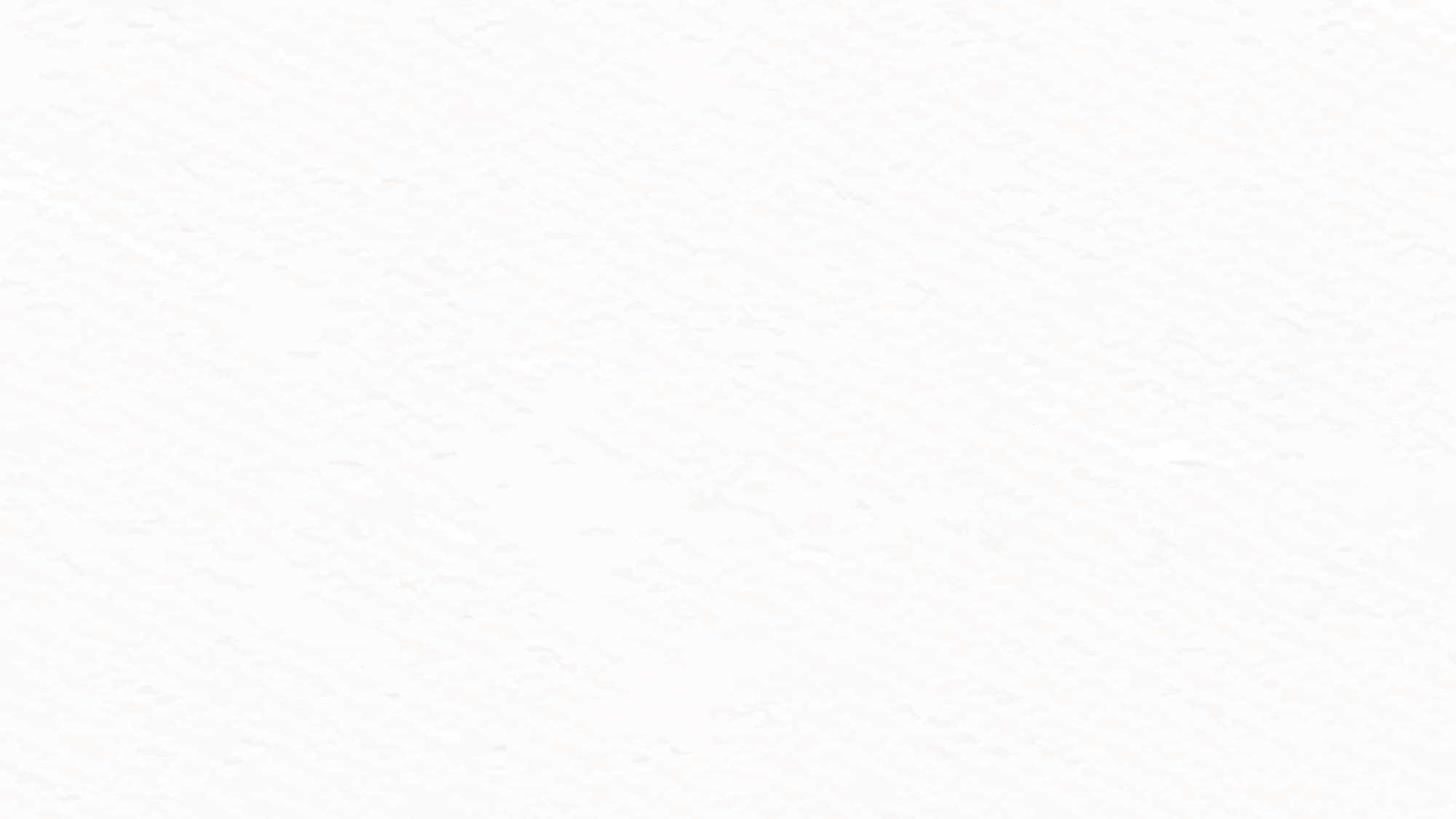 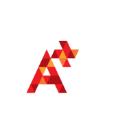 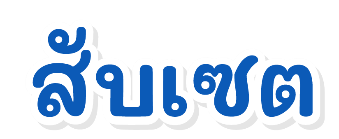 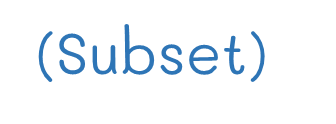 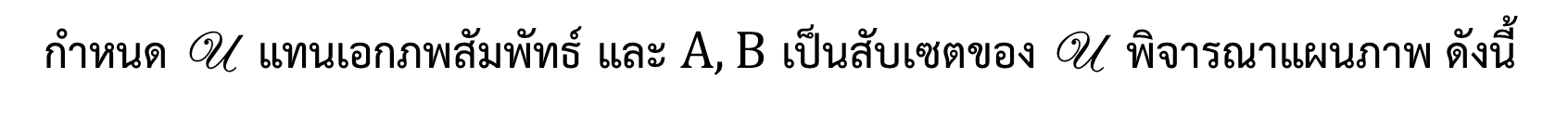 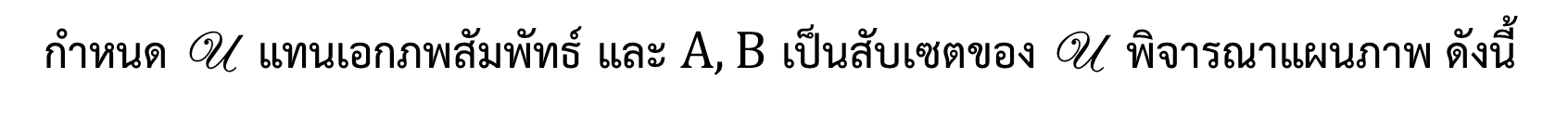 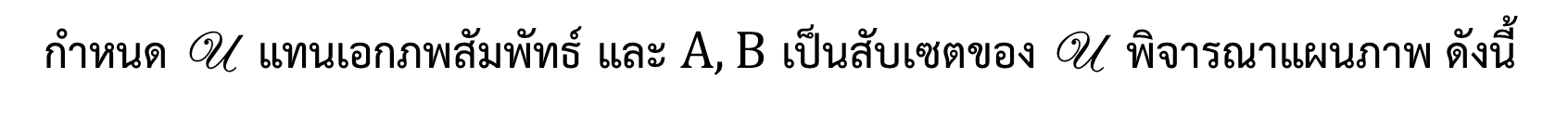 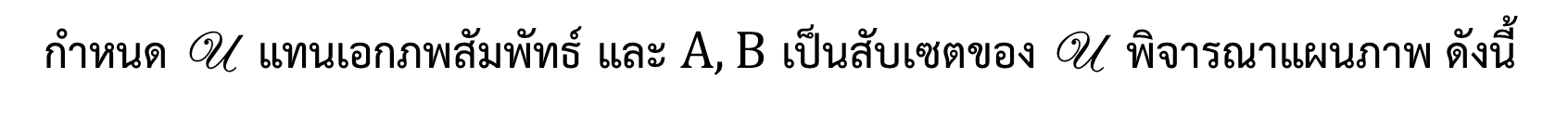 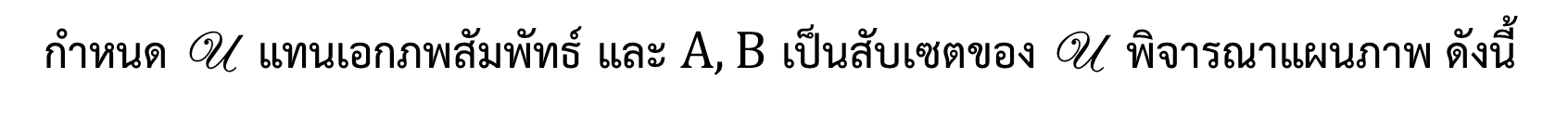 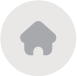 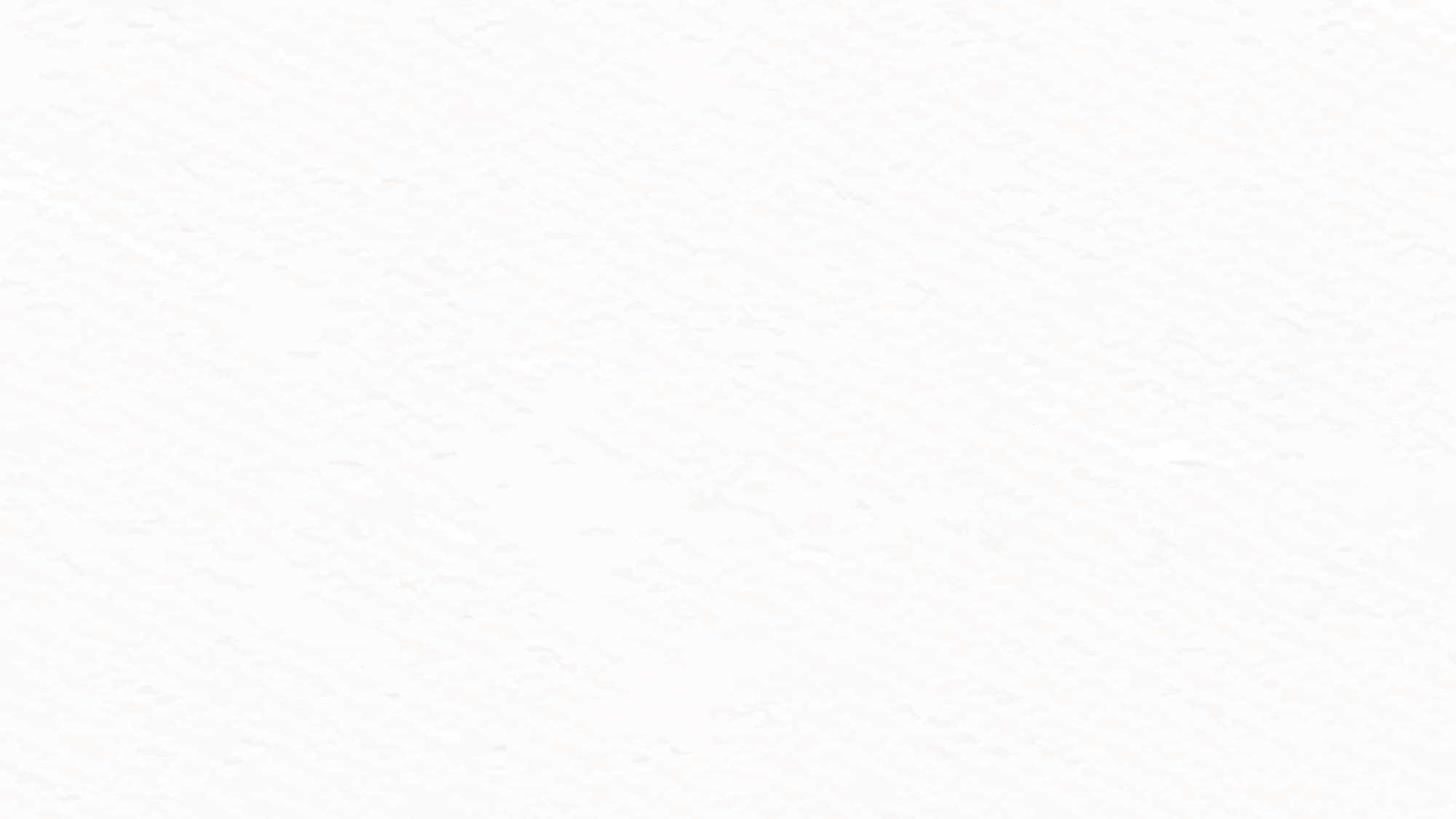 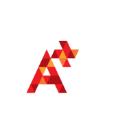 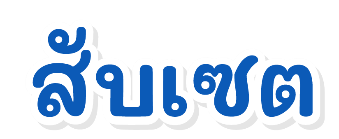 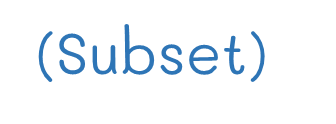 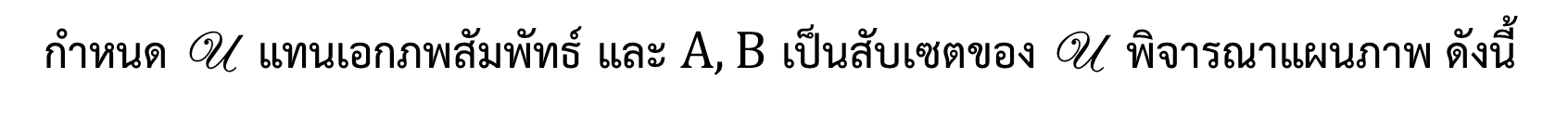 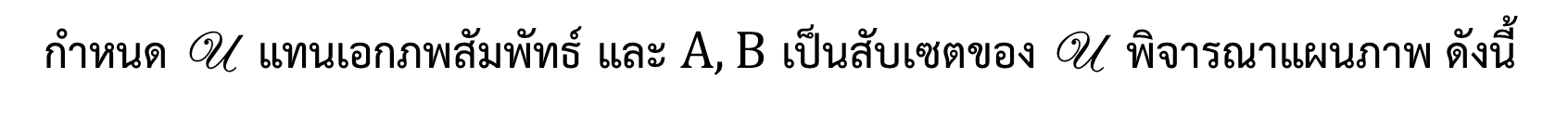 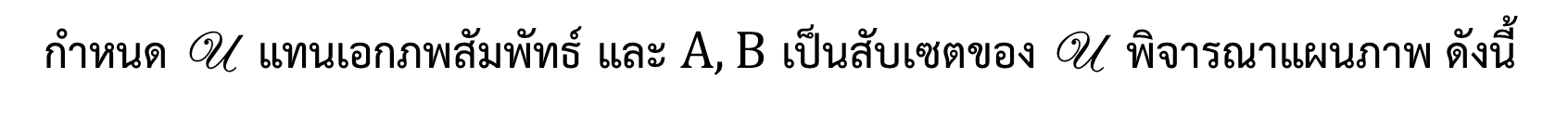 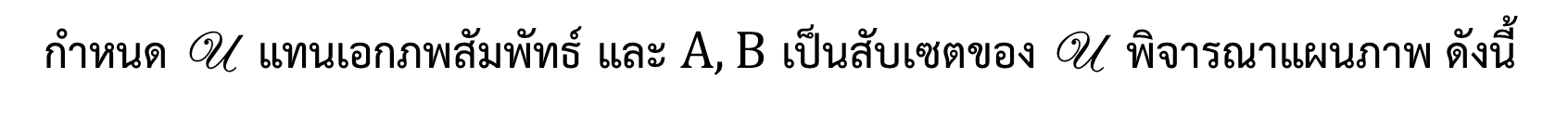 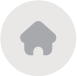 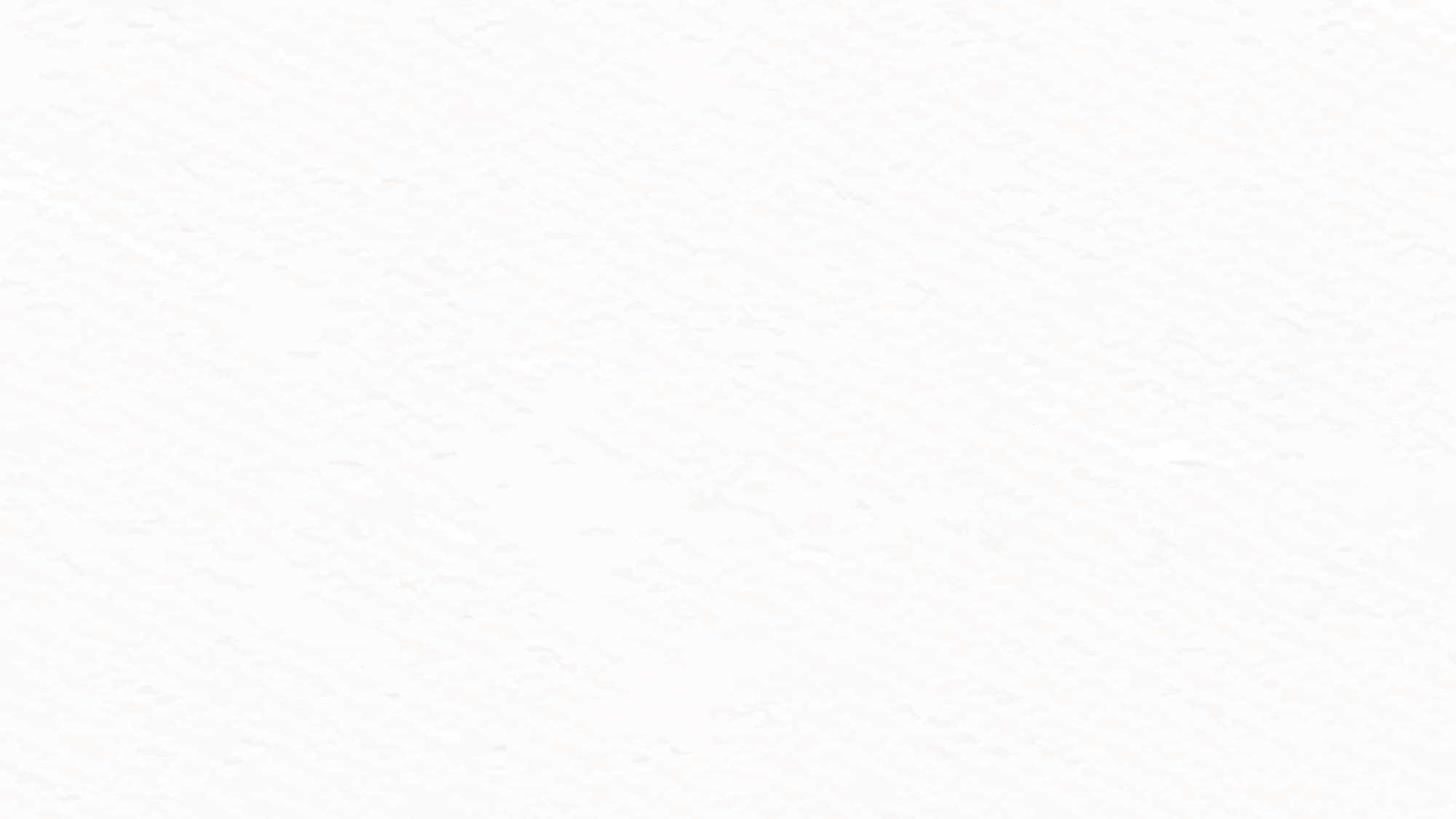 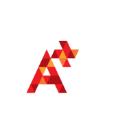 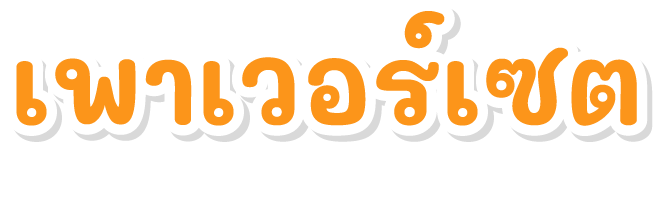 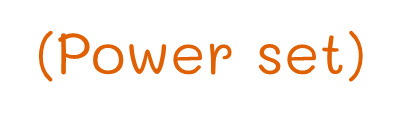 เพาเวอร์เซตของเซต A คือ เซตของสับเซตทั้งหมดของเซต A เขียนแทนด้วย P(A)
1
1
1
1
2
2
2
2
รูปที่ 1
รูปที่ 2
รูปที่ 3
รูปที่ 4
เซตว่าง
ข้อสังเกต
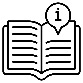 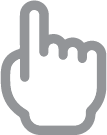 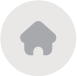 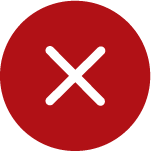 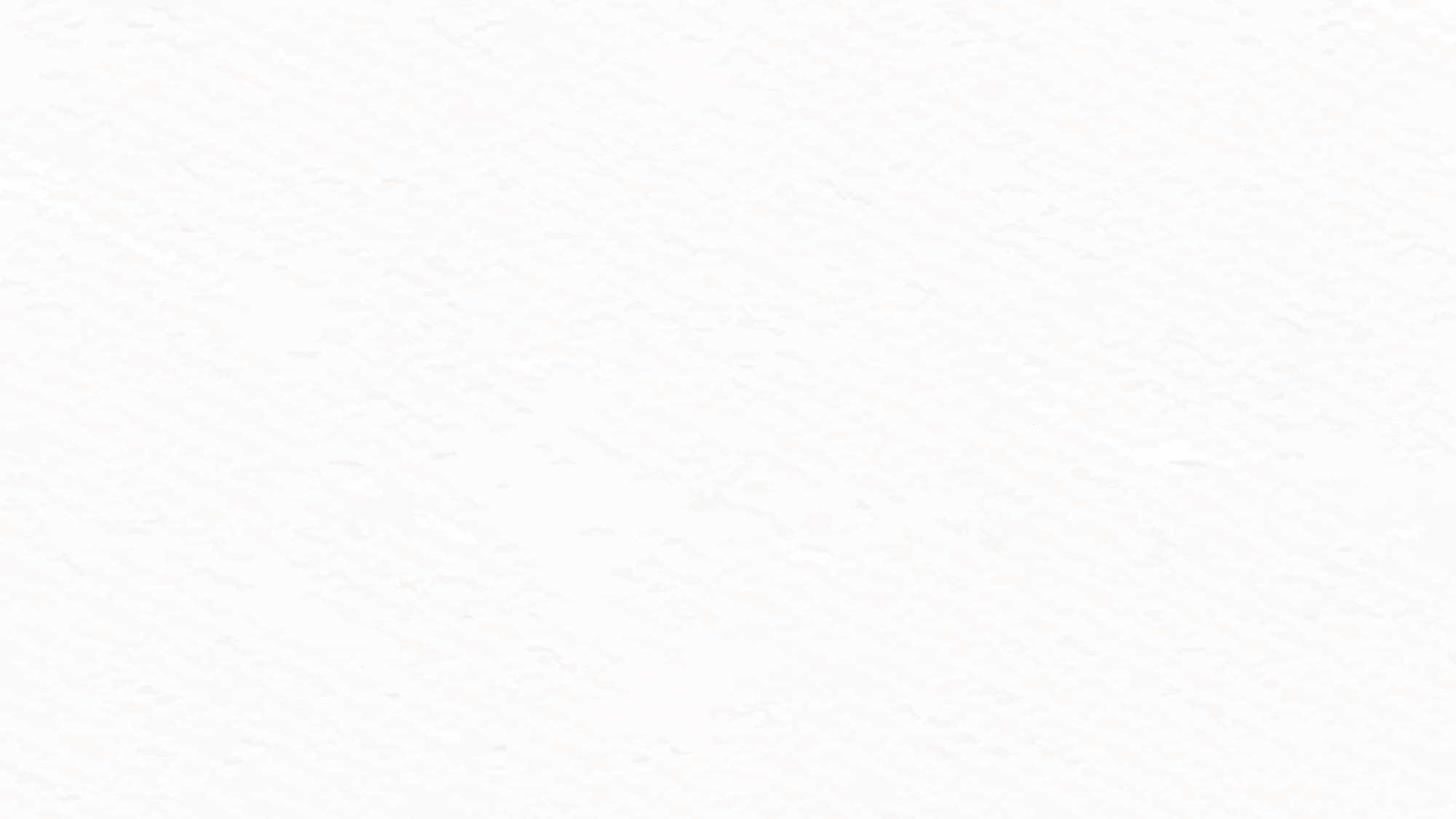 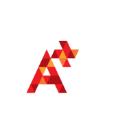 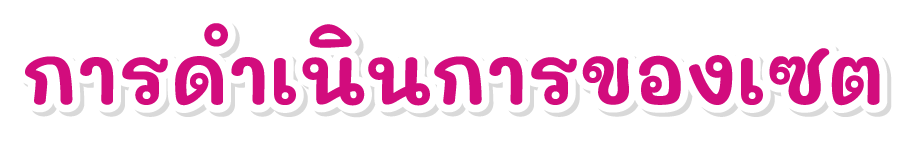 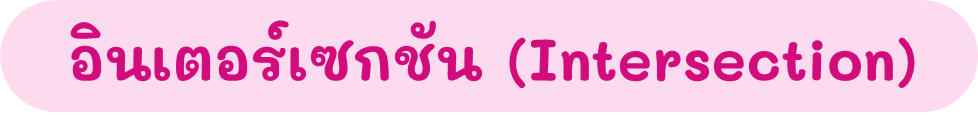 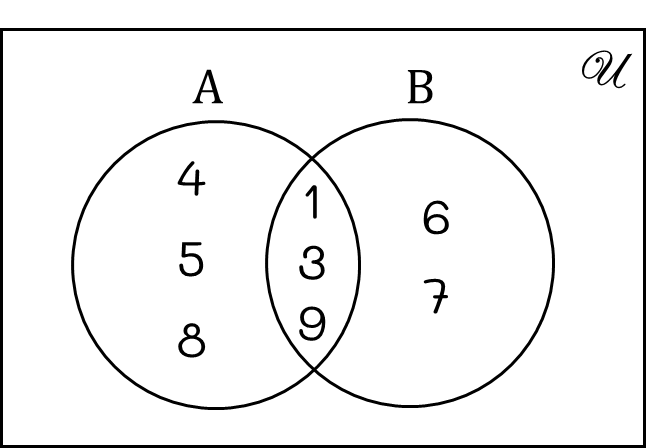 และ
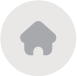 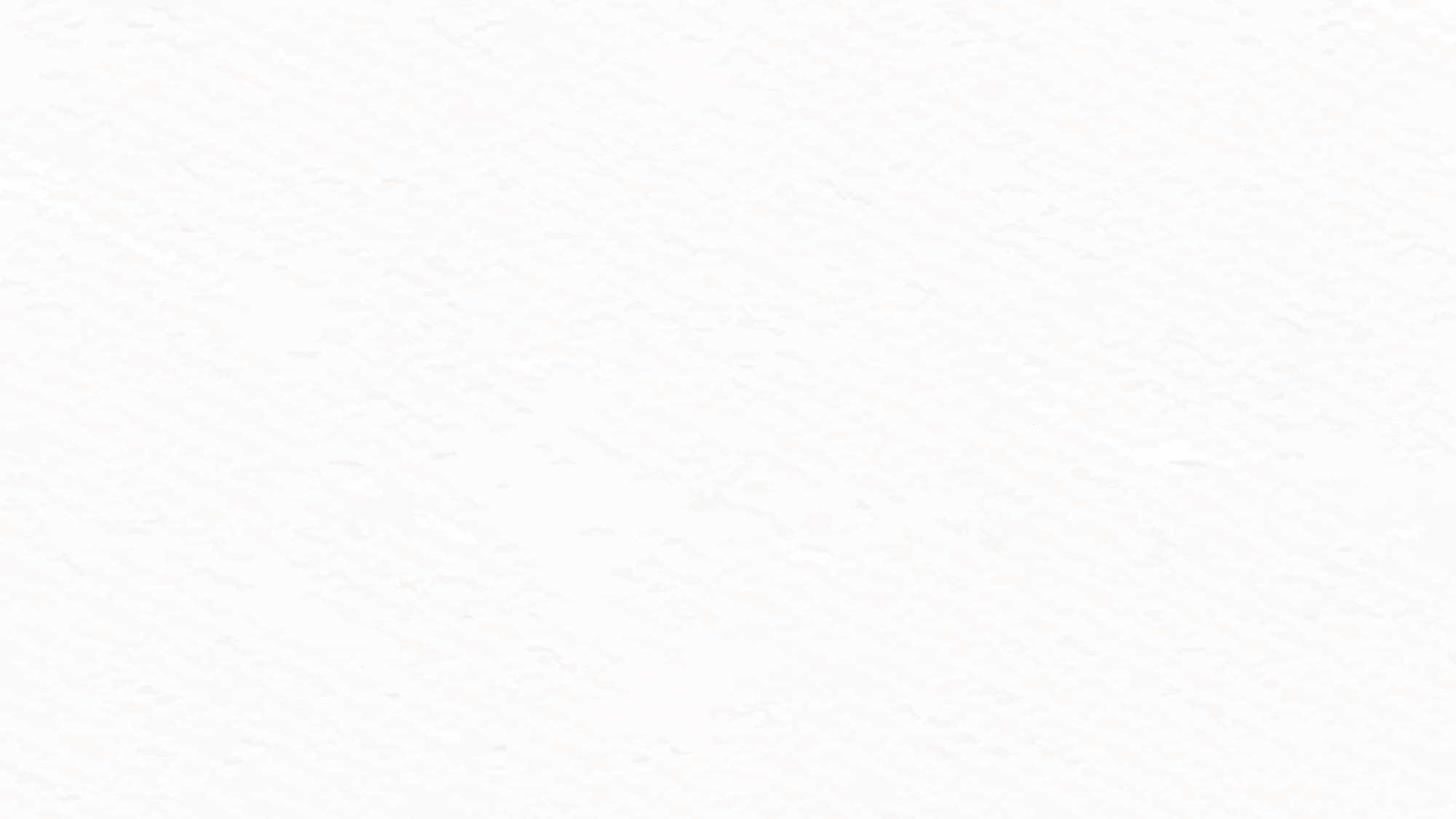 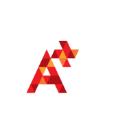 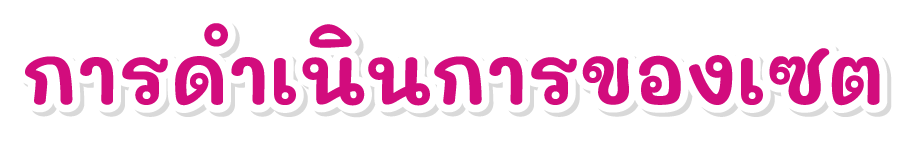 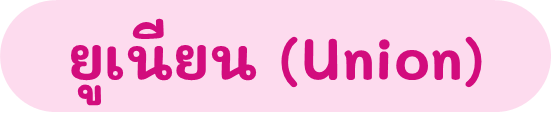 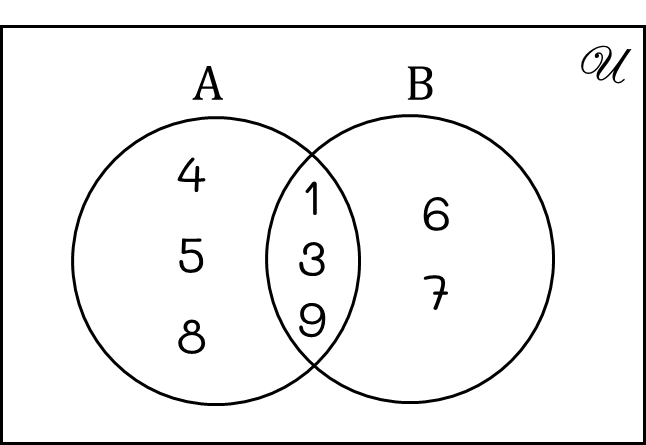 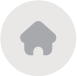 หรือ
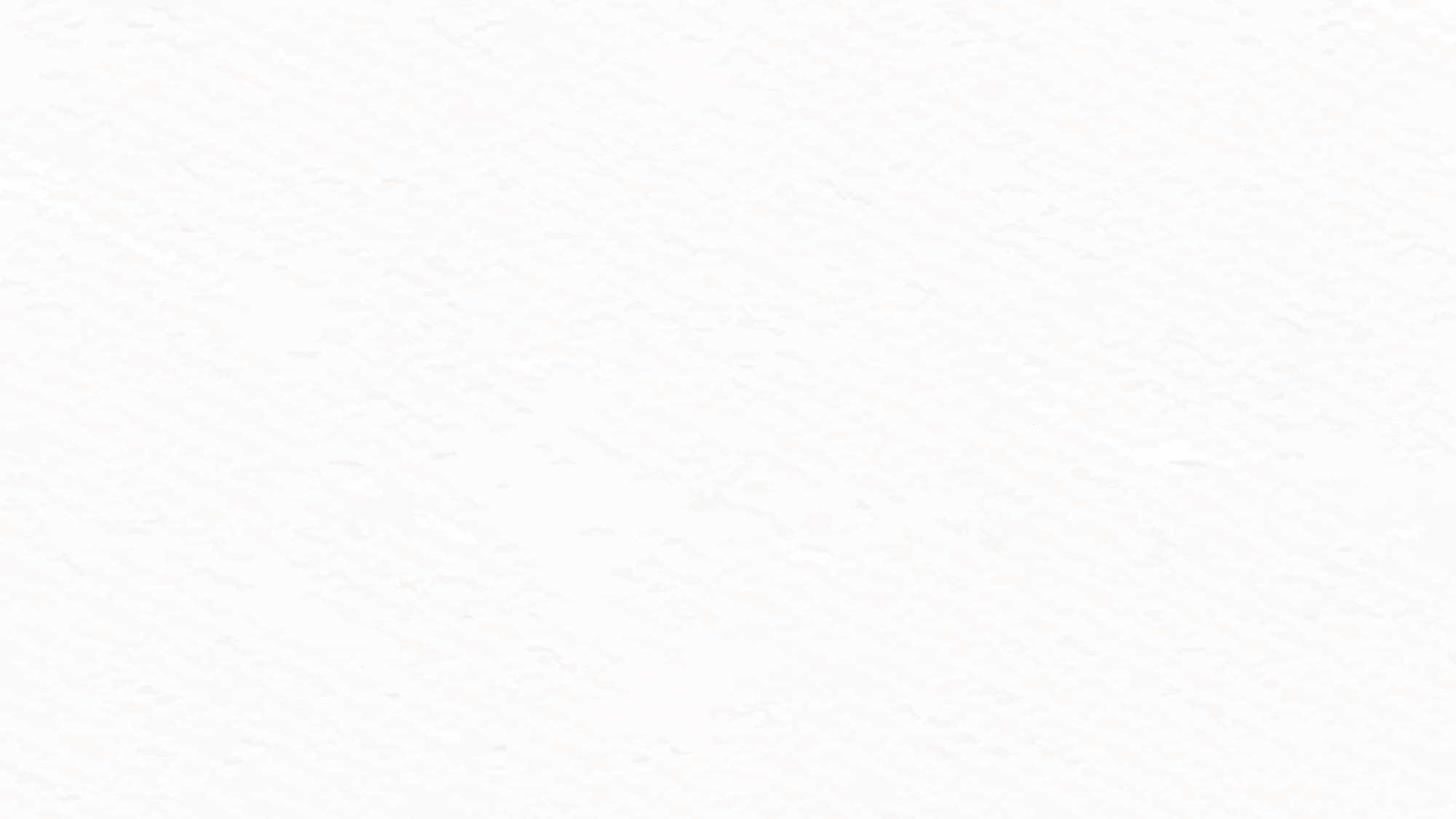 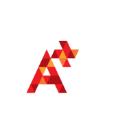 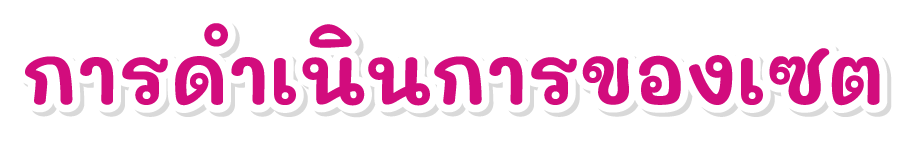 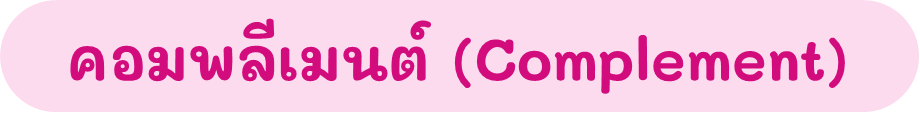 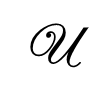 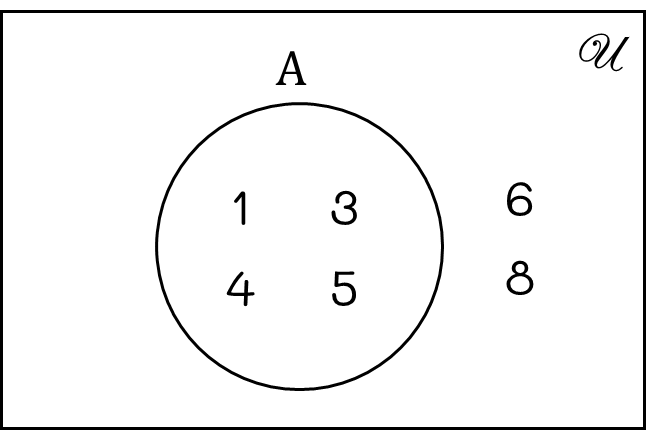 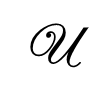 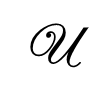 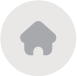 และ
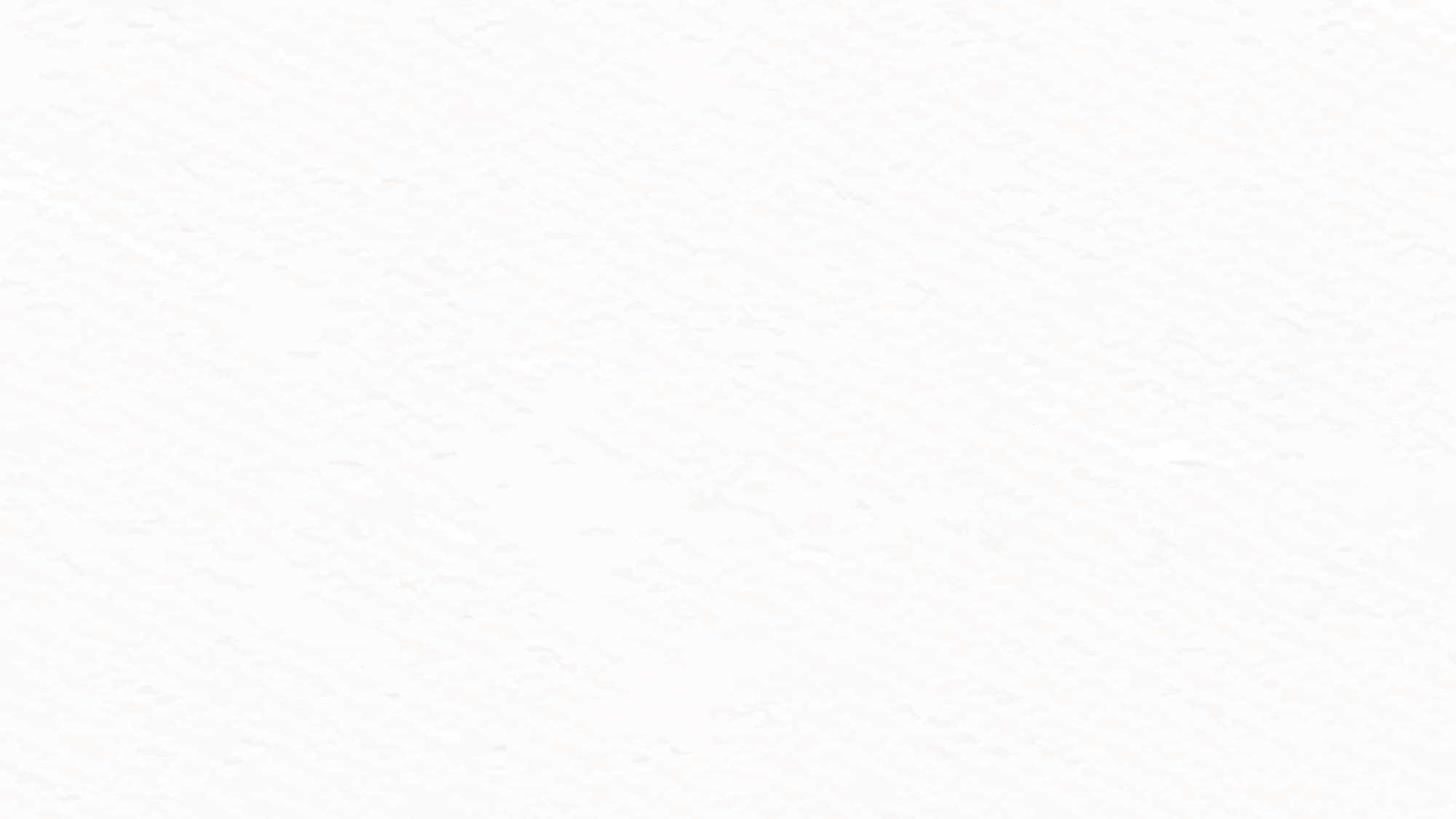 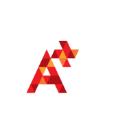 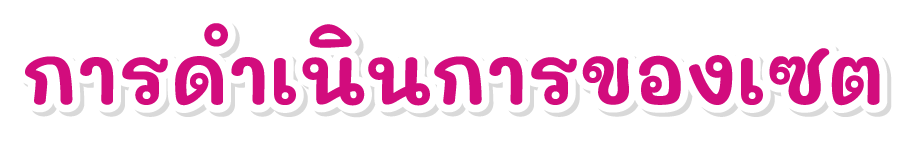 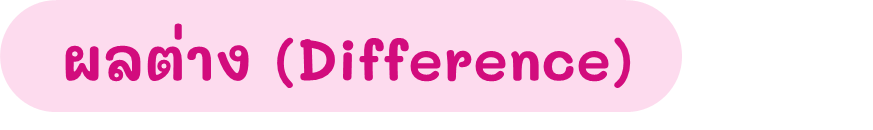 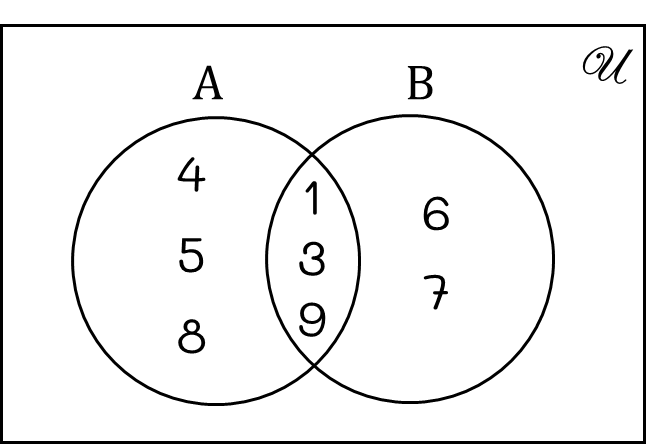 และ
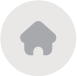 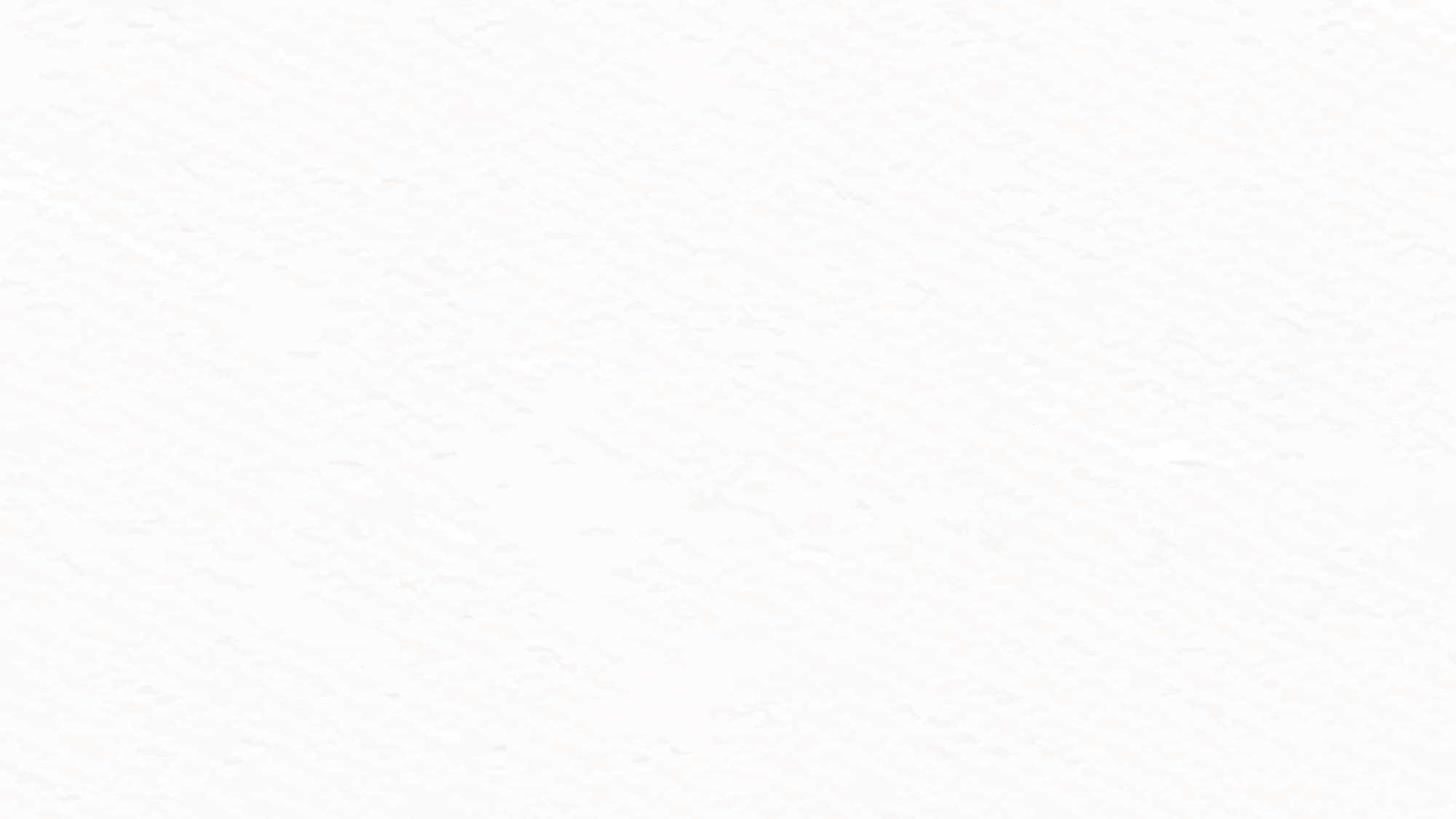 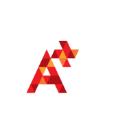 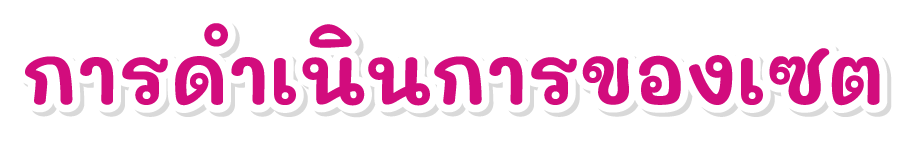 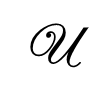 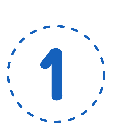 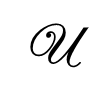 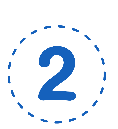 4
2
1
3
5
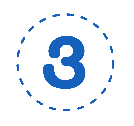 7
6
9
8
10
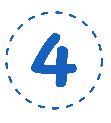 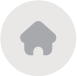 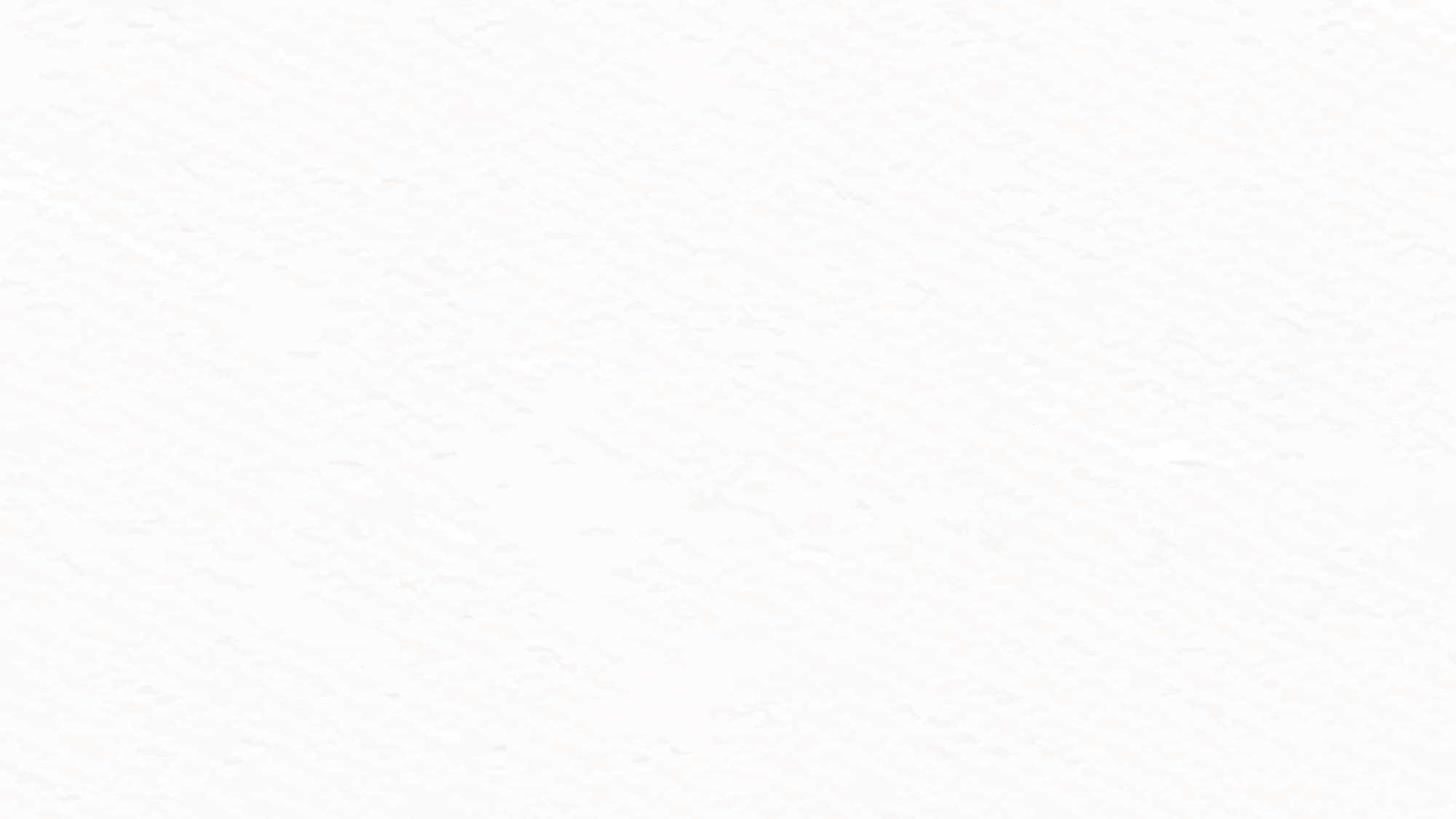 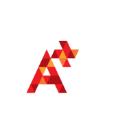 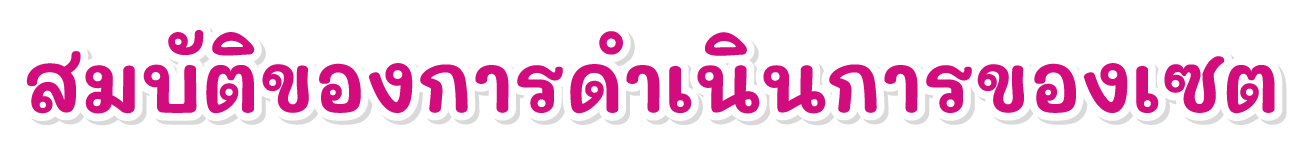 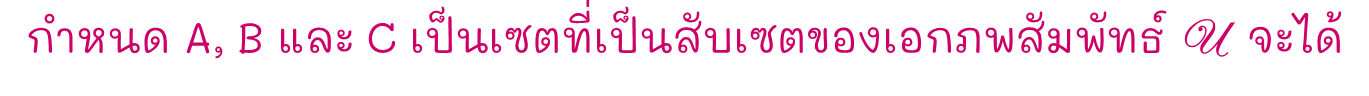 กำหนด A, B และ C เป็นเซตที่เป็นสับเซตของเอกภพสัมพัทธ์      จะได้
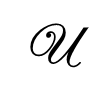 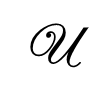 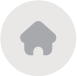 2.
1.
4.
3.
6.
5.
8.
7.
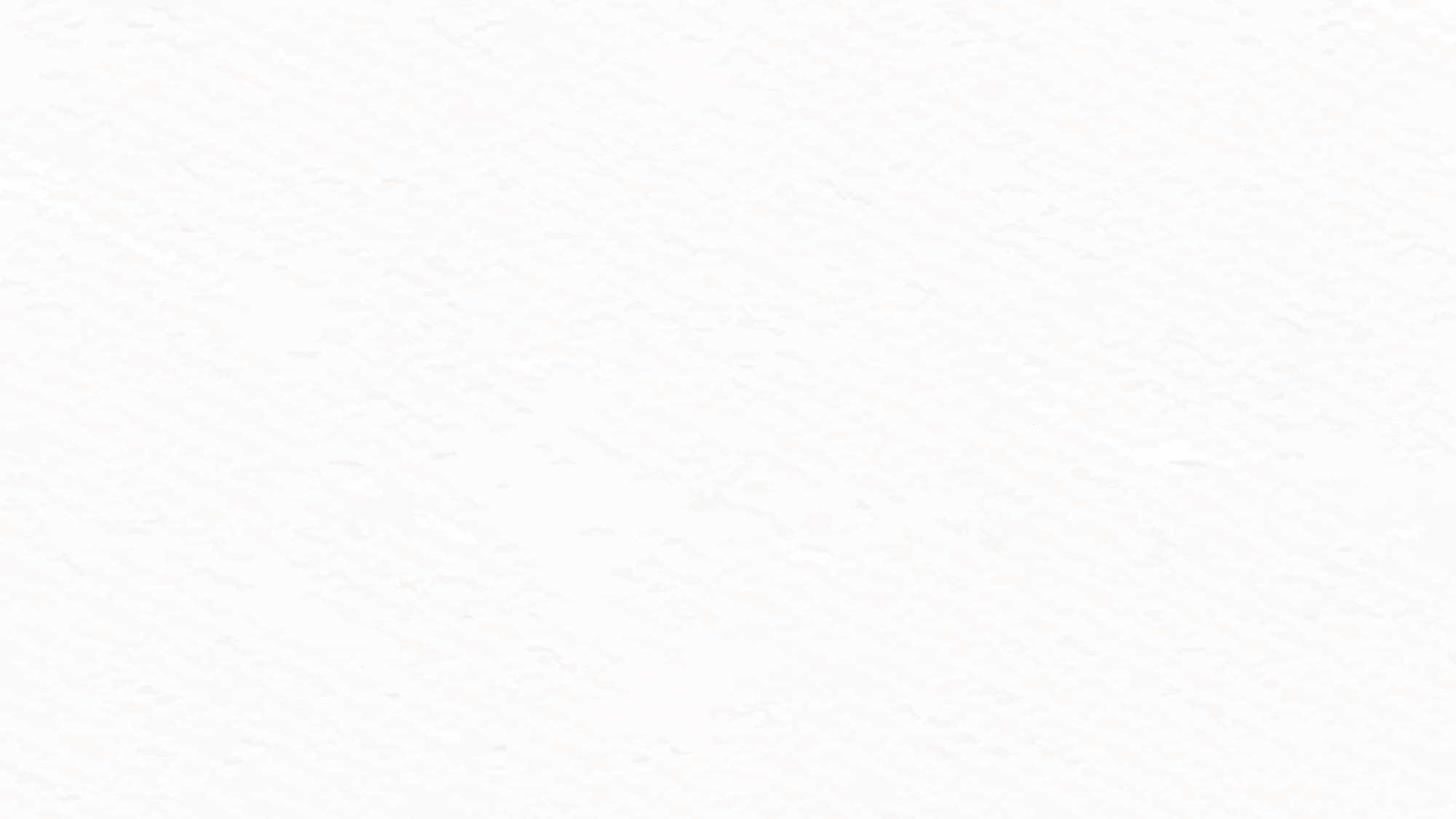 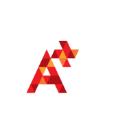 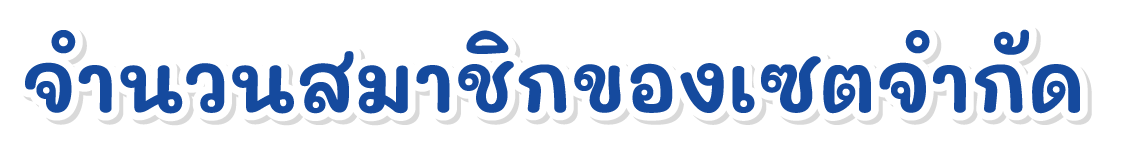 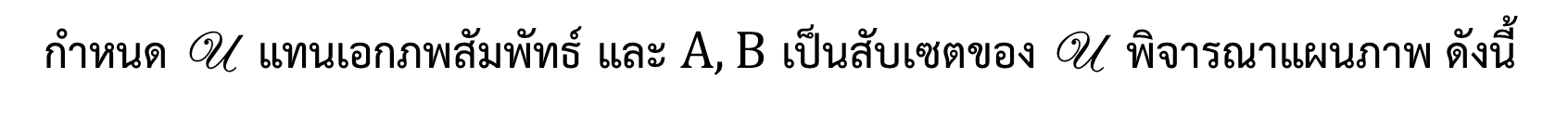 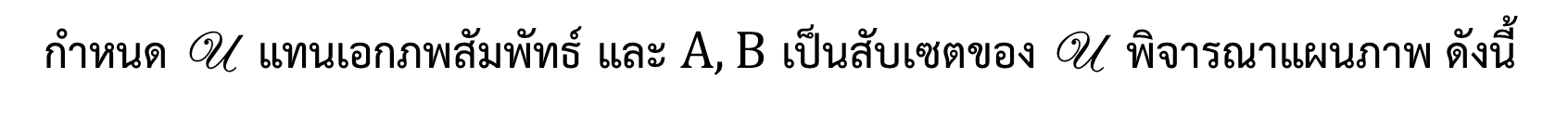 A
A
A
B
B
B
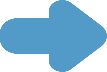 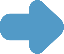 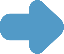 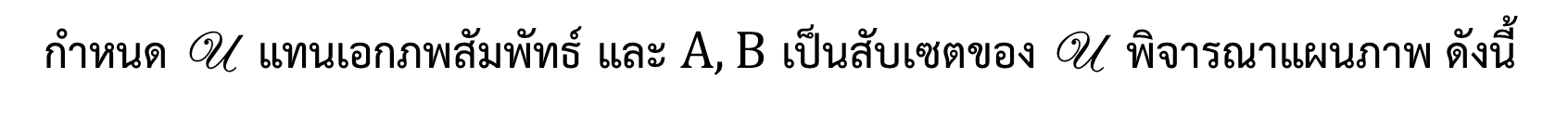 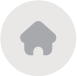 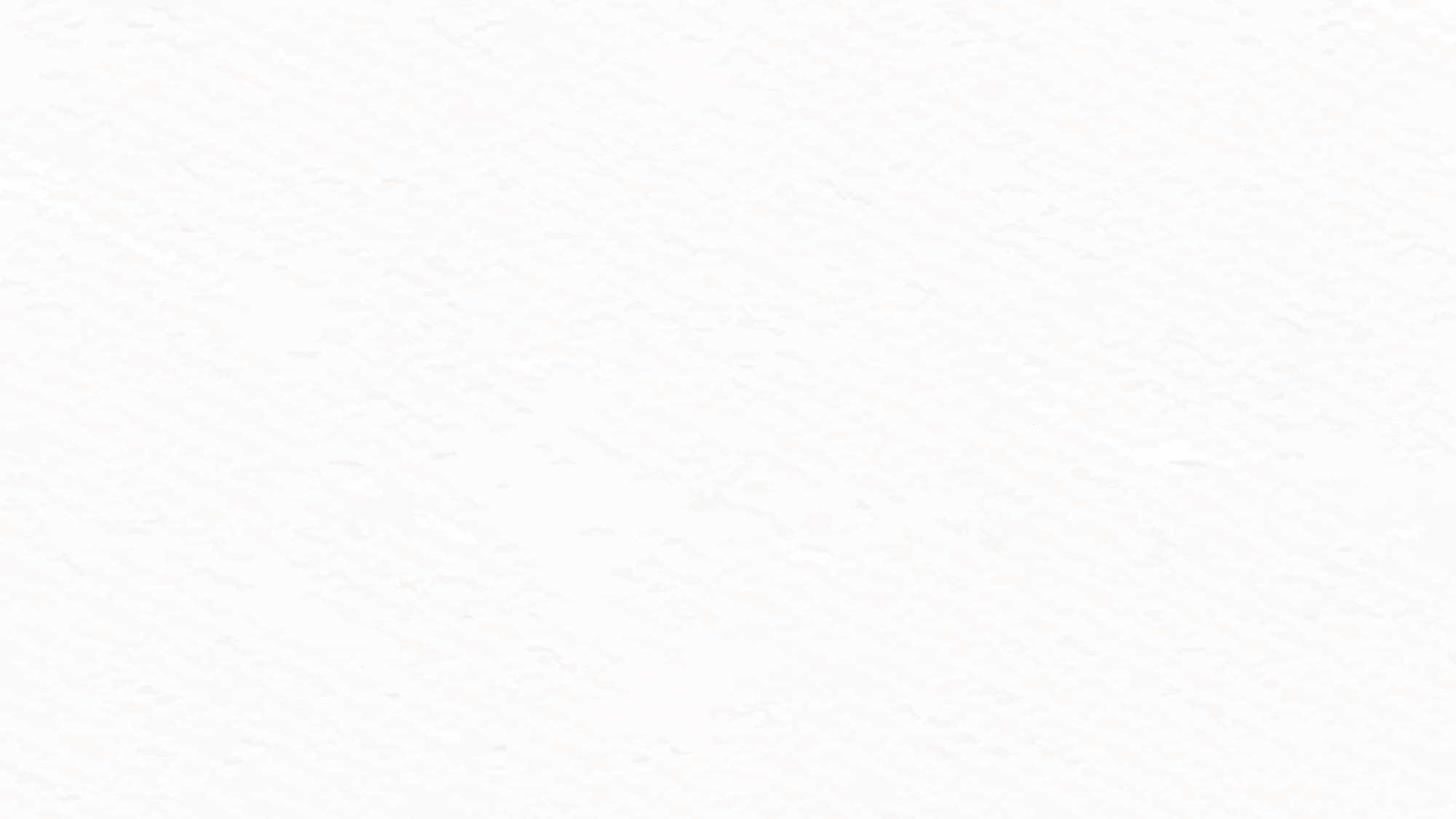 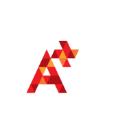 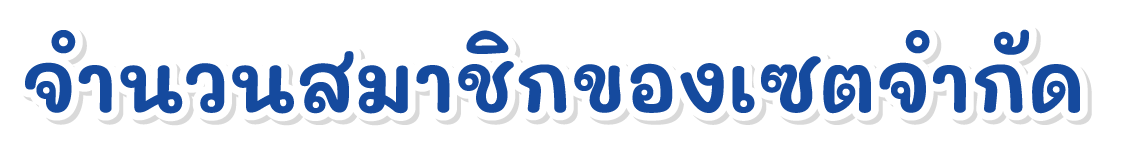 B
A
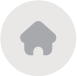 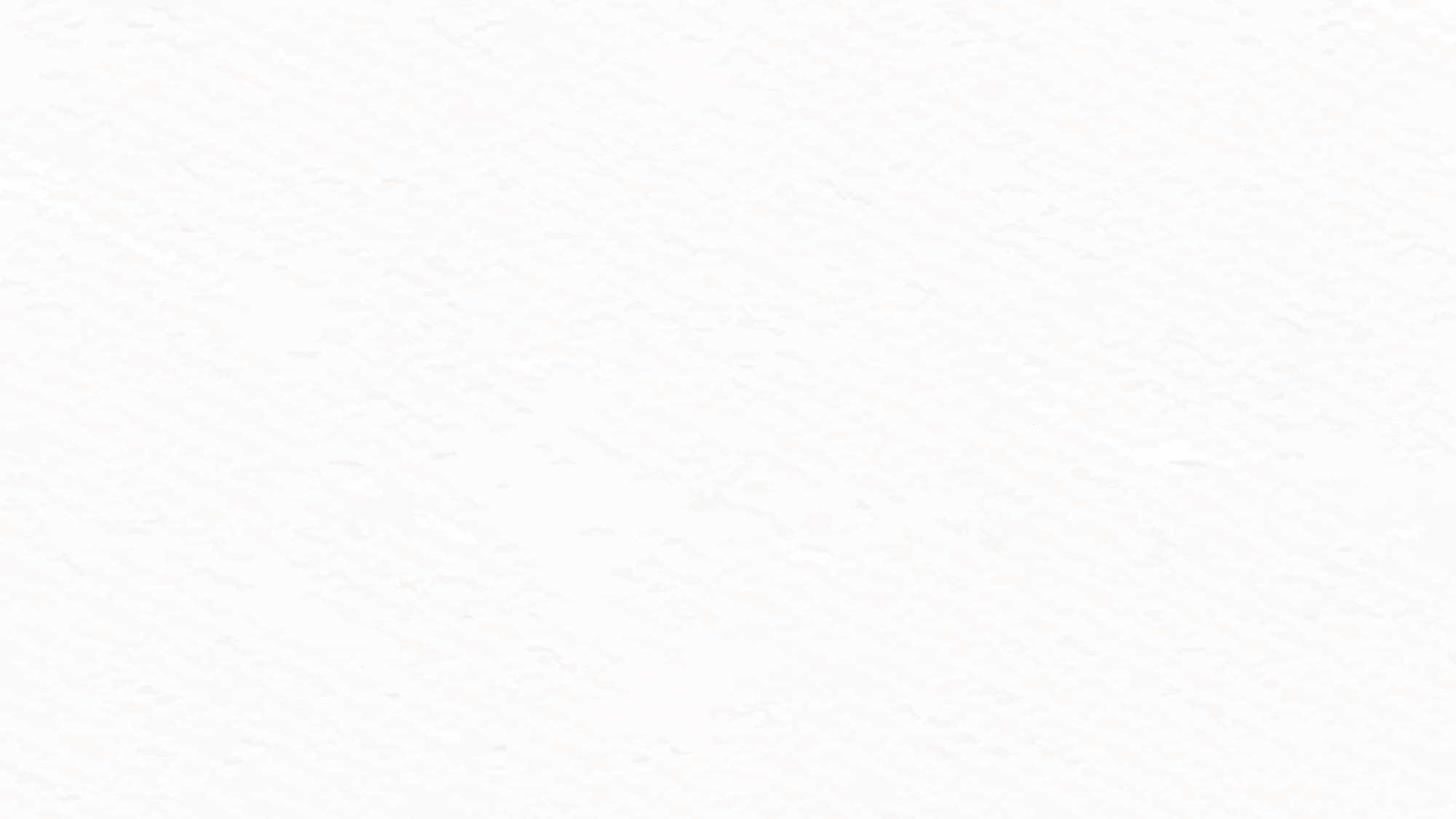 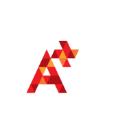 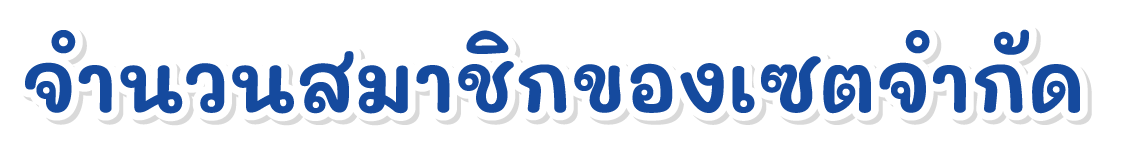 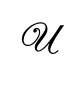 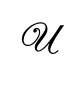 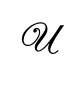 A
A
A
B
B
B
A
A
B
A
B
B
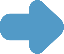 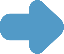 C
C
C
C
C
C
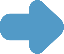 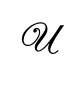 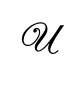 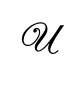 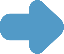 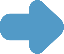 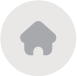 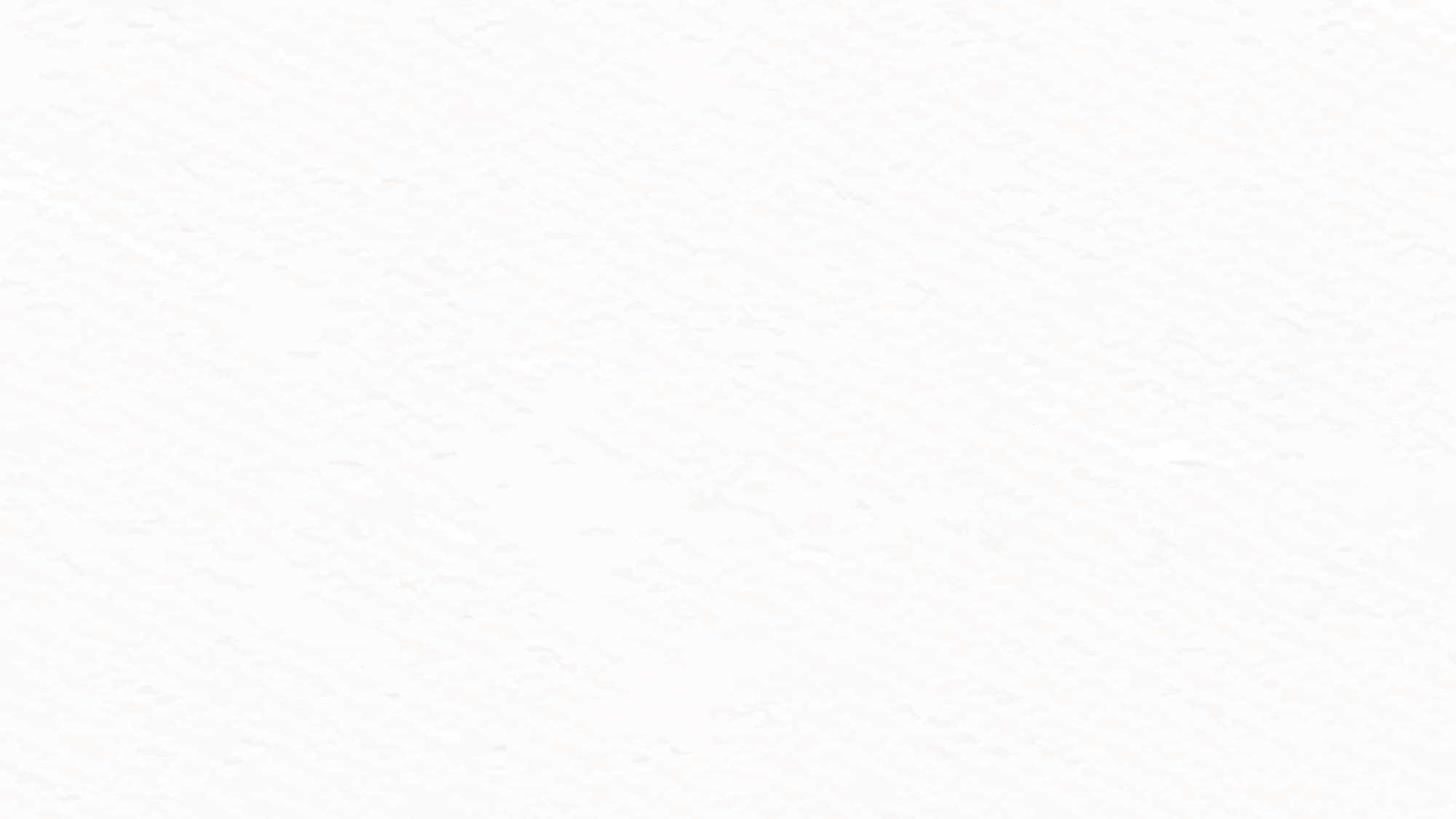 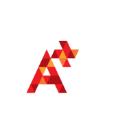 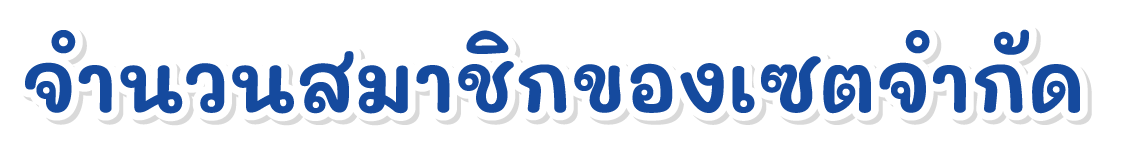 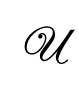 A
B
C
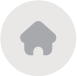 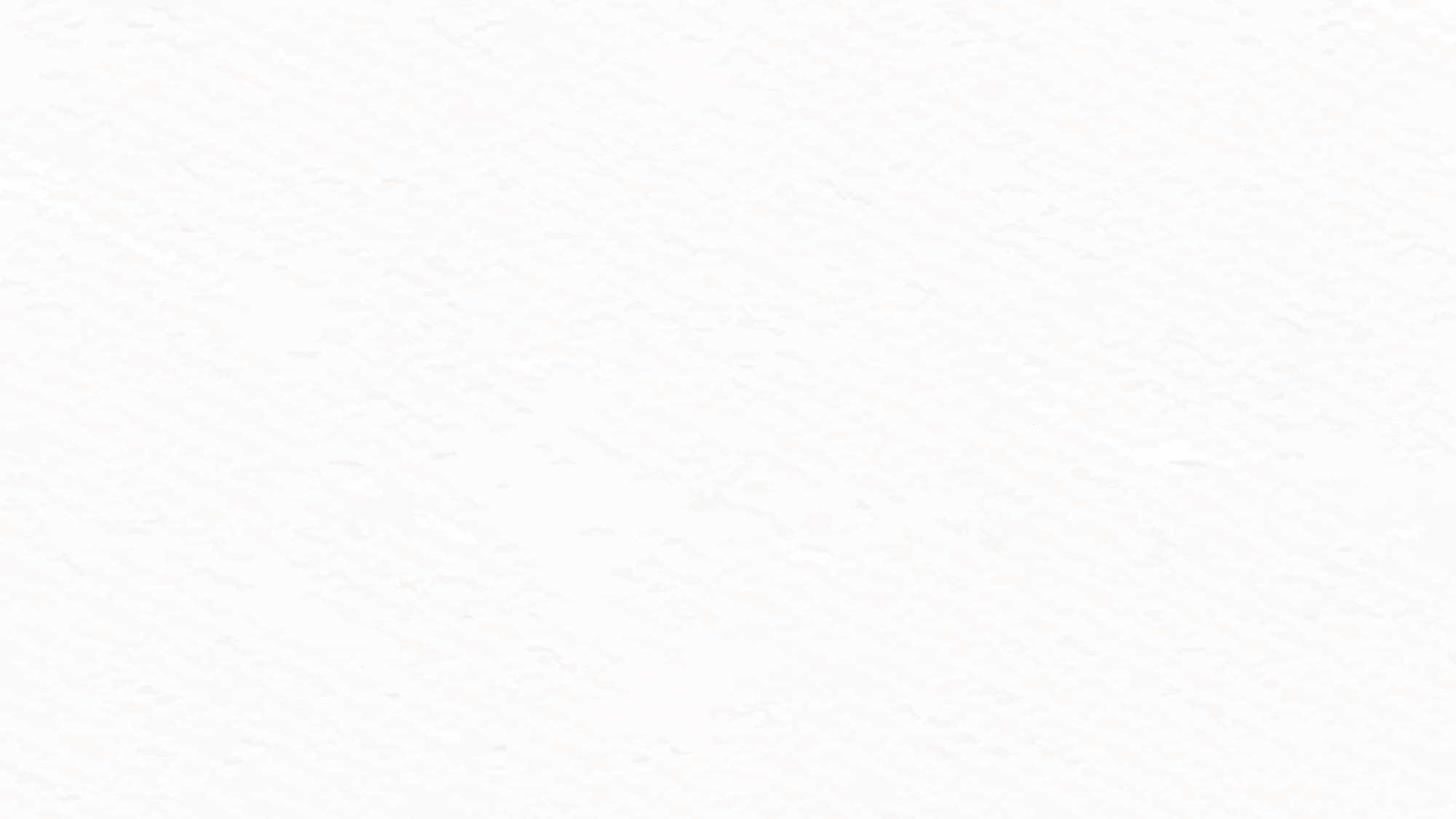 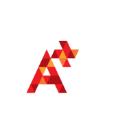 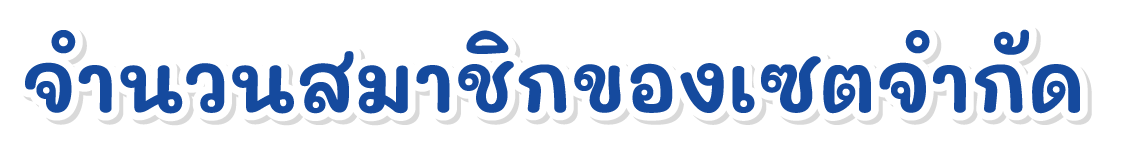 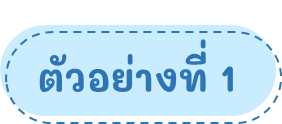 นักเรียนชั้น ม.4 โรงเรียนแห่งหนึ่ง มีนักเรียนได้รับรางวัลเรียนดี 20 คน ได้รับรางวัลมารยาทดี 30 คน ในจำนวนนี้
ได้รับรางวัลทั้งสองประเภท 10 คน จงหาจำนวนนักเรียนทั้งหมดที่ได้รับรางวัลเรียนดีหรือมารยาทดี
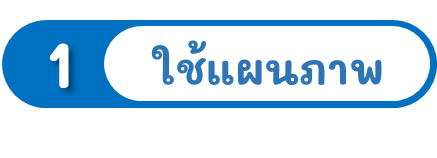 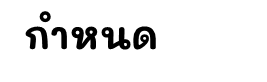 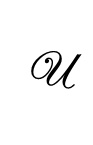 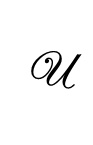 แทนเซตของนักเรียนชั้น ม.4
แทนเซตของนักเรียนที่ได้รับรางวัลเรียนดี
20
10
10
แทนเซตของนักเรียนที่ได้รับรางวัลมารยาทดี
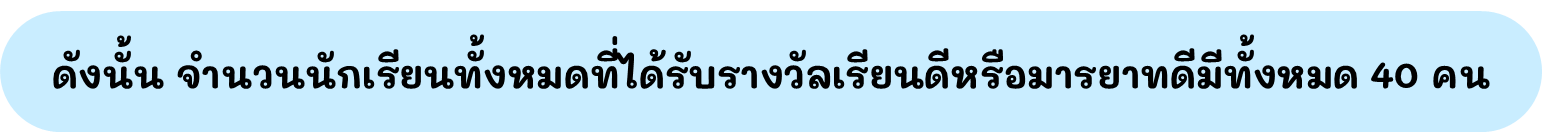 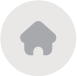 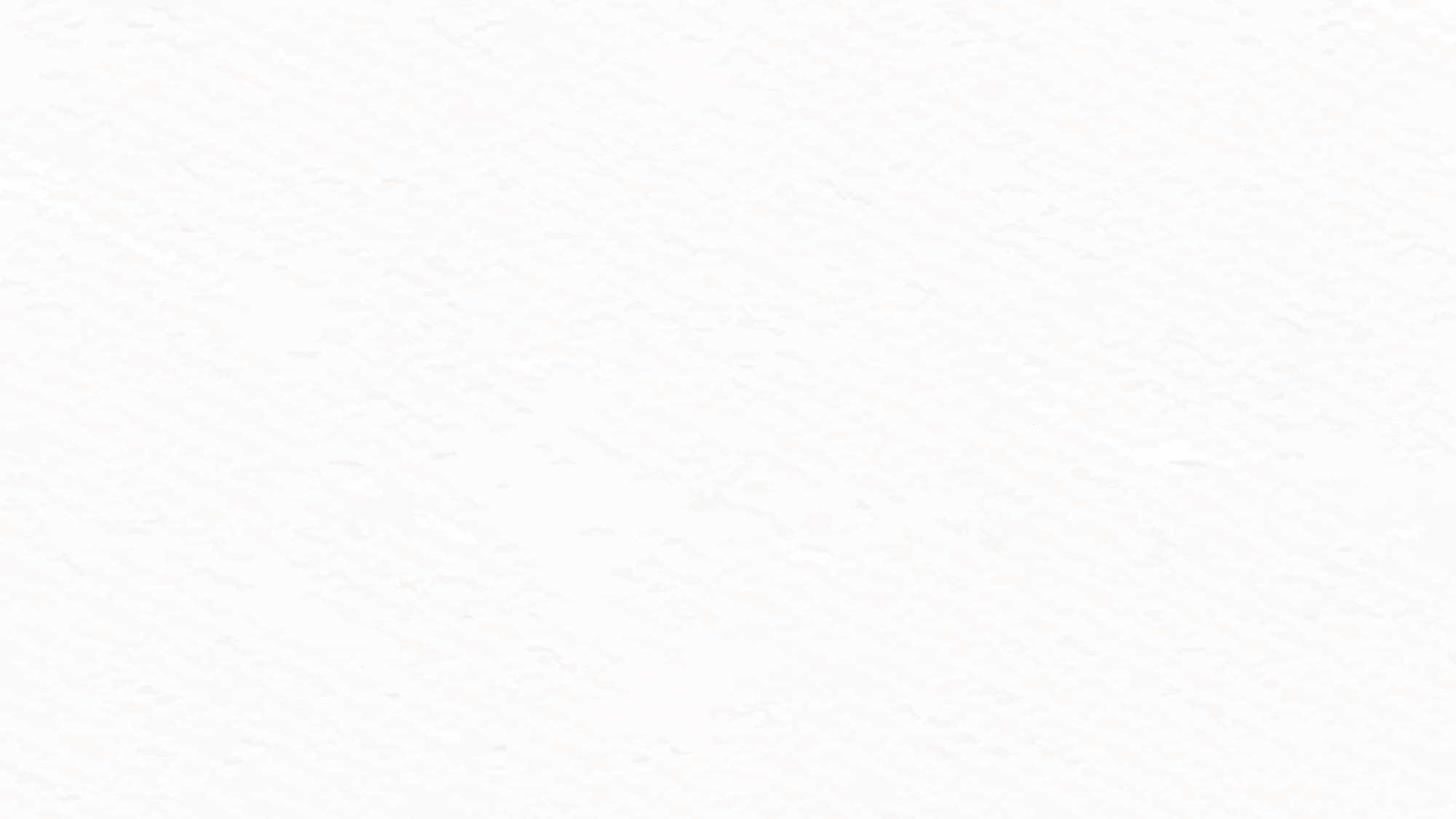 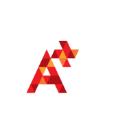 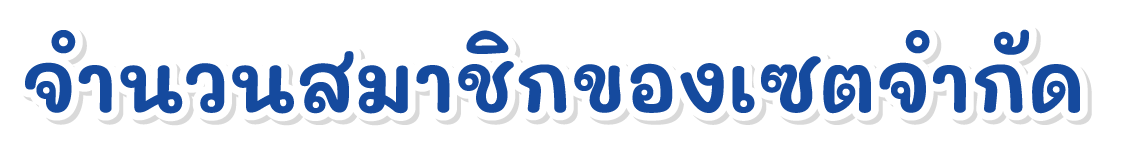 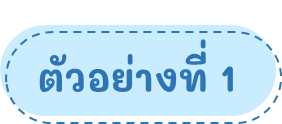 นักเรียนชั้น ม.4 โรงเรียนแห่งหนึ่ง มีนักเรียนได้รับรางวัลเรียนดี 20 คน ได้รับรางวัลมารยาทดี 30 คน ในจำนวนนี้
ได้รับรางวัลทั้งสองประเภท 10 คน จงหาจำนวนนักเรียนทั้งหมดที่ได้รับรางวัลเรียนดีหรือมารยาทดี
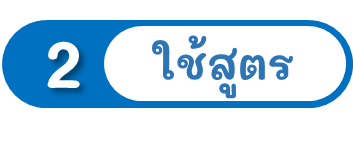 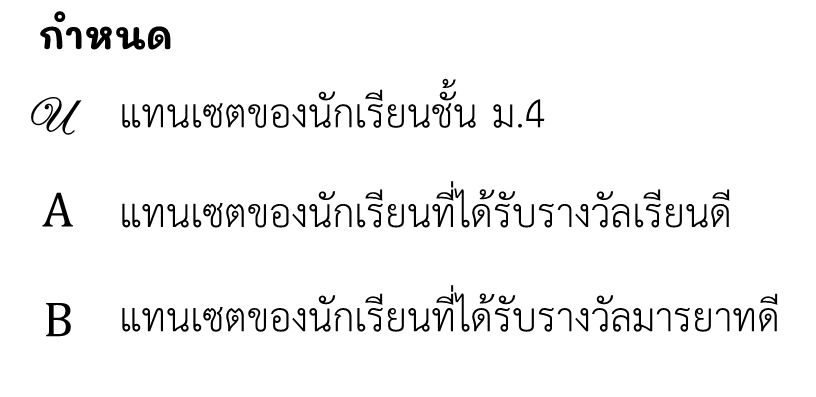 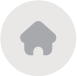 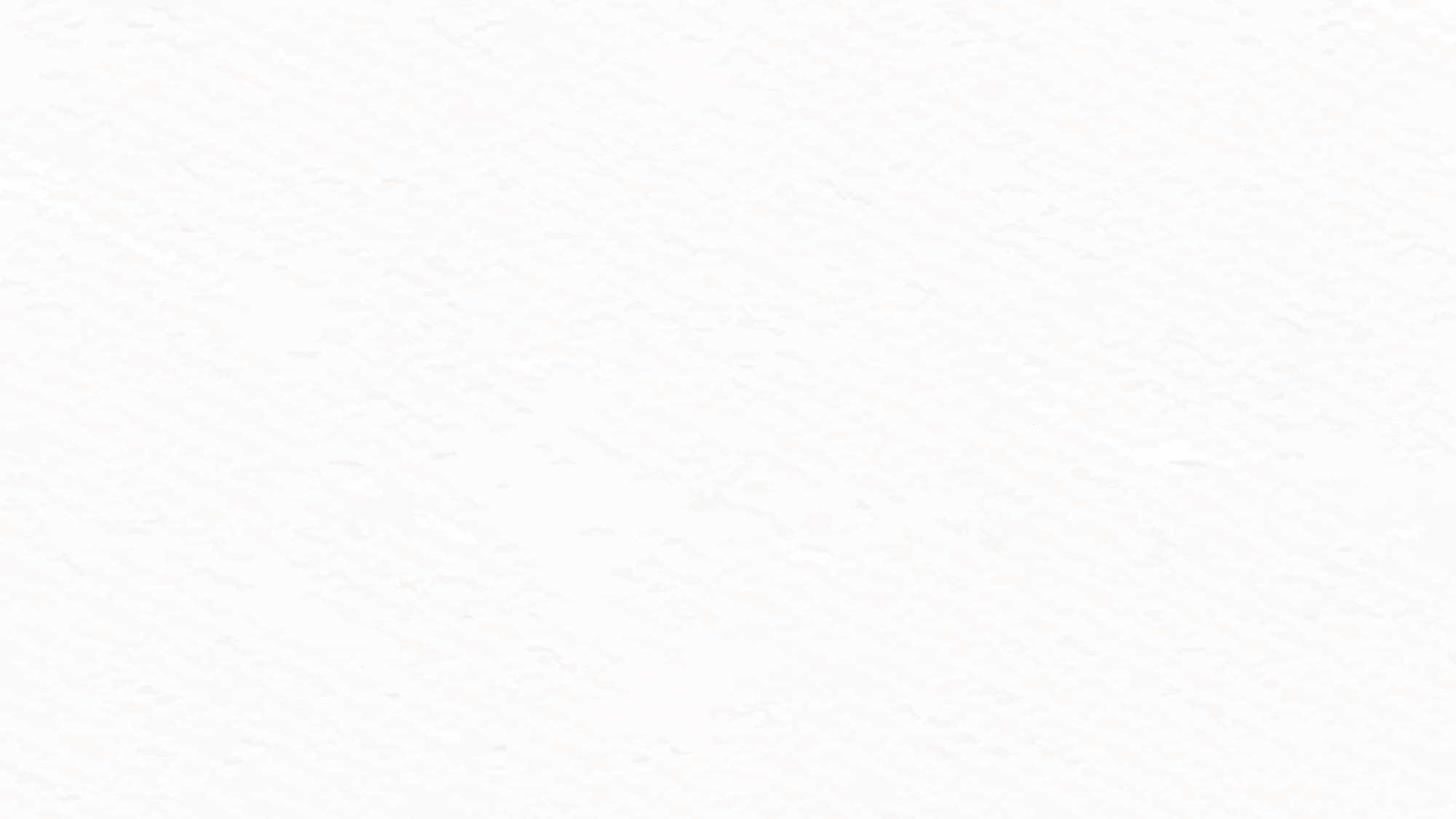 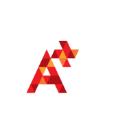 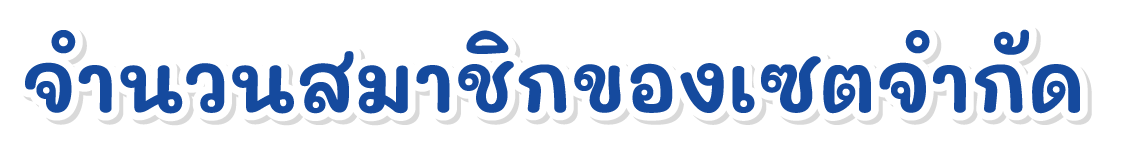 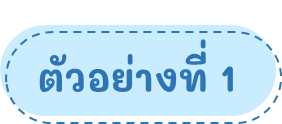 นักเรียนชั้น ม.4 โรงเรียนแห่งหนึ่ง มีนักเรียนได้รับรางวัลเรียนดี 20 คน ได้รับรางวัลมารยาทดี 30 คน ในจำนวนนี้
ได้รับรางวัลทั้งสองประเภท 10 คน จงหาจำนวนนักเรียนทั้งหมดที่ได้รับรางวัลเรียนดีหรือมารยาทดี
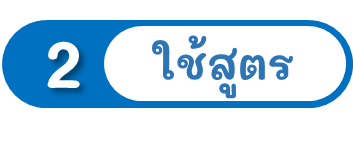 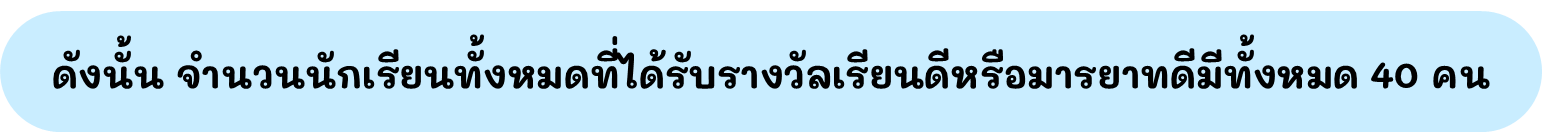 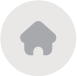 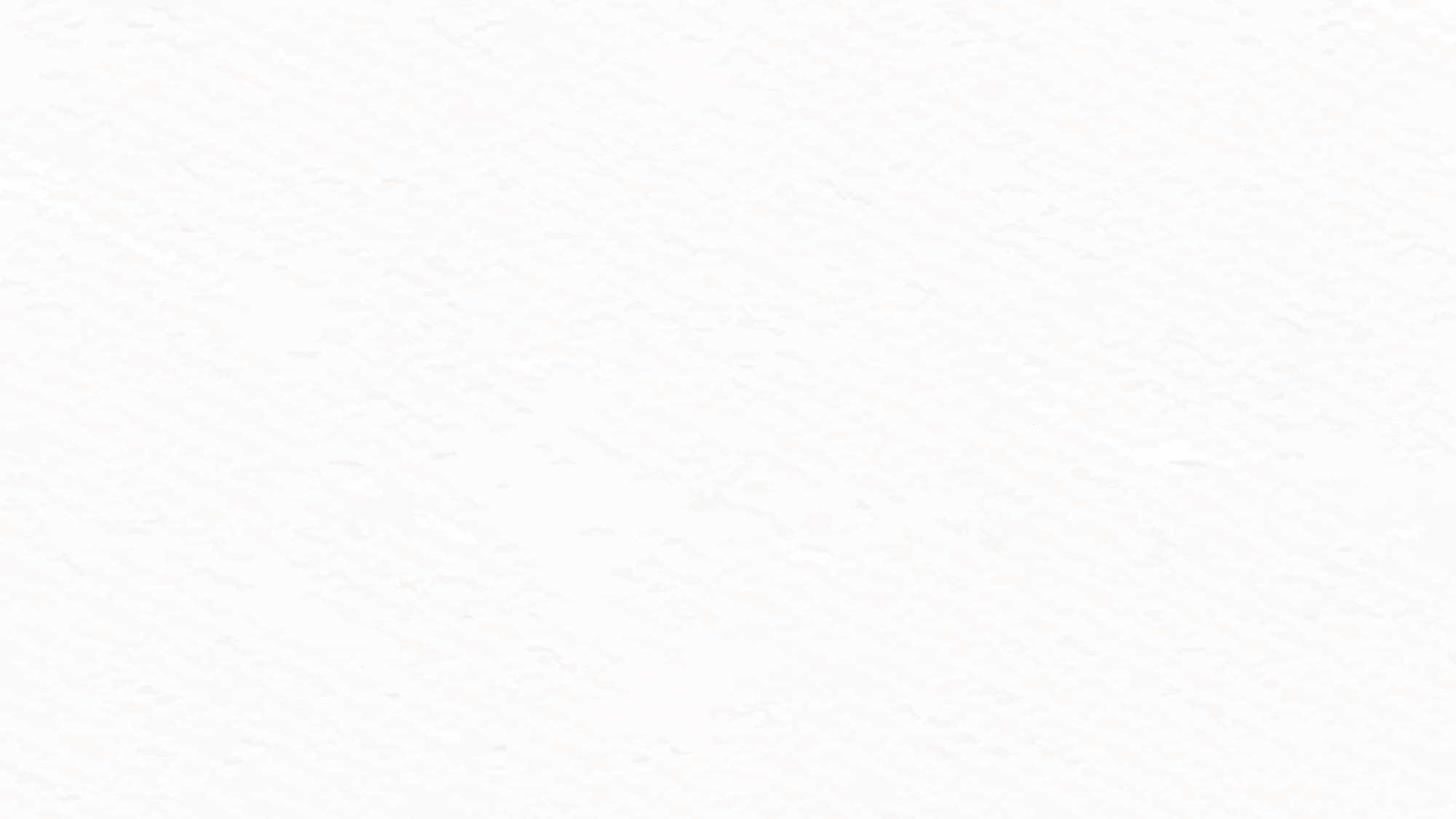 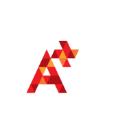 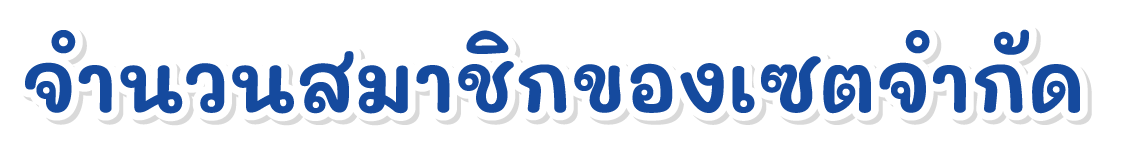 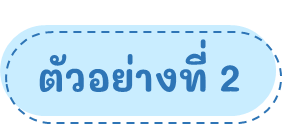 จากการสำรวจจำนวนลูกค้าในร้านค้าแห่งหนึ่งพบว่า ในวันที่ทำการสำรวจมีลูกค้าทั้งหมด 100 คน เป็นผู้ที่ซื้อสินค้าที่เป็นของใช้จำนวน 72 คน และเป็นผู้ที่ซื้อสินค้าที่เป็นอาหารจำนวน 46 คน ถ้าลูกค้าซื้อสินค้าอย่างน้อยหนึ่งประเภทจากสองประเภทนี้ อยากทราบว่ามีลูกค้าที่ซื้อสินค้าทั้งสองประเภทกี่คน
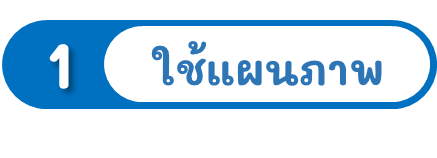 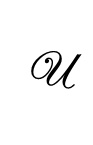 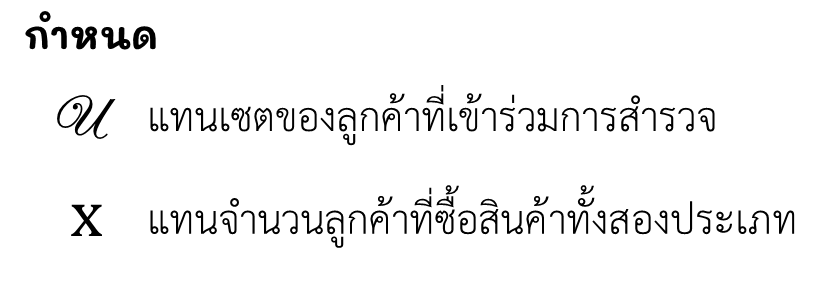 ของใช้
อาหาร
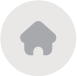 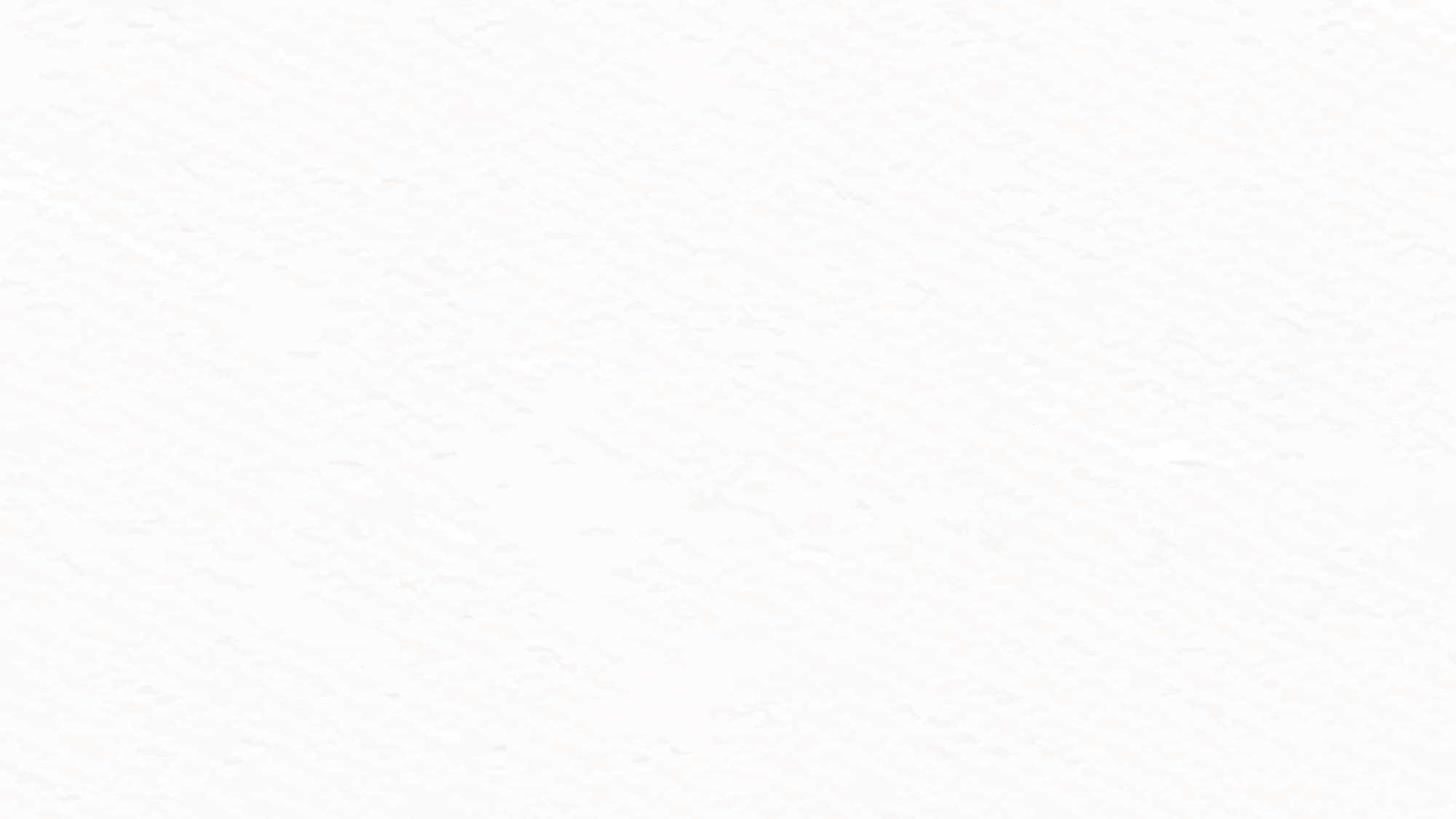 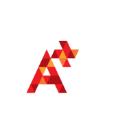 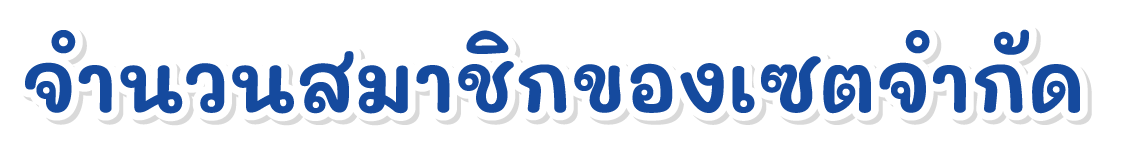 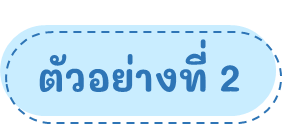 จากการสำรวจจำนวนลูกค้าในร้านค้าแห่งหนึ่งพบว่า ในวันที่ทำการสำรวจมีลูกค้าทั้งหมด 100 คน เป็นผู้ที่ซื้อสินค้าที่เป็นของใช้จำนวน 72 คน และเป็นผู้ที่ซื้อสินค้าที่เป็นอาหารจำนวน 46 คน ถ้าลูกค้าซื้อสินค้าอย่างน้อยหนึ่งประเภทจากสองประเภทนี้ อยากทราบว่ามีลูกค้าที่ซื้อสินค้าทั้งสองประเภทกี่คน
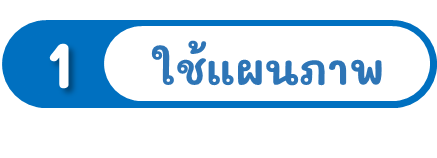 จากแผนภาพ จะได้ว่า
100  =  (72 – x) + x + (46 – x)
100  =  72 + 46 – x
x  =  72 + 46 – 100
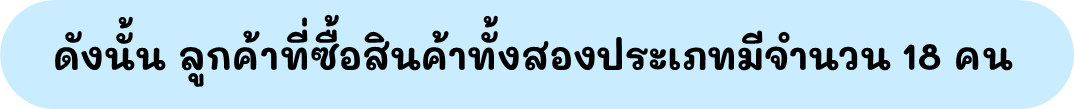 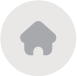 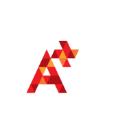 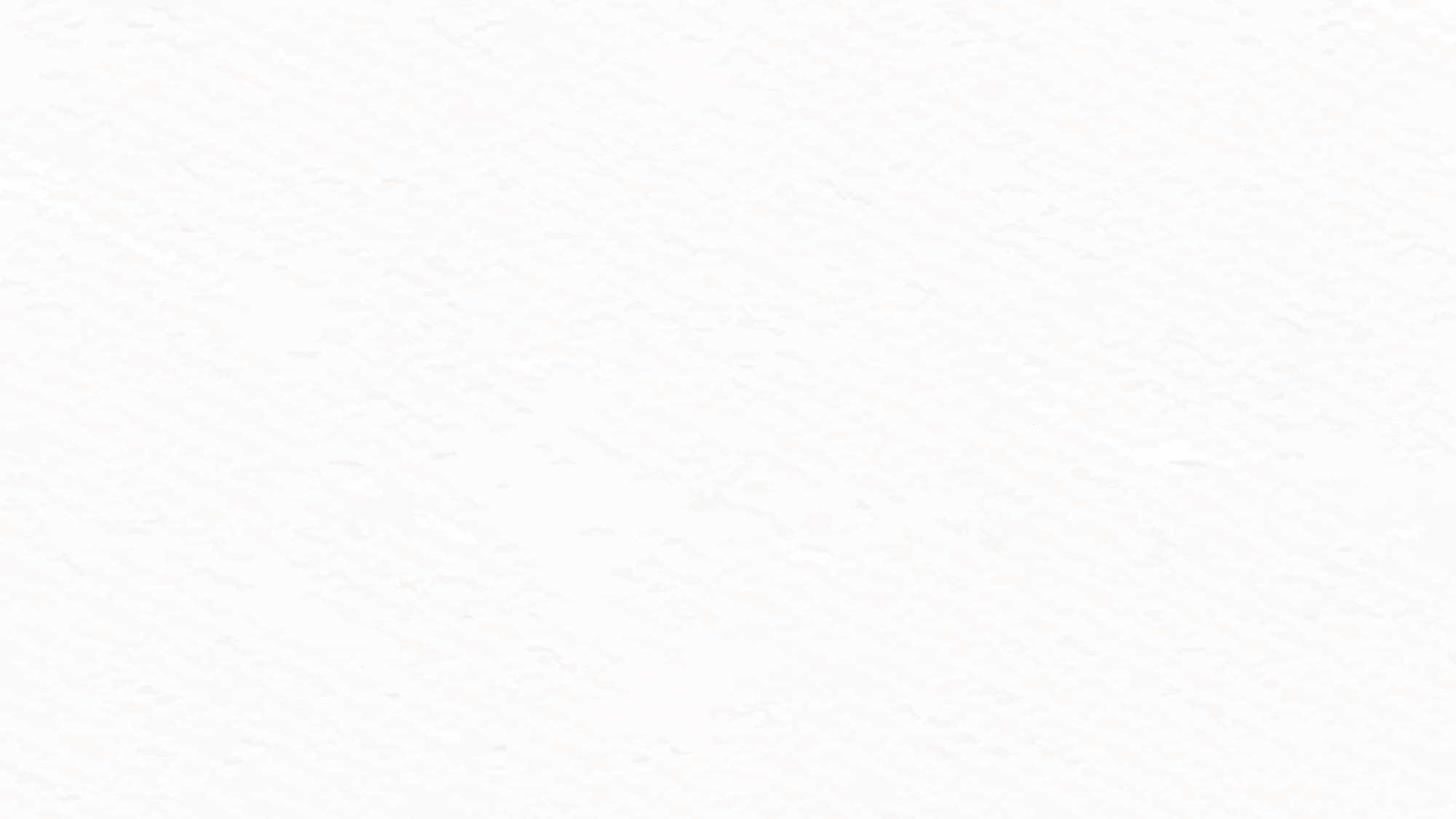 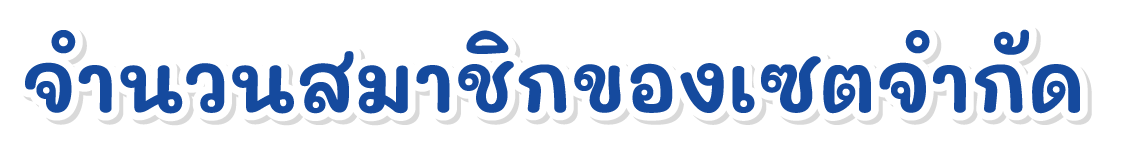 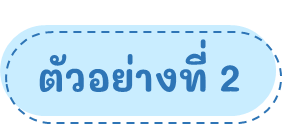 จากการสำรวจจำนวนลูกค้าในร้านค้าแห่งหนึ่งพบว่า ในวันที่ทำการสำรวจมีลูกค้าทั้งหมด 100 คน เป็นผู้ที่ซื้อสินค้าที่เป็นของใช้จำนวน 72 คน และเป็นผู้ที่ซื้อสินค้าที่เป็นอาหารจำนวน 46 คน ถ้าลูกค้าซื้อสินค้าอย่างน้อยหนึ่งประเภทจากสองประเภทนี้ อยากทราบว่ามีลูกค้าที่ซื้อสินค้าทั้งสองประเภทกี่คน
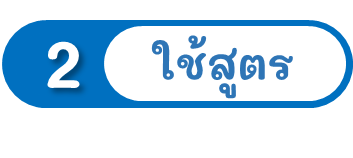 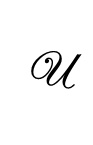 ให้
แทนเซตของลูกค้าที่ซื้อสินค้าทั้งหมด
แทนเซตของผู้ที่ซื้อสินค้าที่เป็นของใช้
แทนเซตของผู้ที่ซื้อสินค้าที่เป็นอาหาร
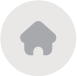 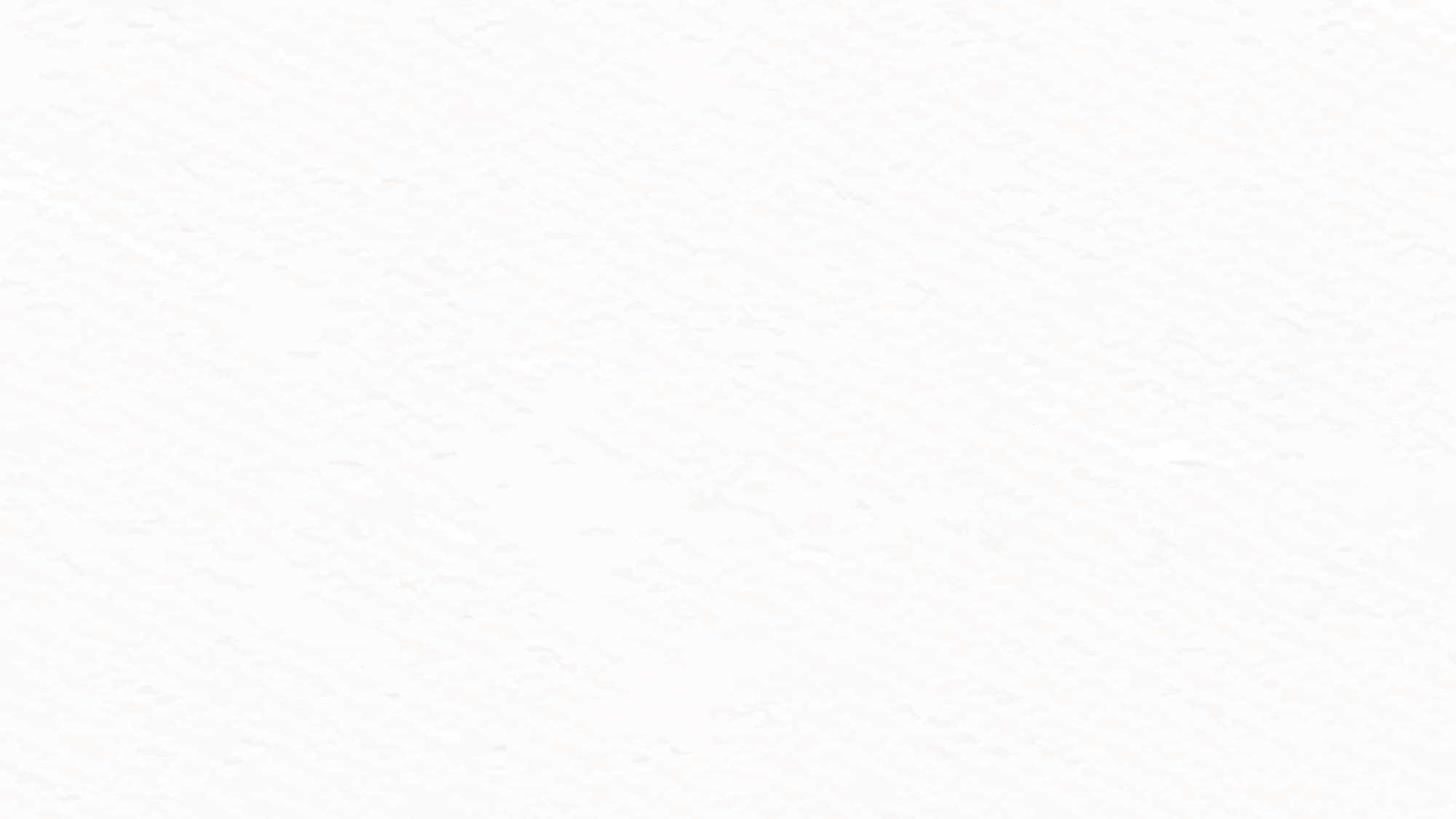 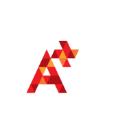 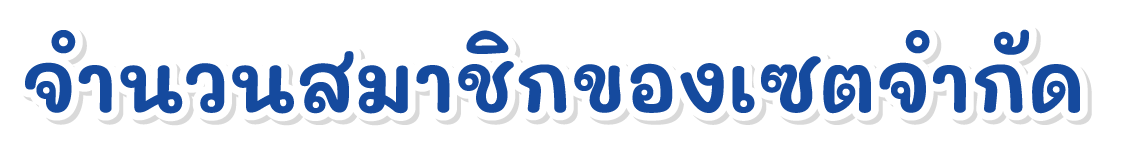 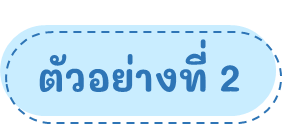 จากการสำรวจจำนวนลูกค้าในร้านค้าแห่งหนึ่งพบว่า ในวันที่ทำการสำรวจมีลูกค้าทั้งหมด 100 คน เป็นผู้ที่ซื้อสินค้าที่เป็นของใช้จำนวน 72 คน และเป็นผู้ที่ซื้อสินค้าที่เป็นอาหารจำนวน 46 คน ถ้าลูกค้าซื้อสินค้าอย่างน้อยหนึ่งประเภทจากสองประเภทนี้ อยากทราบว่ามีลูกค้าที่ซื้อสินค้าทั้งสองประเภทกี่คน
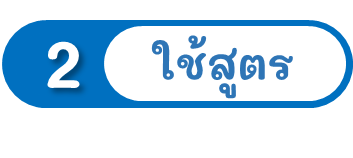 จะได้
จะได้
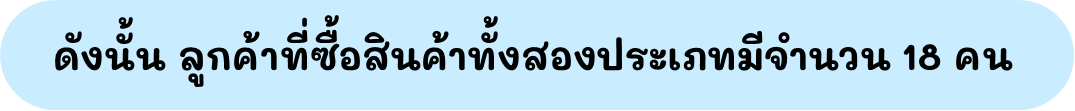 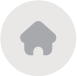 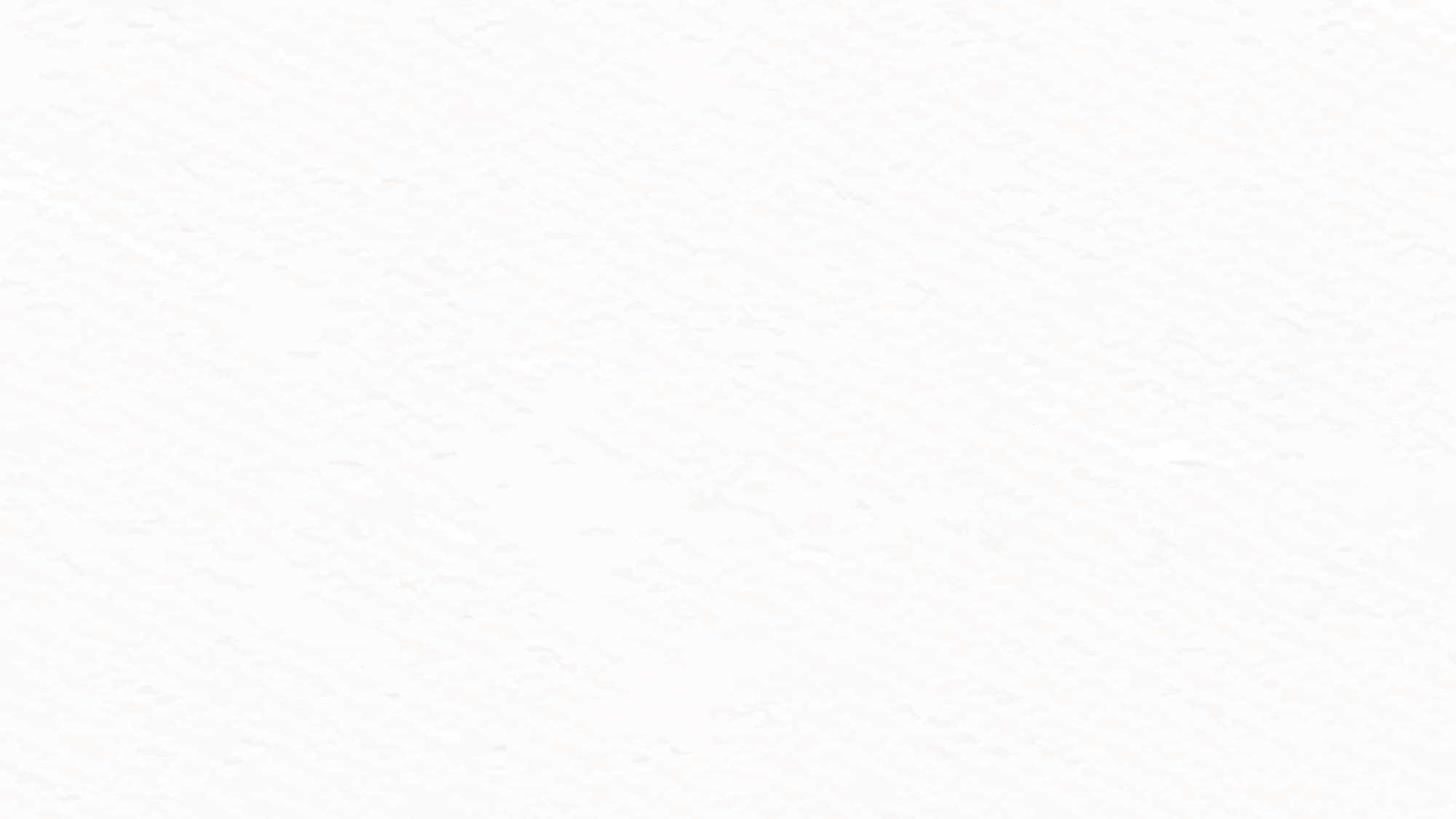 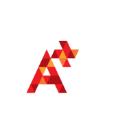 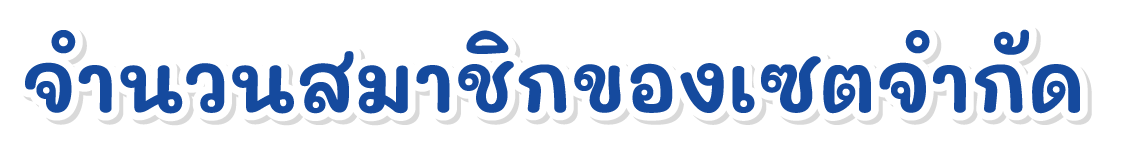 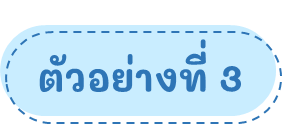 จากการสอบถามนักเรียนเกี่ยวกับแนวเพลงที่ชอบฟัง ปรากฏว่า
มีนักเรียนที่ชอบฟังเพลงป็อป เพลงร็อก และเพลงลูกทุ่ง 60% , 40% 
และ 20% ตามลำดับ โดยมีนักเรียนชอบฟังเพลงป็อป และเพลงร็อก
15% ชอบฟังเพลงป็อปและเพลงลูกทุ่ง 10% ชอบฟังเพลงร็อก
และเพลงลูกทุ่ง 5% และชอบฟังทั้งเพลงป็อป เพลงร็อก
และเพลงลูกทุ่ง 2% จงหาว่า
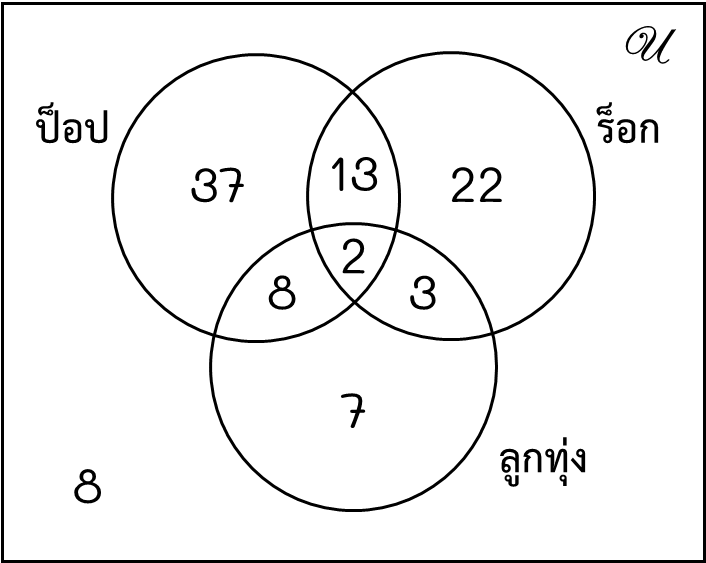 1) มีนักเรียนที่ชอบฟังเพลงป็อป เพลงร็อก หรือเพลงลูกทุ่งอย่างน้อย
   หนึ่งแนวเพลงกี่เปอร์เซ็นต์
2) มีนักเรียนที่ชอบฟังเพลงแนวอื่นที่ไม่ใช่ เพลงป็อป เพลงร็อก 
   หรือเพลงลูกทุ่งกี่เปอร์เซ็นต์
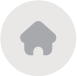 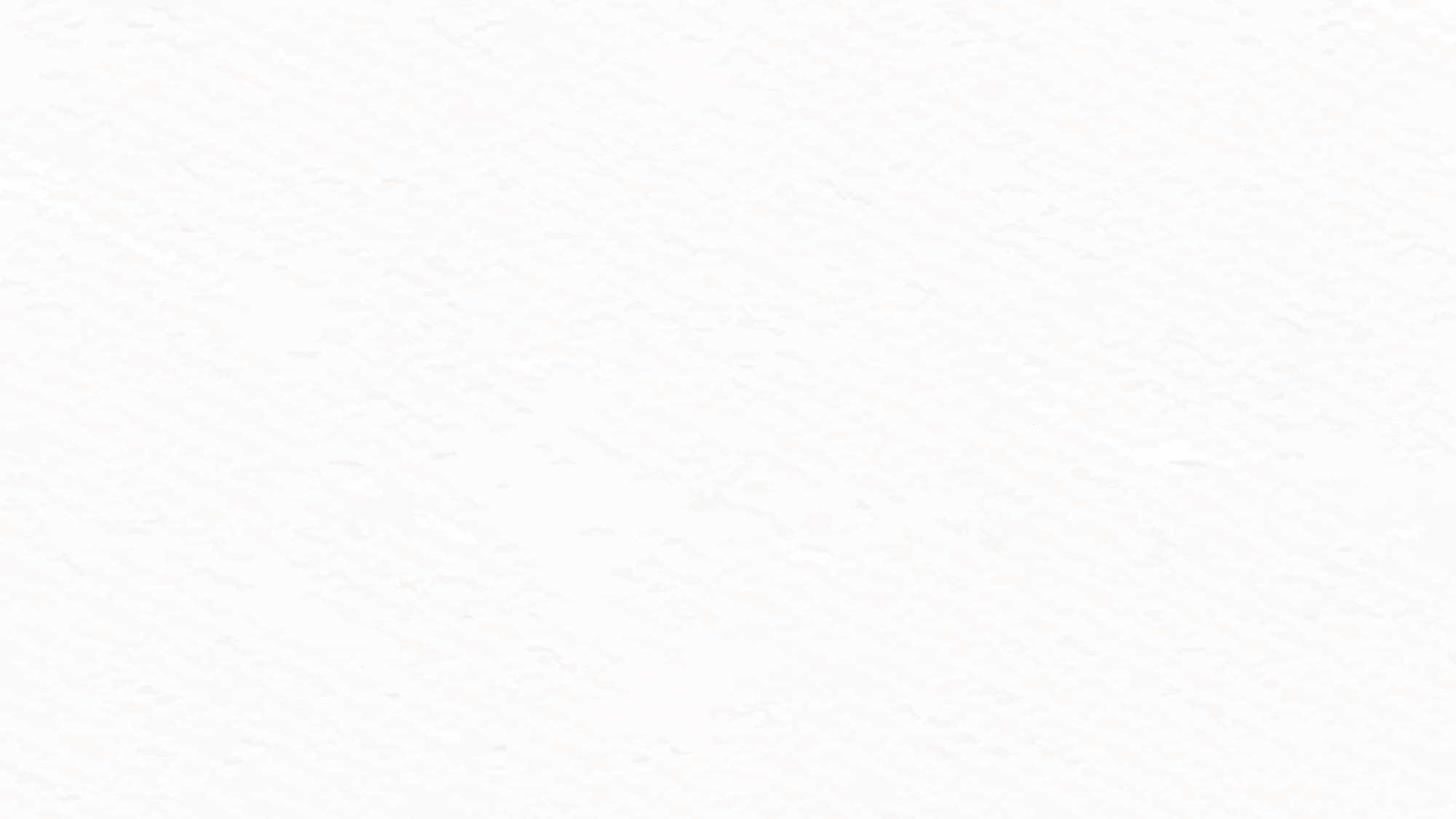 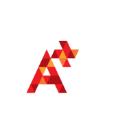 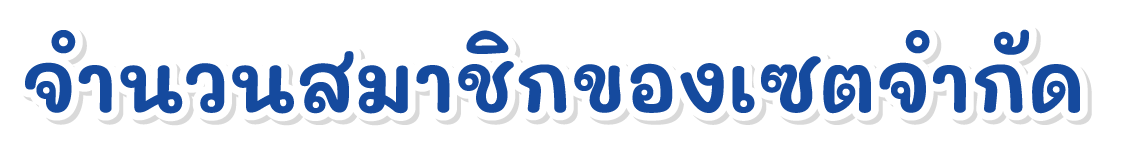 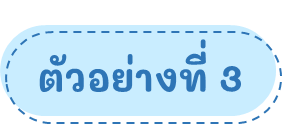 จากแผนภาพ จะได้ว่า
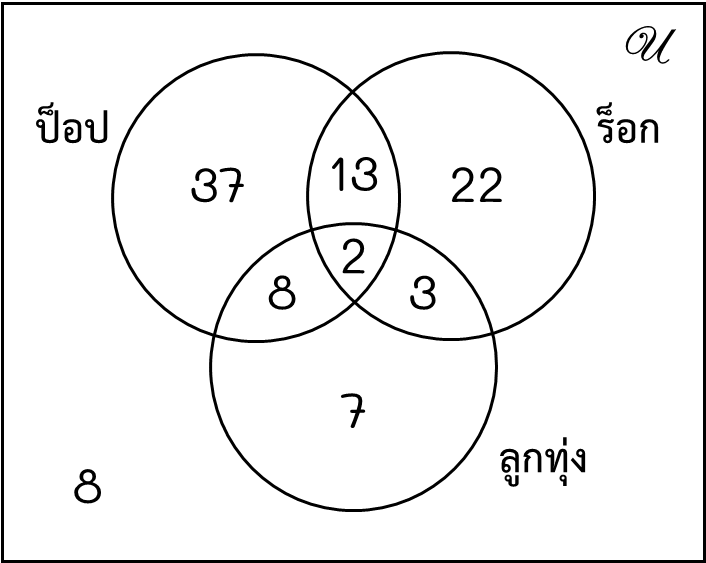 1)  มีนักเรียนที่ชอบฟังเพลงป็อป เพลงร็อก
 หรือเพลงลูกทุ่งอย่างน้อยหนึ่งแนวเพลงจำนวน
37 + 13 + 2 + 8 + 7 + 3 + 22 = 92%
2)  มีนักเรียนที่ชอบฟังเพลงแนวอื่นที่ไม่ใช่เพลงป็อป  เพลงร็อก หรือเพลงลูกทุ่งจำนวน 8%
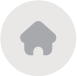 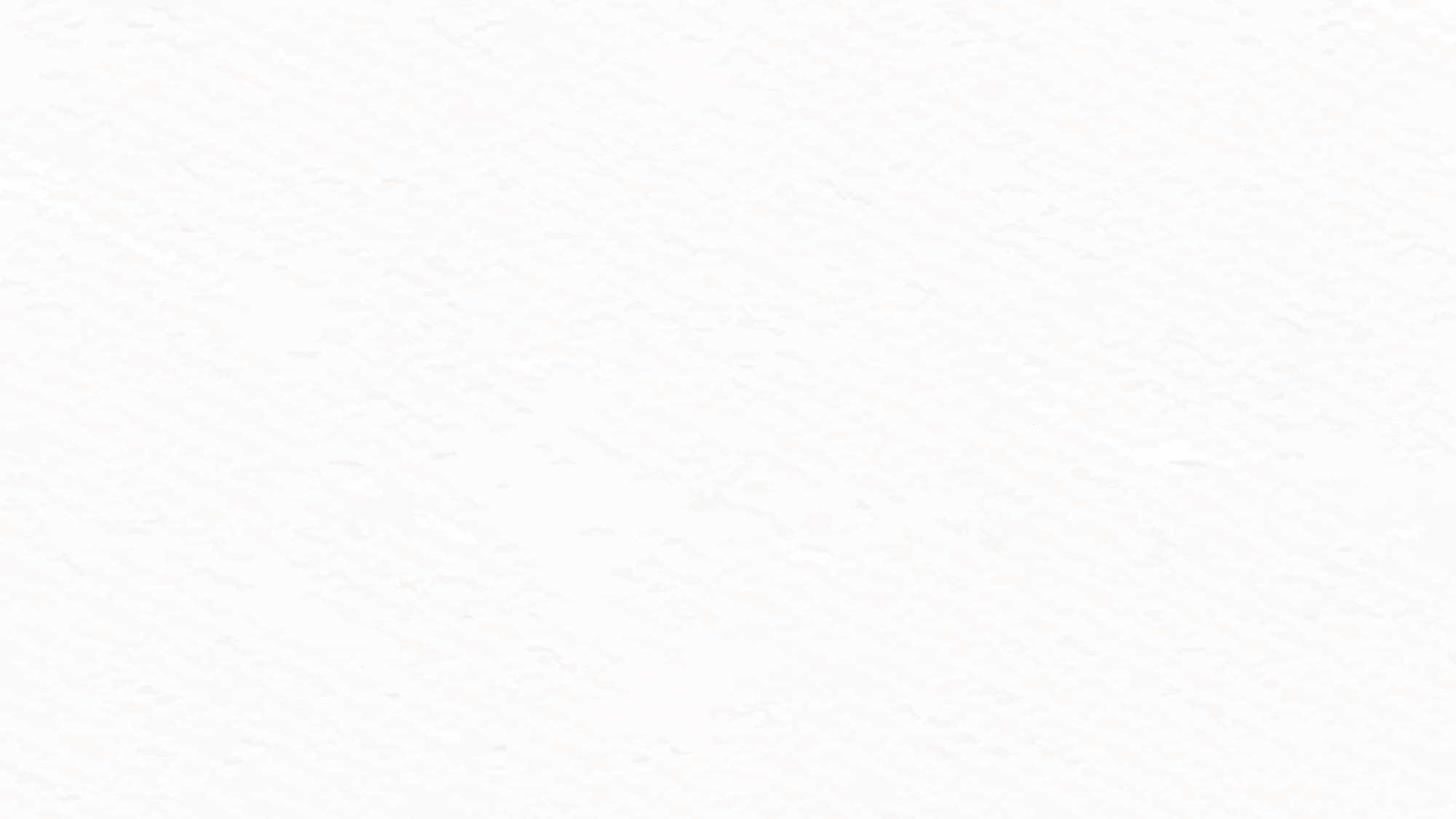 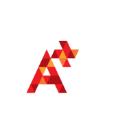 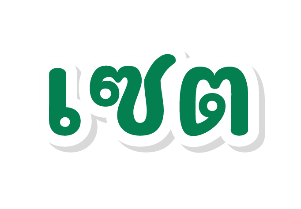 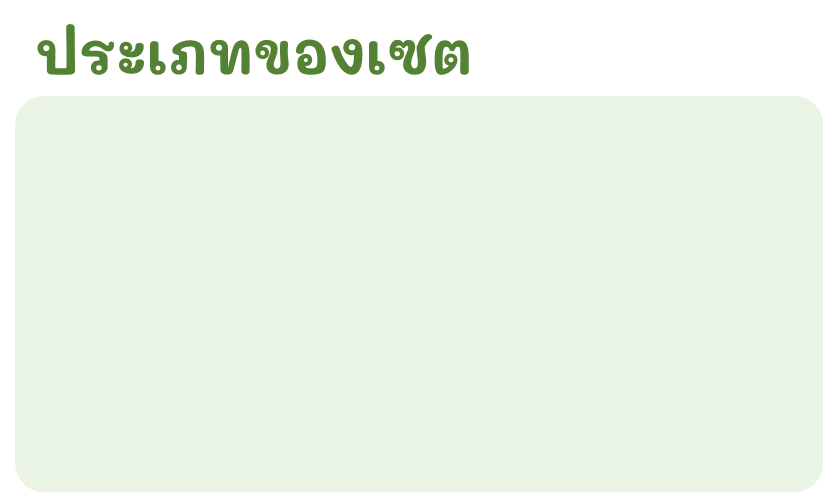 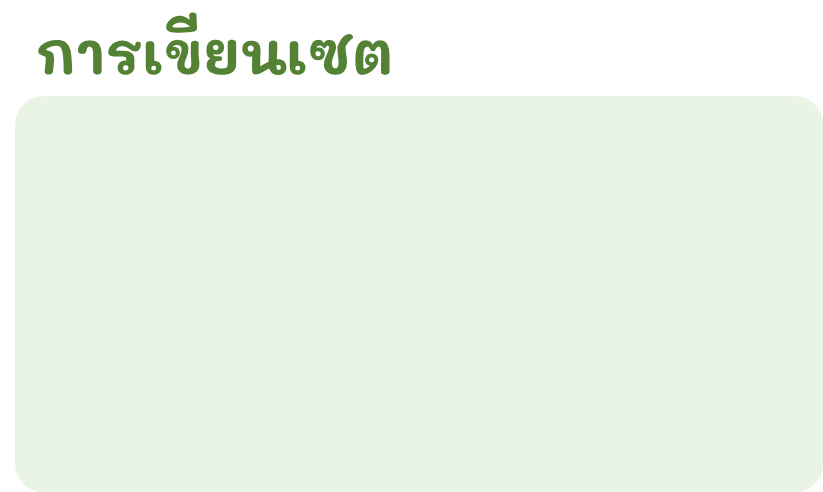 เซตจำกัด เซตที่มีจำนวนสมาชิกเท่ากับศูนย์ หรือเท่ากับจำนวนเต็มบวกจำนวนหนึ่ง
การเขียนเซตแบบแจกแจงสมาชิก
B = {1, 2, 3, 4}
เซตอนันต์ เซตที่ไม่สามารถบอกจำนวนสมาชิกของเซตได้
การเขียนเซตแบบบอกเงื่อนไขของสมาชิก
A = {x I x เป็นจำนวนเต็มบวกที่น้อยกว่า 6}
เซตว่าง เซตที่ไม่มีสมาชิกอยู่เลย
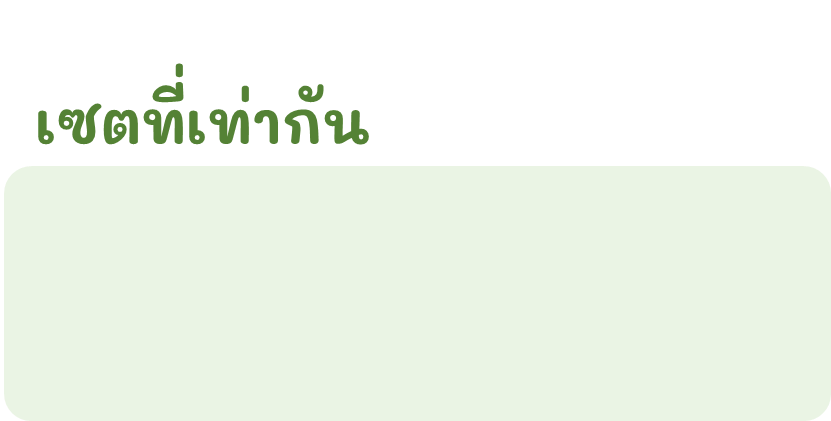 สมาชิกทุกตัวของเซต A เป็นสมาชิกของเซต Bและสมาชิกทุกตัวของเซต B เป็นสมาชิกของเซต A เขียนแทนด้วย A = B
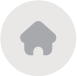 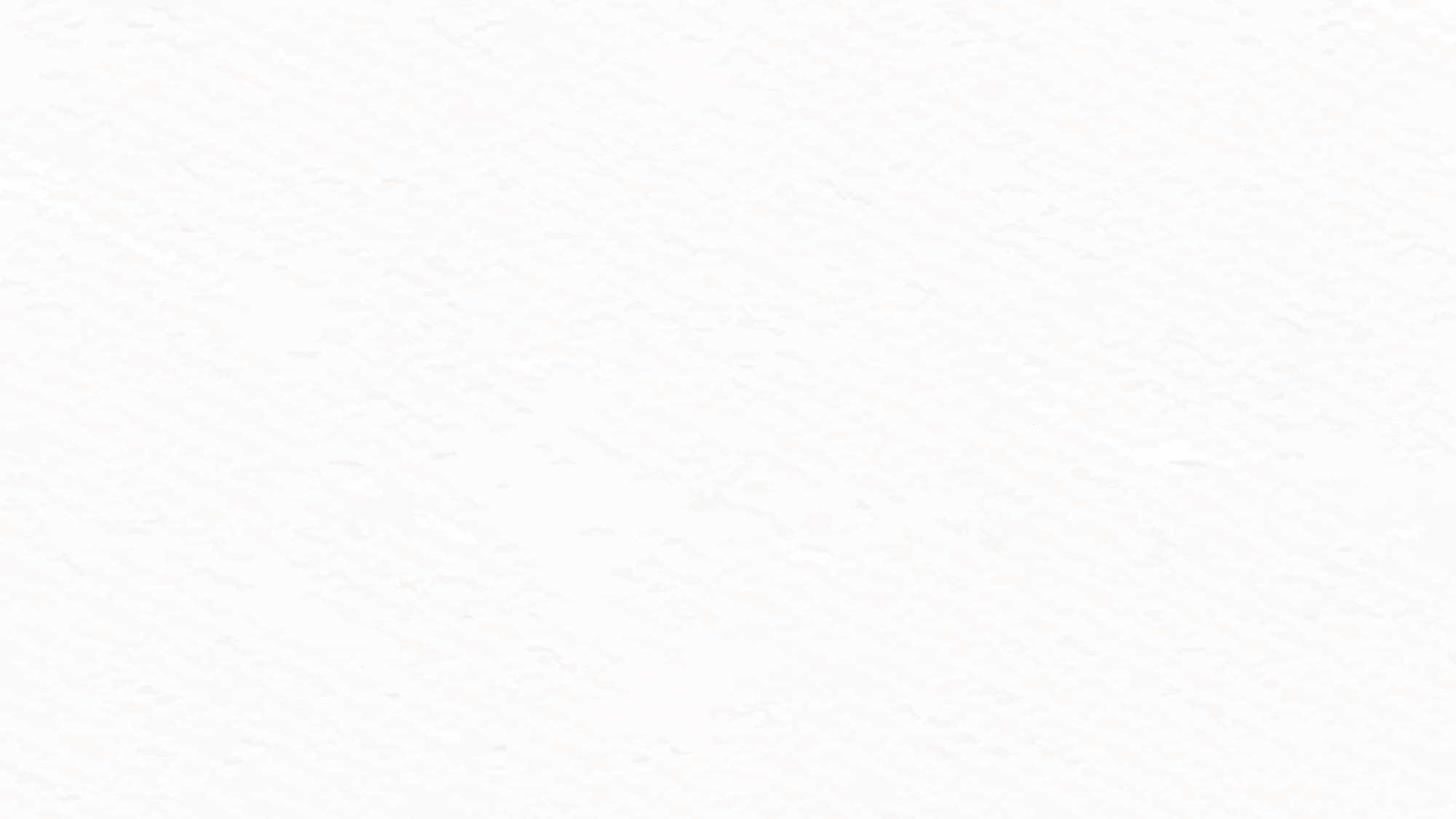 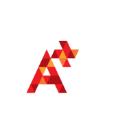 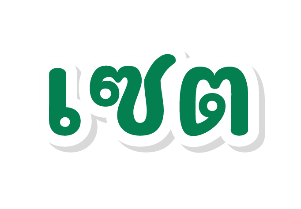 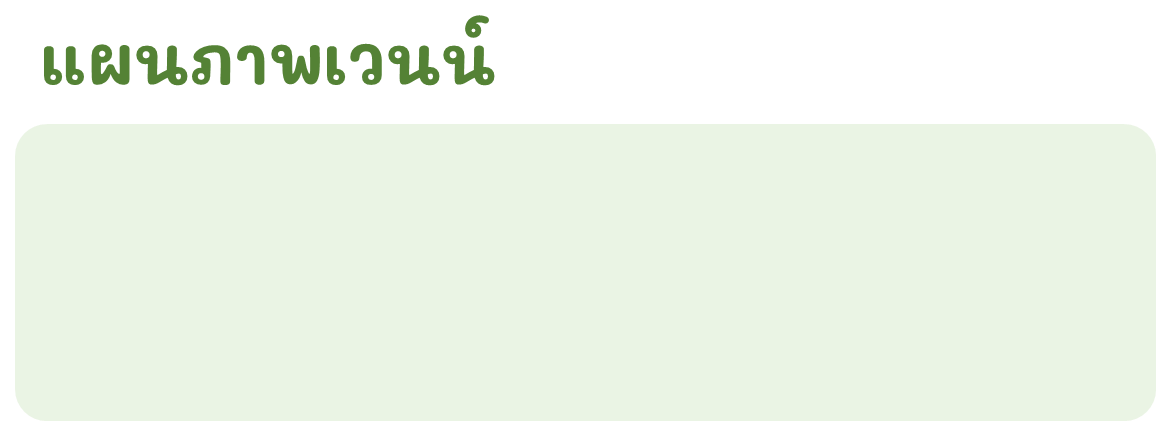 การเขียนแผนภาพมักจะแทนเอกภพสัมพัทธ์ (   ) ด้วยรูปสี่เหลี่ยมผืนผ้า ส่วนเซตอื่น ๆ ซึ่งเป็นสับเซตของ     นั้น อาจเขียนแทนด้วย วงกลม วงรี หรือรูปปิดใด ๆ
U
U
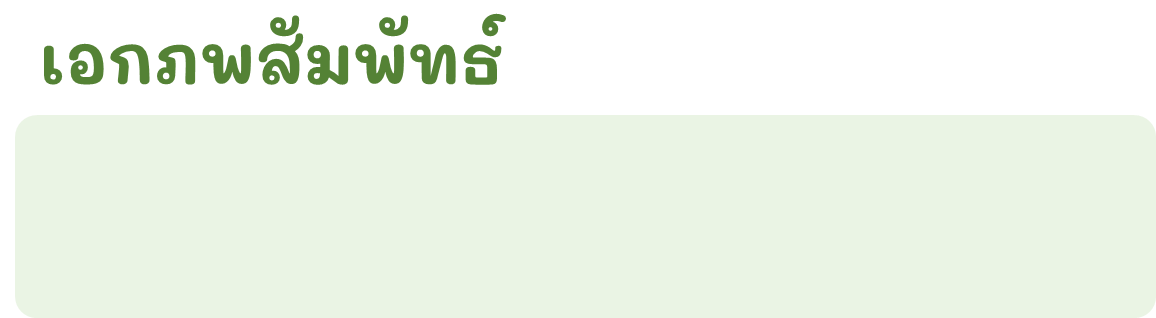 เซตที่ประกอบด้วยสมาชิกที่จะกล่าวถึงหรือพิจารณา ในสถานการณ์หรือปัญหาที่กำหนดให้
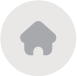 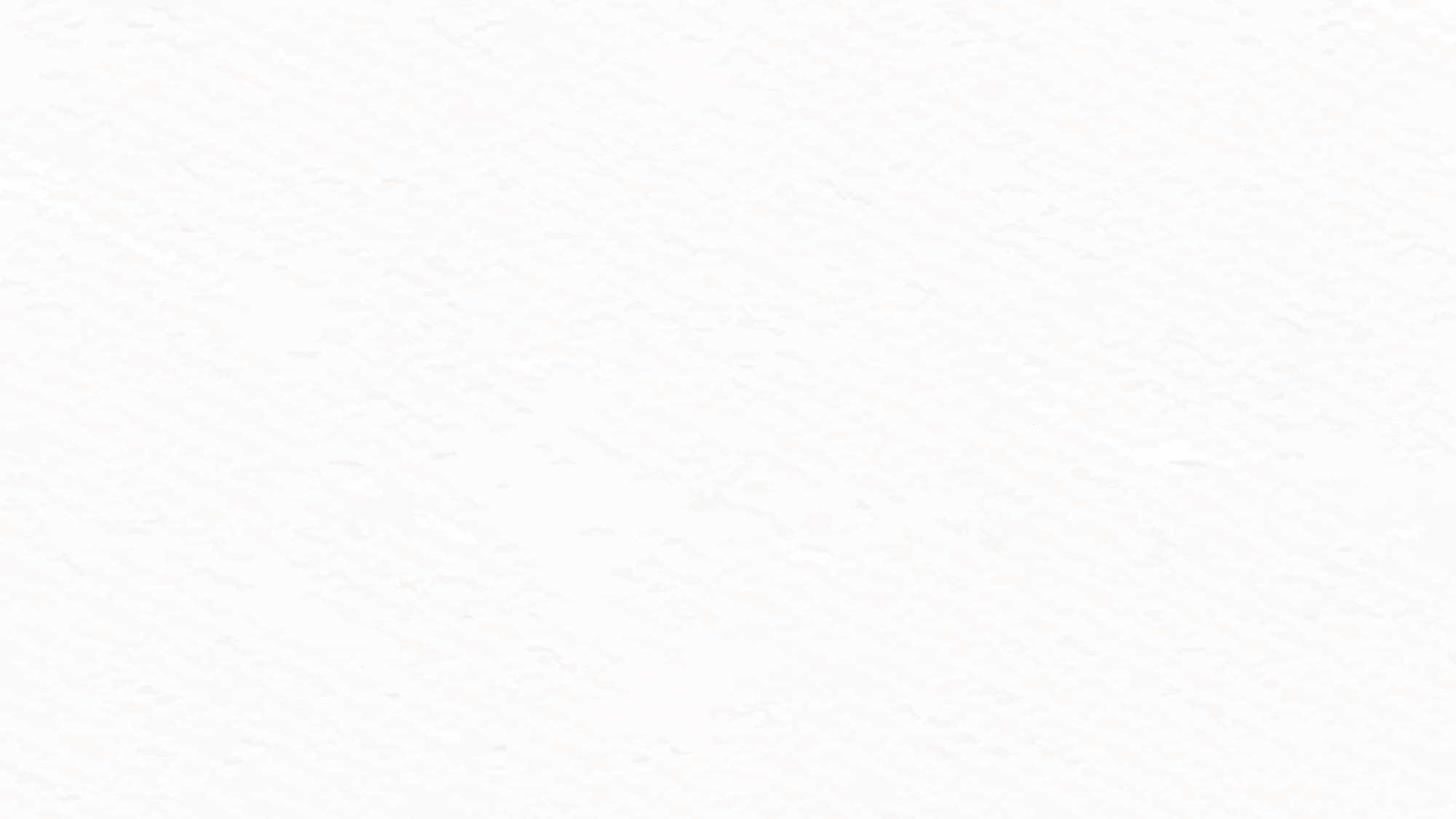 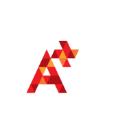 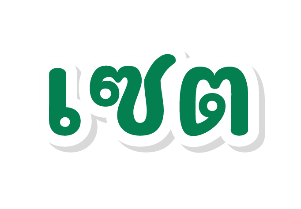 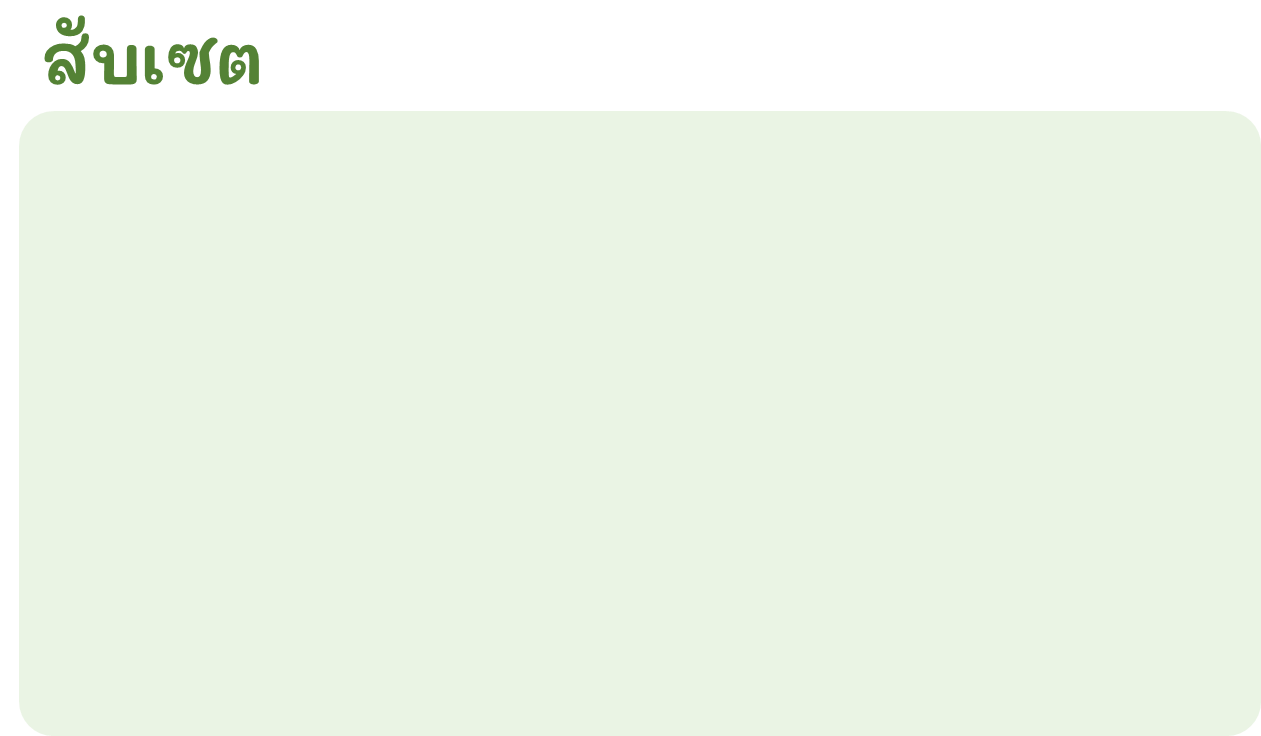 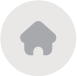 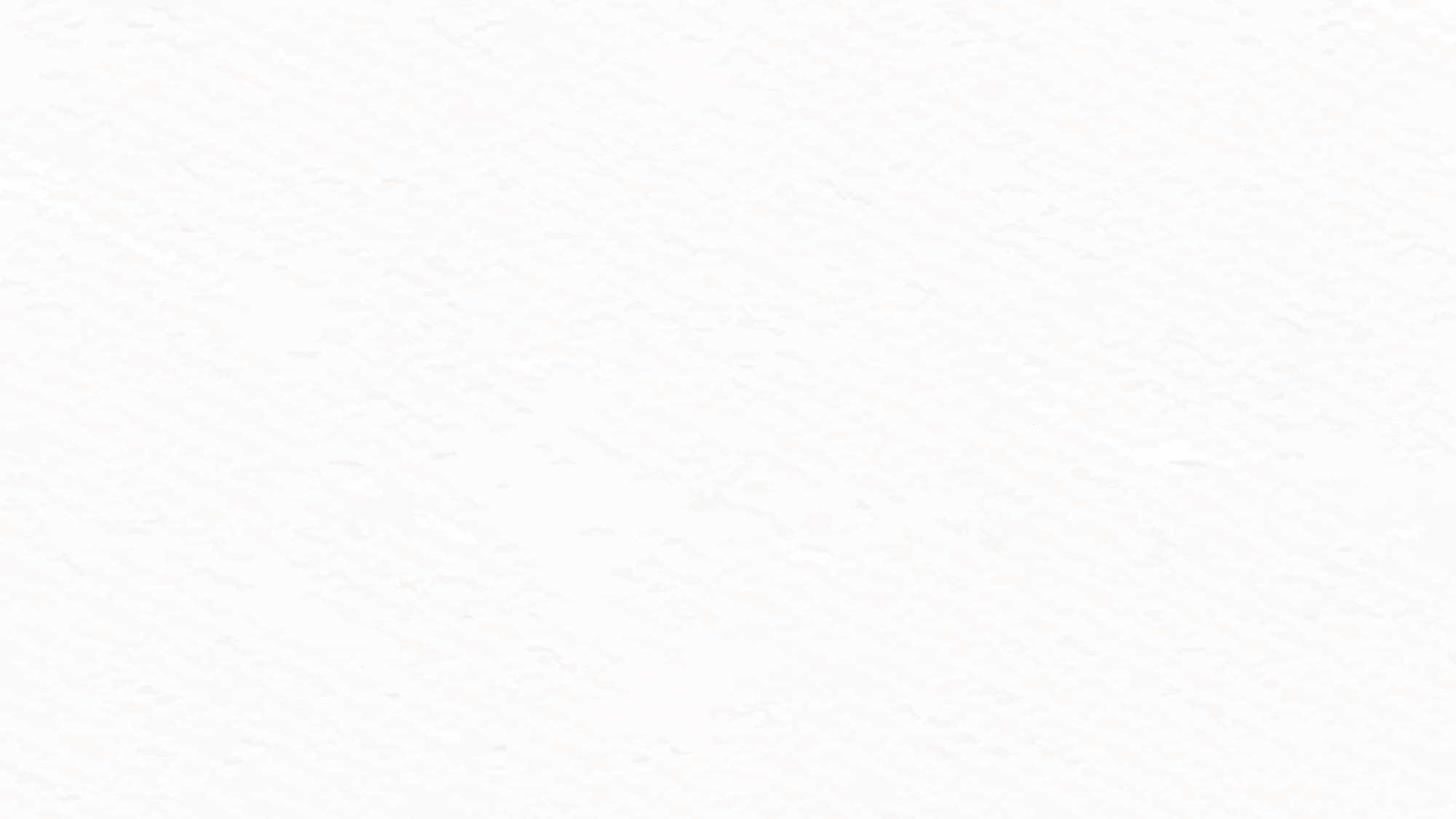 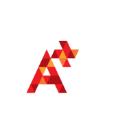 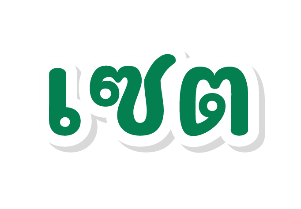 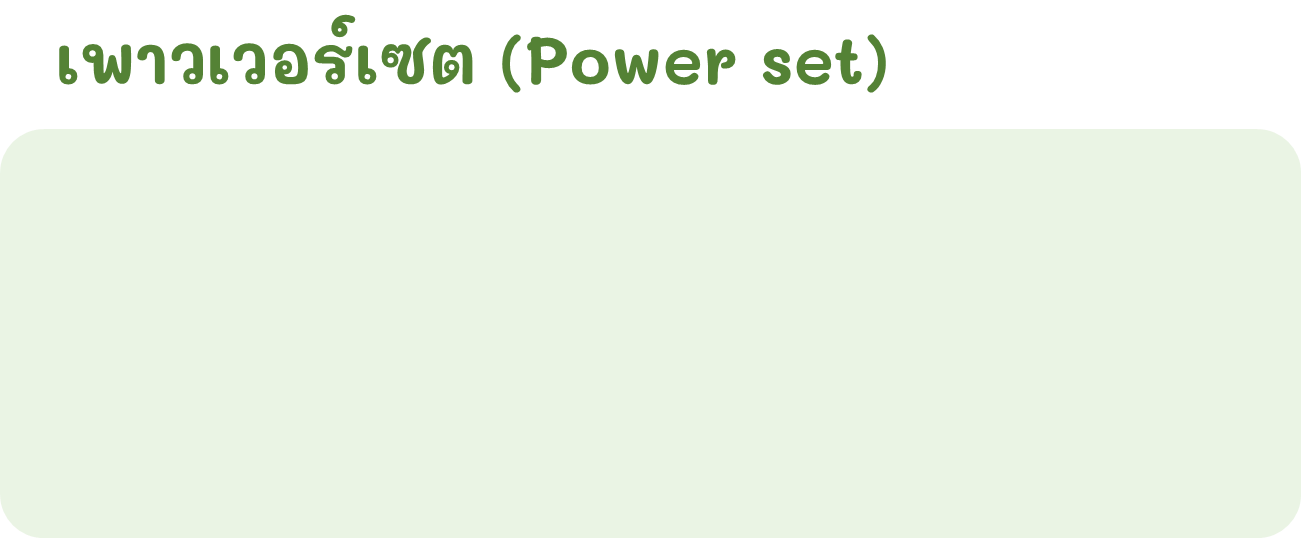 เพาเวอร์เซตของเซต A คือ เซตของสับเซตทั้งหมดของเซต A เขียนแทนด้วย P(A)
จำนวนสมาชิกของ P (A) = 2n(A) ตัว
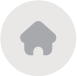 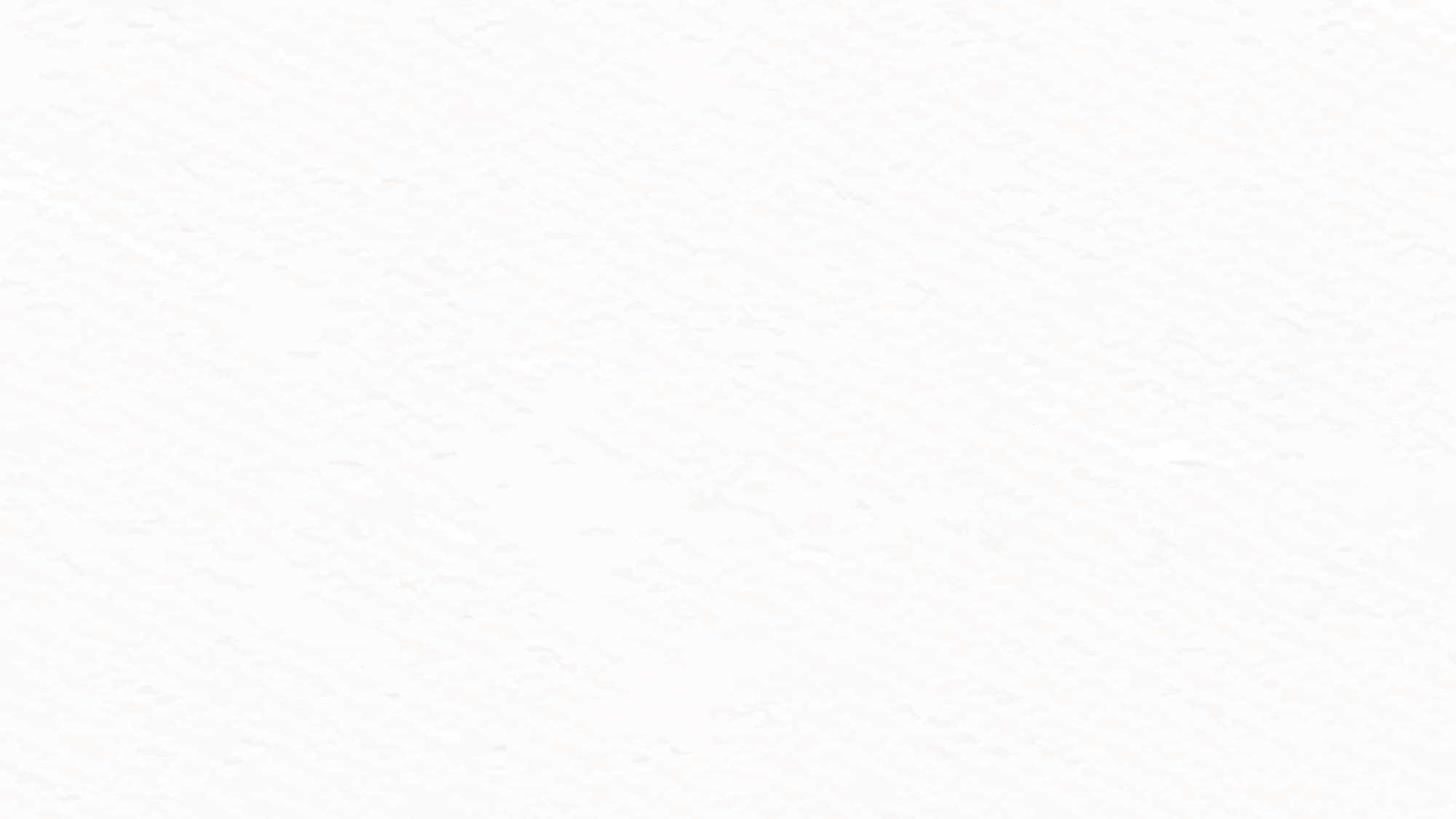 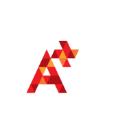 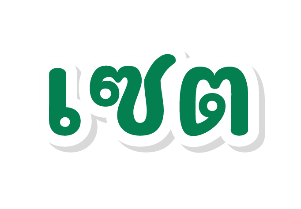 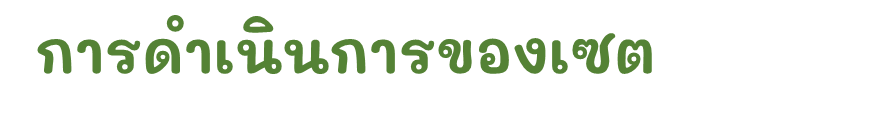 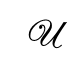 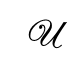 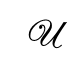 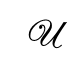 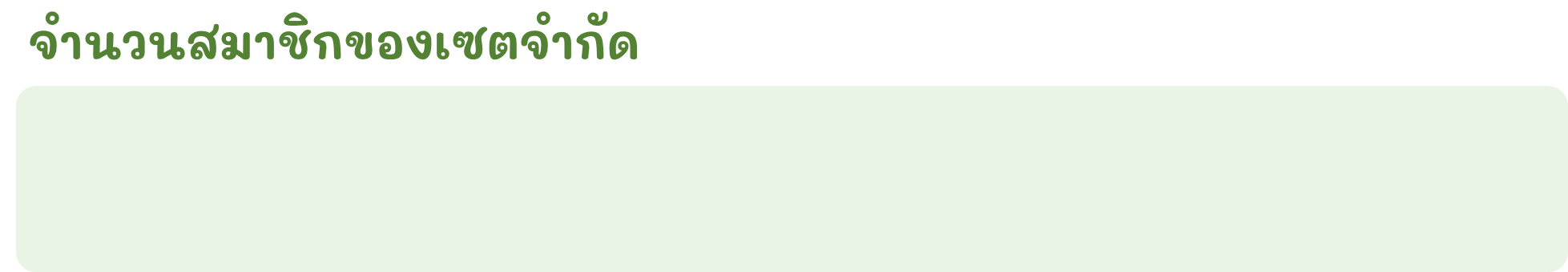 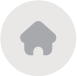 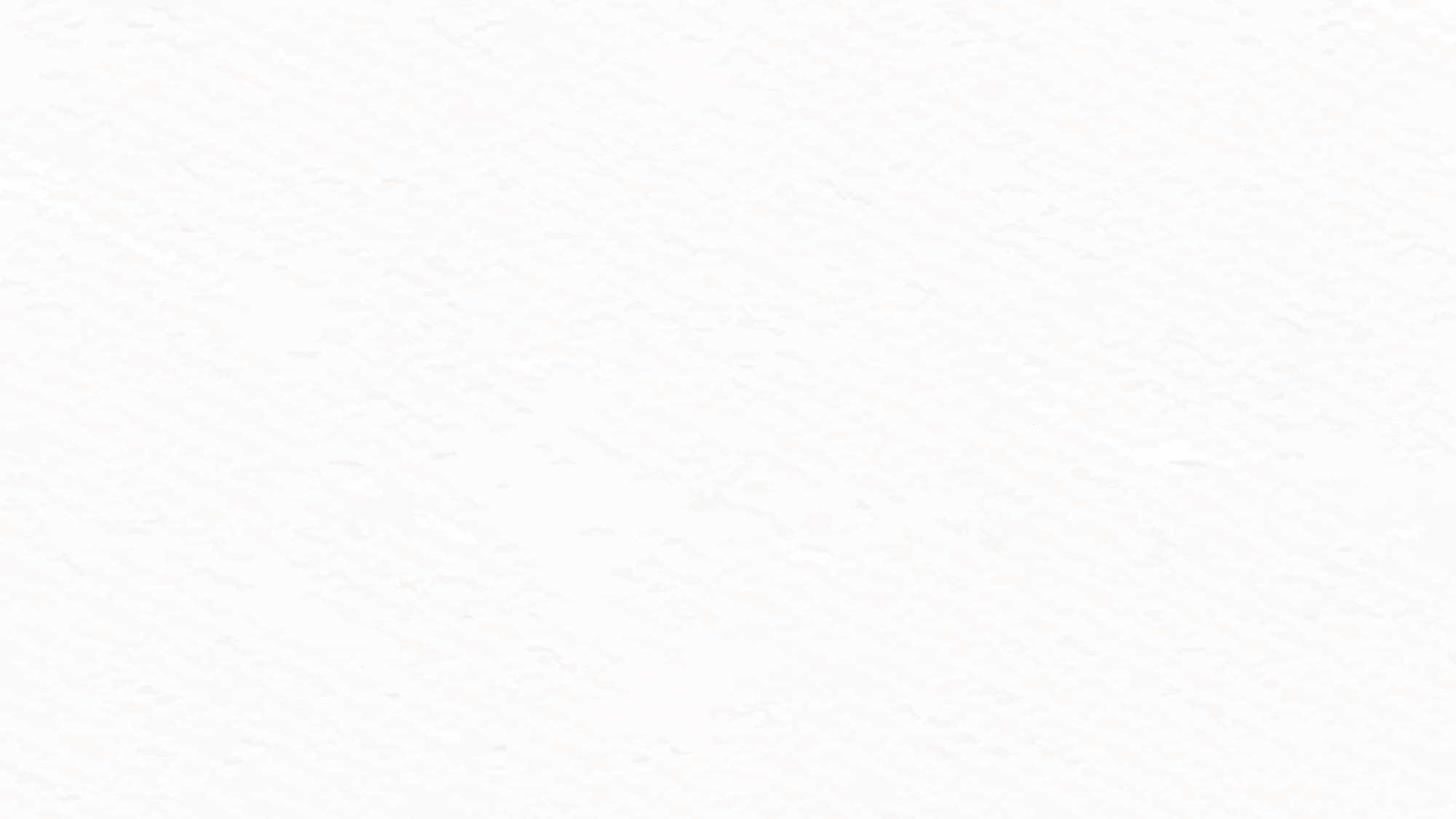 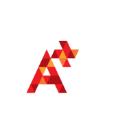 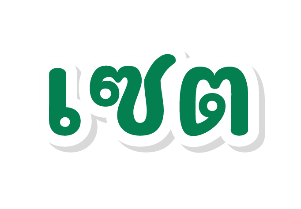 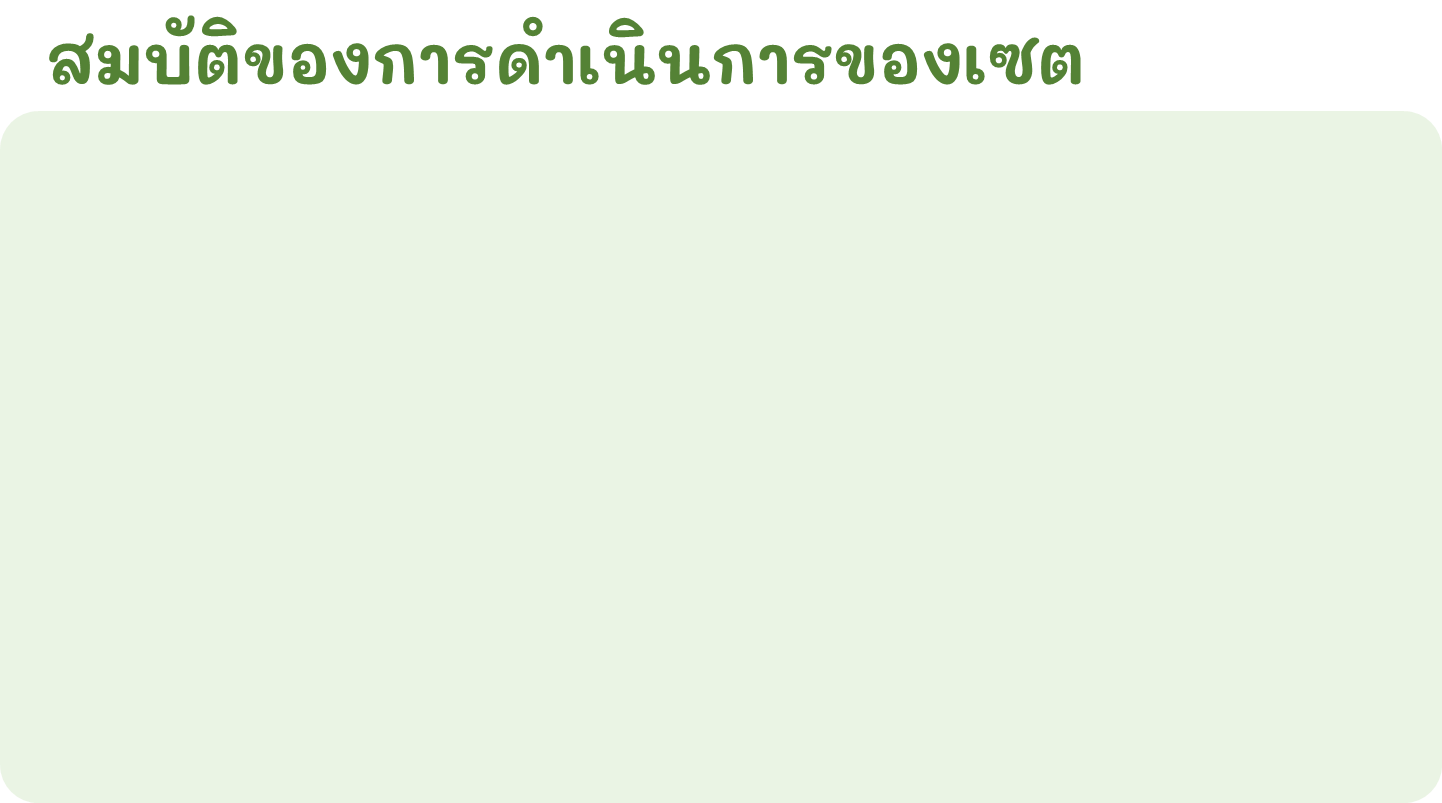 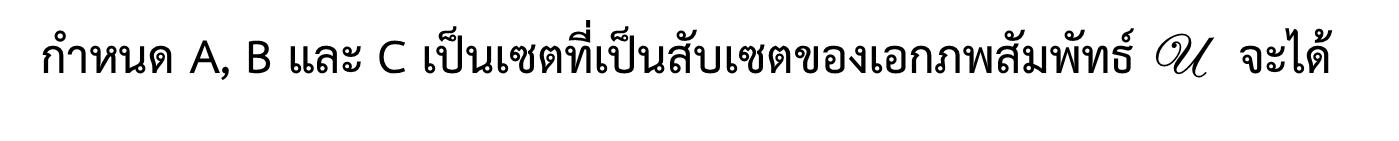 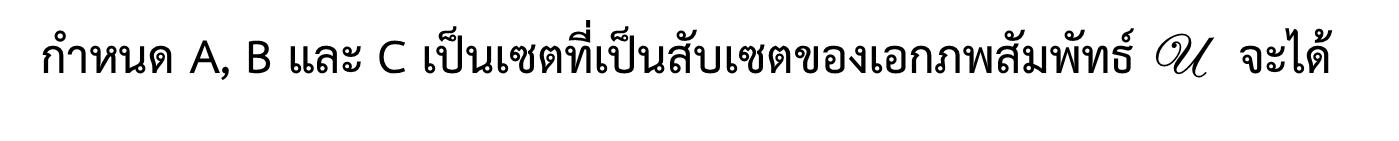 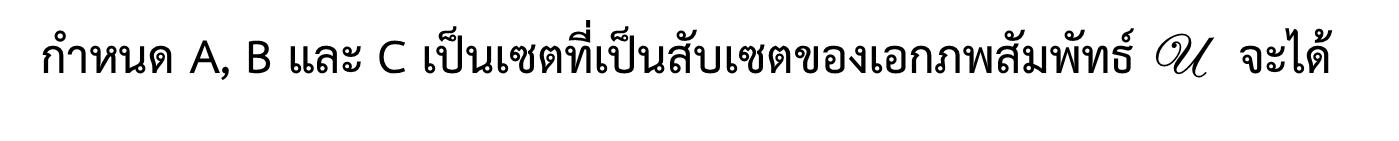 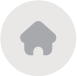 2.
1.
4.
3.
6.
5.
8.
7.
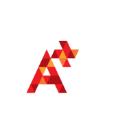 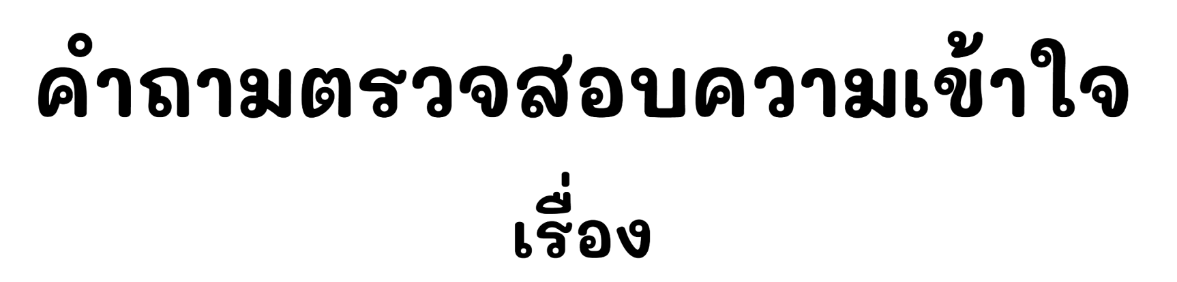 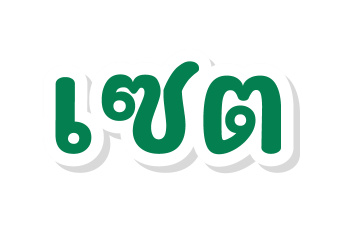 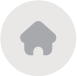 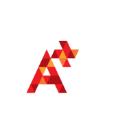 ให้นักเรียนเลือกคำตอบที่ถูกต้องที่สุดเพียงข้อเดียว
1. ข้อใดมีจำนวนสมาชิกของเซตน้อยที่สุด
1.
1.
A = {x | x เป็นจำนวนเต็มบวกที่น้อยกว่า 10}
A = {x | x เป็นจำนวนเต็มบวกที่น้อยกว่า 10}
2.
2.
B = {x | x เป็นจำนวนเต็มที่น้อยกว่า 3}
B = {x | x เป็นจำนวนเต็มที่น้อยกว่า 3}
เฉลย ข้อ 1. A = {x | x เป็นจำนวนเต็มบวกที่น้อยกว่า 10}
			ข้อ 1. A = {x | x เป็นจำนวนเต็มบวกที่น้อยกว่า 10}	 
			            = {1, 2, 3, 4, 5, 6, 7, 8, 9}	
			จะได้ว่า n(A) = 9
			ข้อ 2. B = {x | x เป็นจำนวนเต็มที่น้อยกว่า 3} 
			            = {…, -2, -1, 0, 1, 2}	
			จะได้ว่า n(B) มีสมาชิกเป็นอนันต์
			ข้อ 3. C = {x | x เป็นจำนวนคู่บวกที่น้อยกว่า 22} 
		                 = {2, 4, 6, 8, 10, 12, 14, 16, 18, 20}
			จะได้ว่า n(C) = 10 
			ข้อ 4. D = {x | x เป็นจำนวนจริงที่น้อยกว่า 1}
 			จะได้ว่า n(D) มีสมาชิกเป็นอนันต์
ดังนั้น คำตอบ คือ ข้อ 1.
3.
4.
3.
4.
C = {x | x เป็นจำนวนคู่บวกที่น้อยกว่า 22}
D = {x | x เป็นจำนวนจริงที่น้อยกว่า 1}
C = {x | x เป็นจำนวนคู่บวกที่น้อยกว่า 22}
D = {x | x เป็นจำนวนจริงที่น้อยกว่า 1}
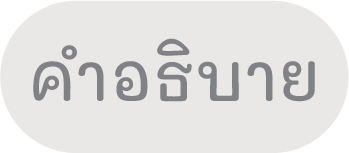 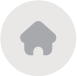 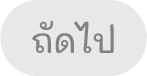 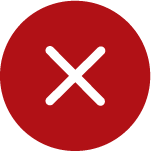 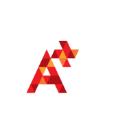 2. ข้อใดต่อไปนี้ถูกต้อง
1.
1.
{x ∈ ℝ | x = 4n และ n ∈ ℤ และ n < 50} เป็นเซตจำกัด
{x ∈ ℝ | x = 4n และ n ∈ ℤ และ n < 50} เป็นเซตจำกัด
2.
2.
{x ∈ ℤ | 3x2 - 27 = 0} เป็นเซตว่าง
{x ∈ ℤ | 3x2 - 27 = 0} เป็นเซตว่าง
3.
4.
3.
4.
{x ∈ ℤ | x + 4 = 0} เป็นเซตจำกัด
{x ∈ ℝ | x3 = 1} เป็นเซตอนันต์
{x ∈ ℤ | x + 4 = 0} เป็นเซตจำกัด
{x ∈ ℝ | x3 = 1} เป็นเซตอนันต์
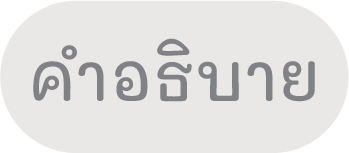 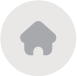 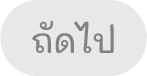 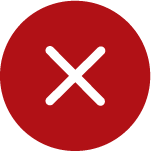 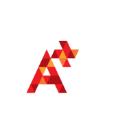 3. กำหนด          = {1, 2, 3, 4, 5, 6}, A = {1, 3, 5}, B = {2, 3, 4}       
    และ C = {1, 3, 6} ข้อใดต่อไปนี้ถูกต้อง
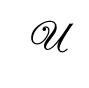 1.
1.
A – B = B – A
A – B = B – A
2.
2.
A – B = A ∩ B'
A – B = A ∩ B'
3.
4.
3.
4.
C – B ⊄ B'
C – B ⊄ B'
C – (A ∩ B) = C – A
C – (A ∩ B) = C – A
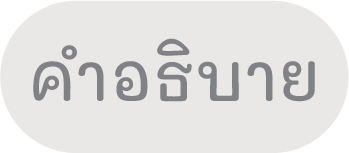 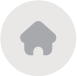 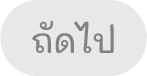 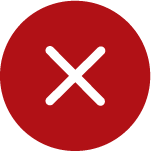 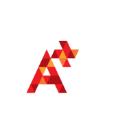 4. กำหนด   A เป็นเซตของจำนวนคู่บวก
   	     B เป็นเซตของจำนวนคี่บวก
   และ       C เป็นเซตของจำนวนนับที่น้อยกว่า 100
   ข้อใดต่อไปนี้ถูกต้อง
1.
1.
2.
2.
B ⊂ C
B ⊂ C
3.
4.
3.
4.
(B – A) ∩ C เป็นเซตจำกัด
(B – A) ∩ C เป็นเซตจำกัด
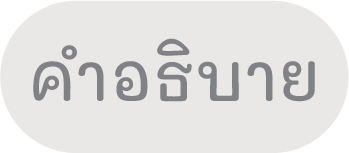 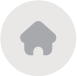 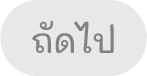 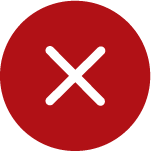 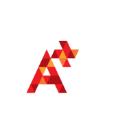 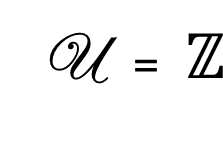 1.
1.
6
6
2.
2.
7
7
3.
4.
3.
4.
8
9
8
9
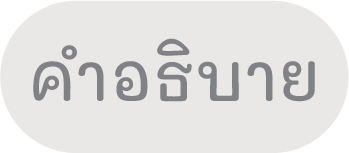 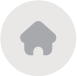 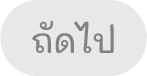 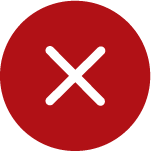 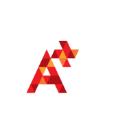 6. เซตในข้อใดต่อไปนี้ไม่ใช่บริเวณที่แรเงา
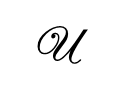 1.
1.
B
B
2.
2.
A ∩ B
A ∩ B
3.
4.
3.
4.
A – B'
A – B'
A
A
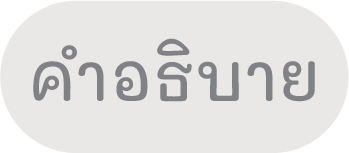 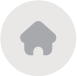 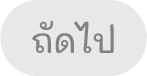 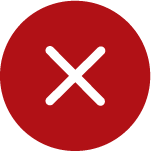 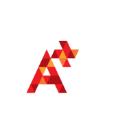 1.
1.
5
5
2.
2.
6
6
4.
4.
3.
3.
7
7
11
11
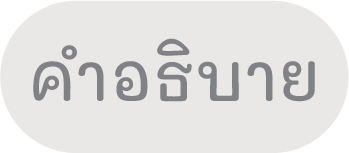 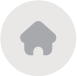 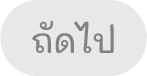 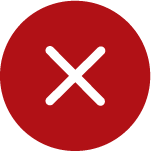 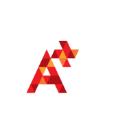 8. นักเรียนห้องหนึ่งมีทั้งหมด 80 คน 50 คน ชอบไปเที่ยวภูเขา 30 คน   ชอบไปเที่ยวทะเล 10 คน ไม่ชอบไปเที่ยวทั้งสองอย่าง มีนักเรียนที่      ชอบไปเที่ยวทั้งภูเขาและทะเลกี่คน
1.
10
2.
1.
4.
2.
15
10
25
15
3.
3.
4.
25
20
20
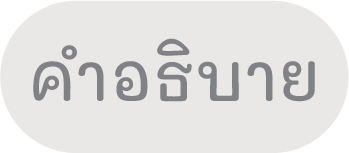 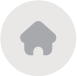 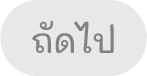 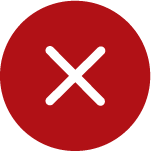 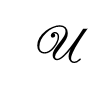 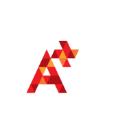 9. จากการสำรวจนักเรียนชาย 40 คน ปรากฏว่า 8 คน ไม่เล่นกีฬาชนิดใดเลย 
    25 คน เล่นฟุตบอล และ 20 คน เล่นตะกร้อ มีนักเรียนชายที่เล่นฟุตบอล
    อย่างเดียวกี่คน
1.
1.
10
10
2.
2.
11
11
4.
4.
3.
3.
13
13
12
12
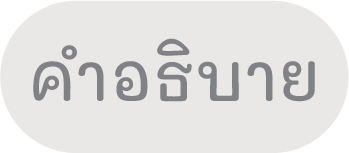 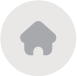 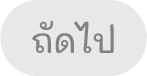 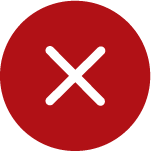 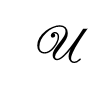 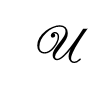 U
25 - x
x
20 - x
8
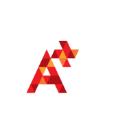 10. นักเรียนกลุ่มหนึ่งมี 50 คน ซึ่งแต่ละคนชอบเรียนอย่างน้อยหนึ่งวิชาโดย
   		        30 คน ชอบเรียนวิชาคณิตศาสตร์     
  		        25 คน ชอบเรียนวิชาภาษาอังกฤษ
    		        20 คน ชอบเรียนวิชาวิทยาศาสตร์   
      		          8 คน ชอบเรียนทั้งวิชาวิทยาศาสตร์และวิชาคณิตศาสตร์
   		        10 คน ชอบเรียนทั้งวิชาคณิตศาสตร์และวิชาภาษาอังกฤษ
    		        12 คน ชอบเรียนทั้งวิชาวิทยาศาสตร์และวิชาภาษาอังกฤษ
    มีนักเรียนที่ชอบเรียนวิชาวิทยาศาสตร์เพียงวิชาเดียวกี่คน
1.
1.
3
3
3.
3.
5
5
2.
2.
4
4
4.
4.
6
6
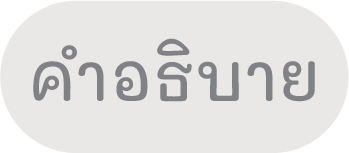 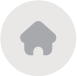 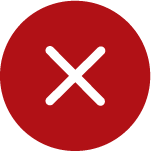 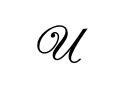 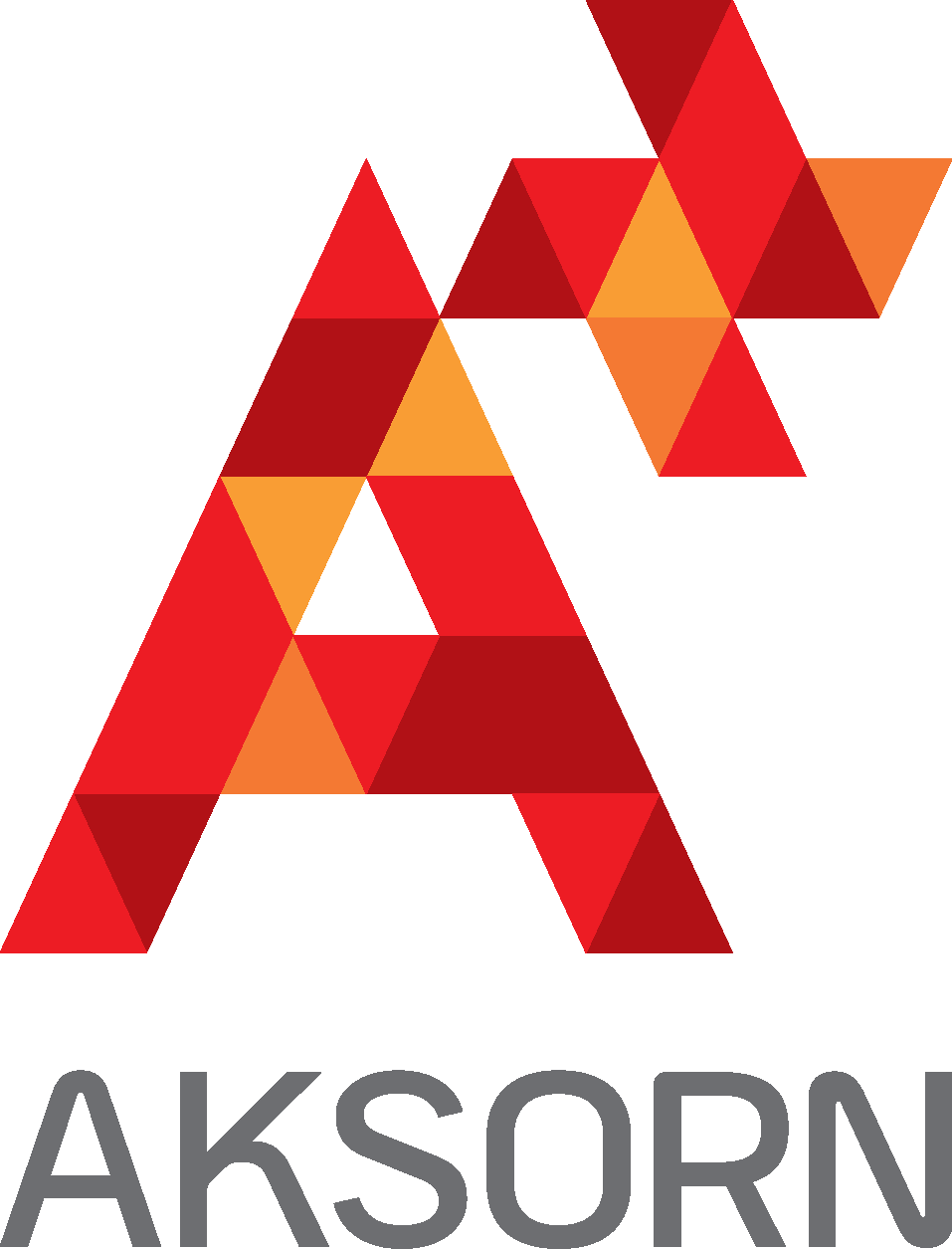